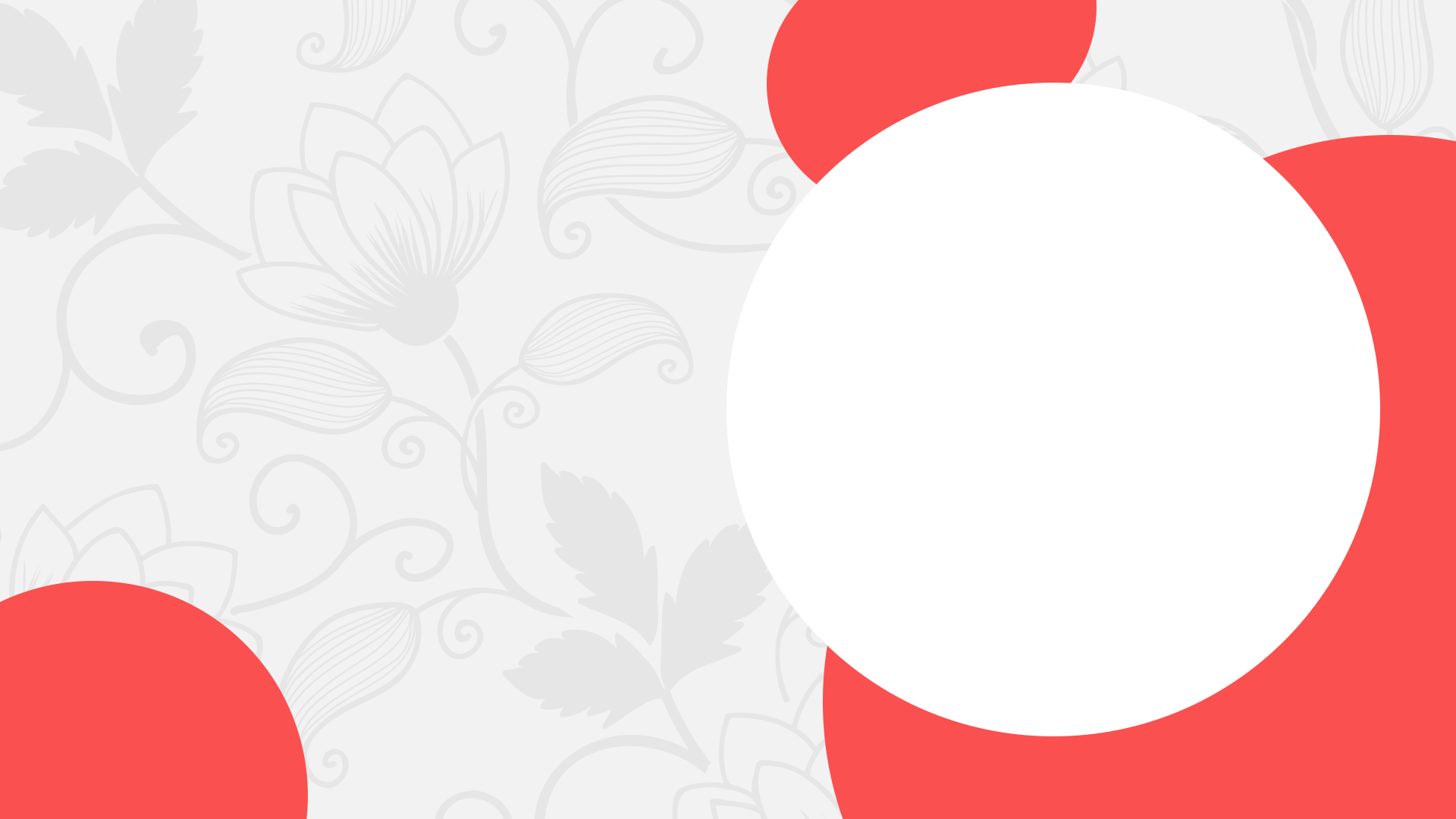 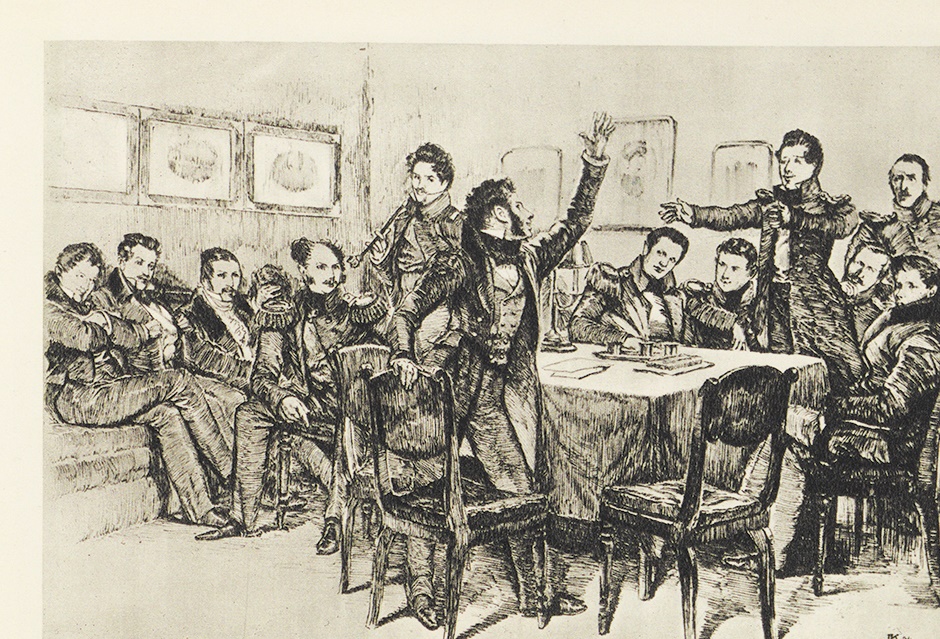 Общественное движение при Александре I
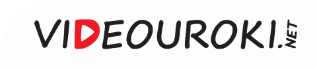 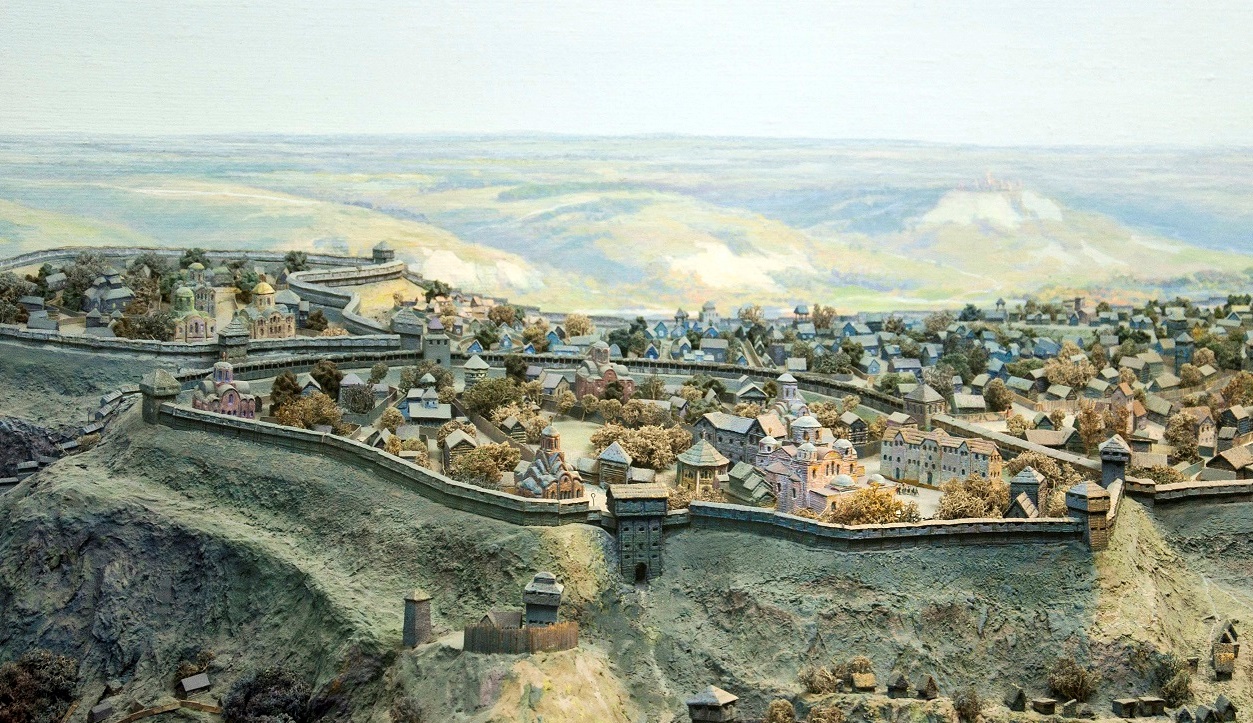 Макет древнего Киева
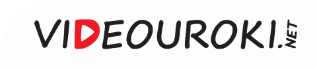 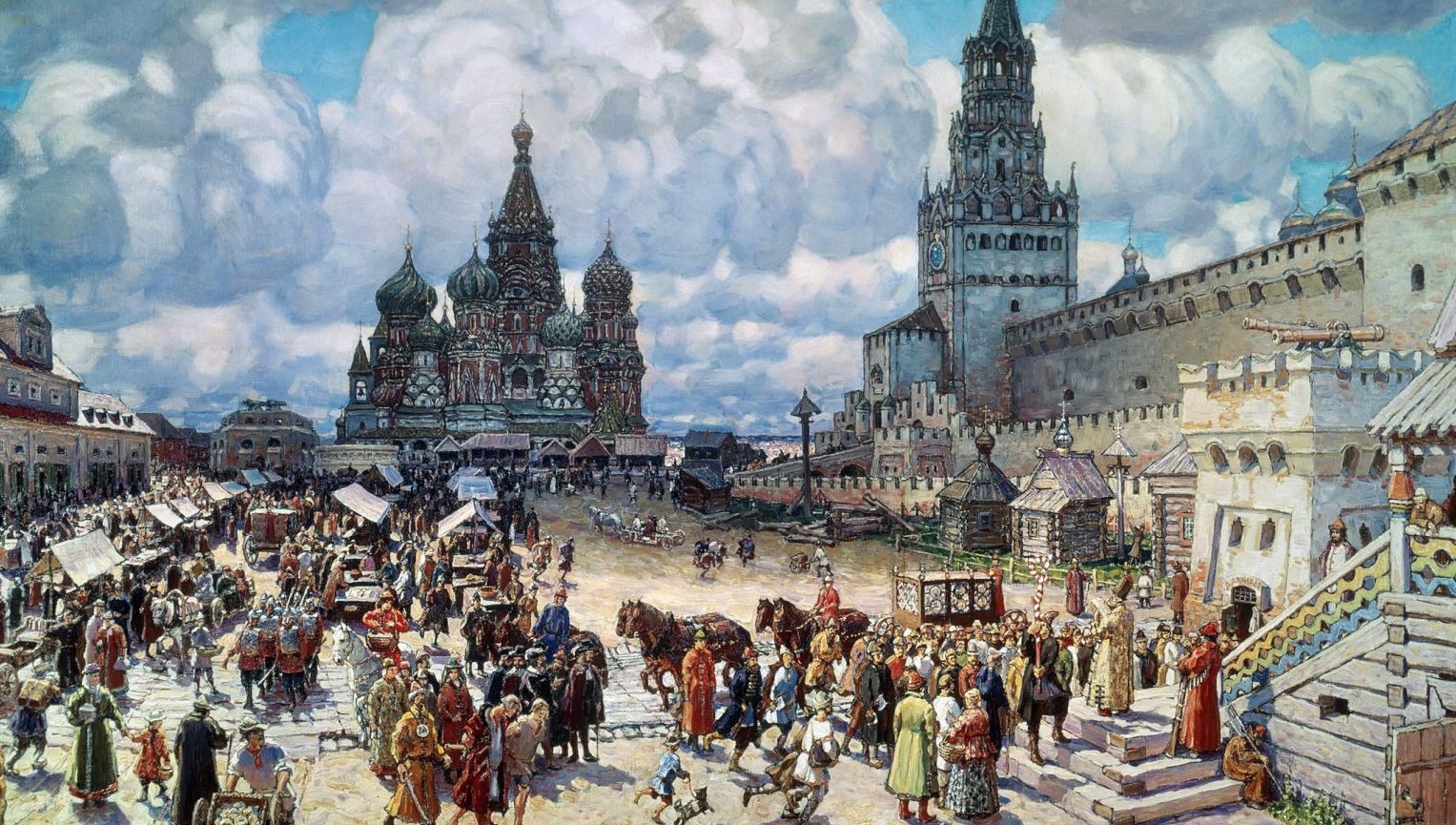 А. М. Васнецов. Красная площадь во второй половине XVII века. 1925
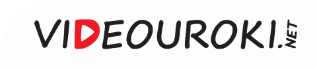 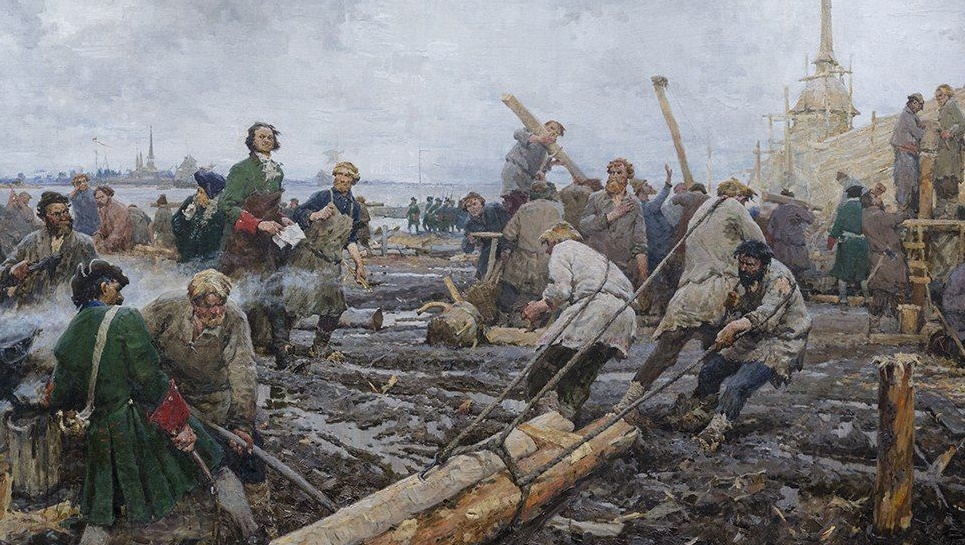 Г. А. Песис. Пётр I на строительстве Санкт-Петербурга. 1951
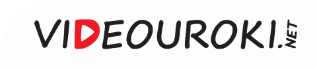 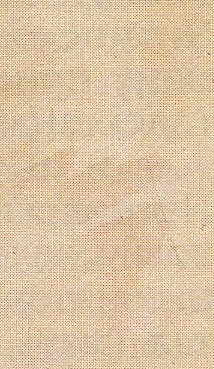 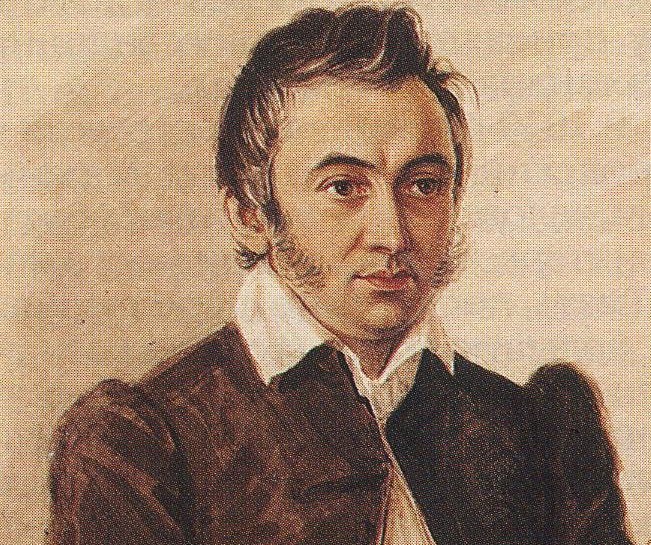 Согласно «Конституции» Н. М. Муравьёва, новой столицей предлагалось сделать Нижний Новгород.
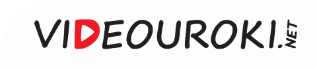 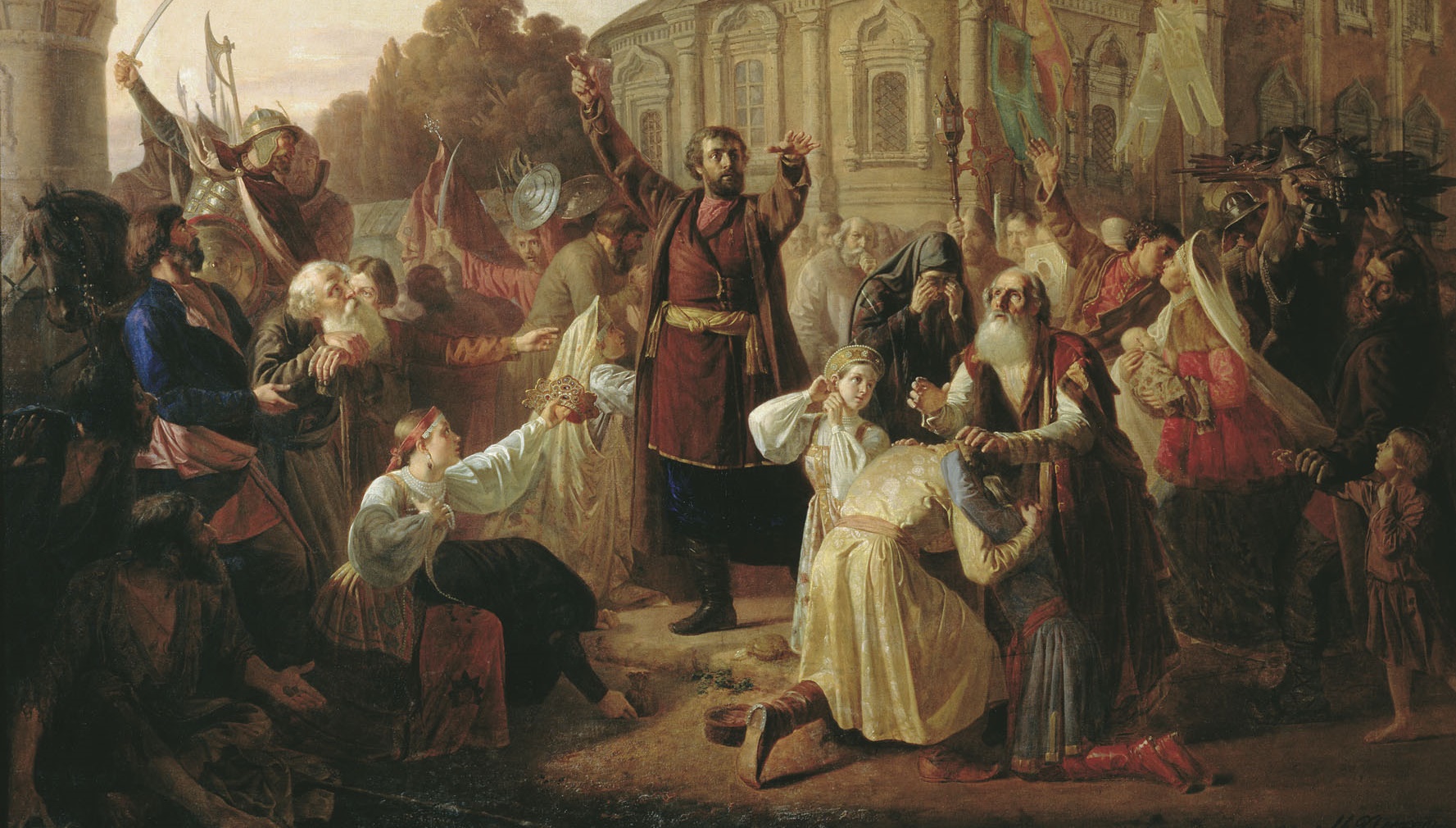 М. И. Песков.
Воззвание Минина к нижегородцам в 1611 году. 1861
По «Конституции» Муравьёва Нижний Новгород предлагалось переименовать в Славенск.
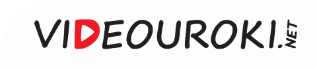 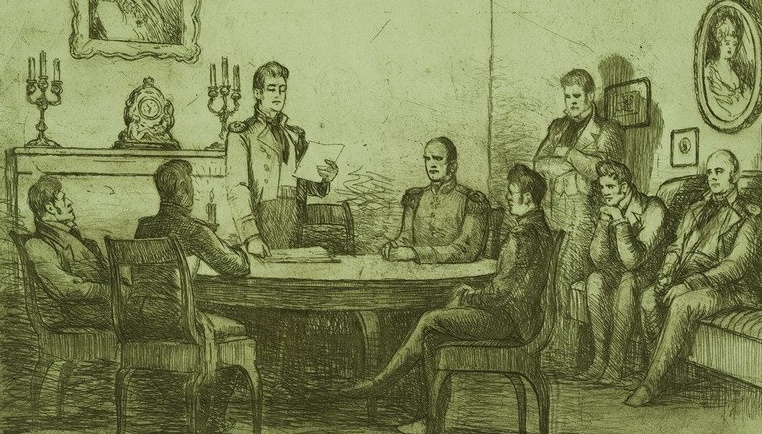 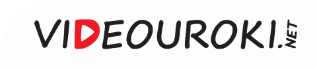 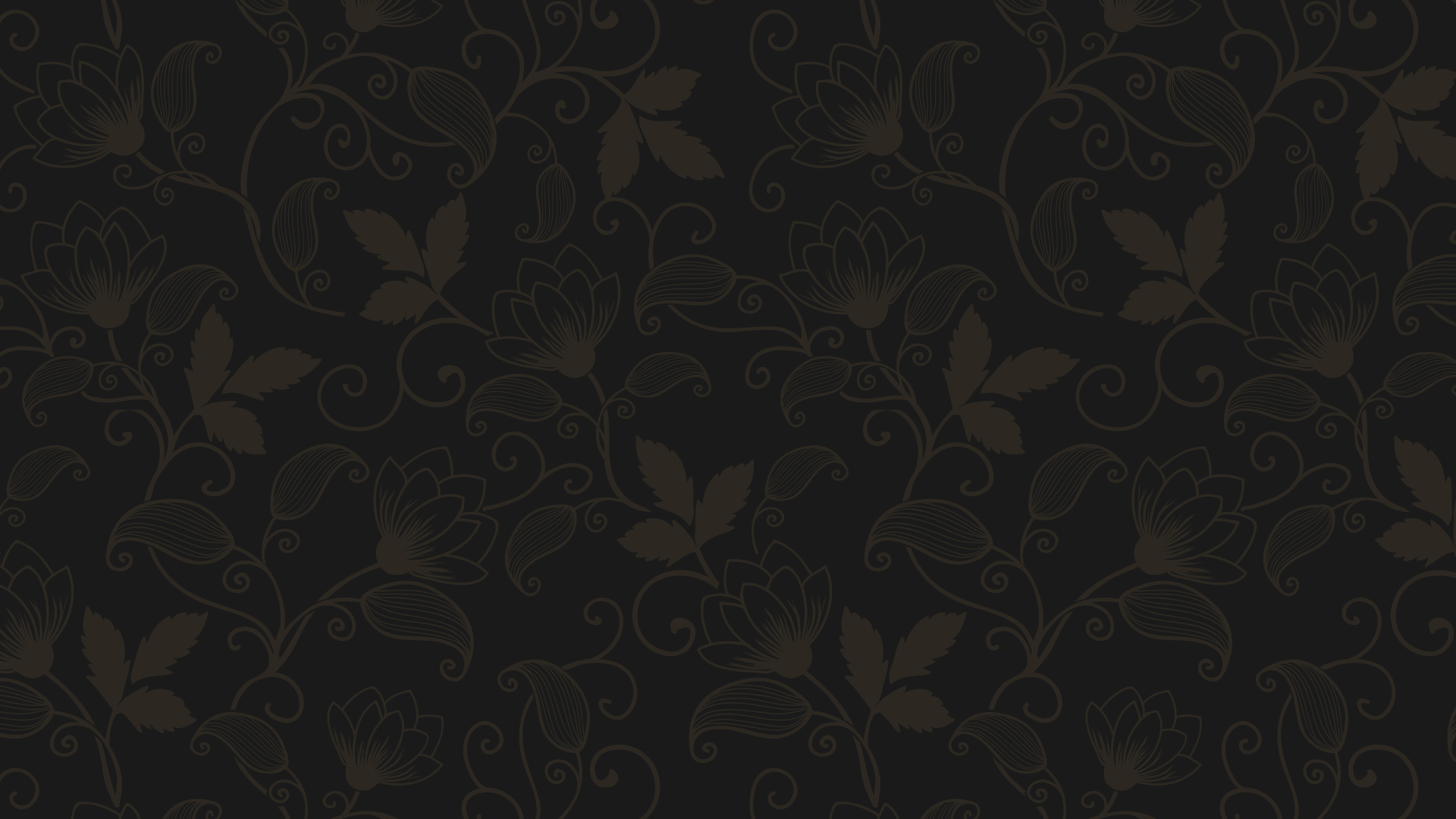 Вопросы занятия
Зарождение организованного общественного движения.
1
2
Первые тайные общества.
3
Южное и Северное тайные общества.
4
«Русская правда» Пестеля.
5
«Конституция» Муравьёва.
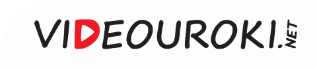 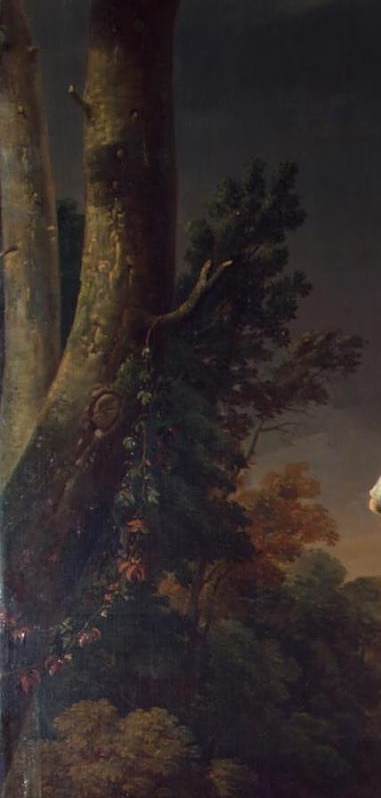 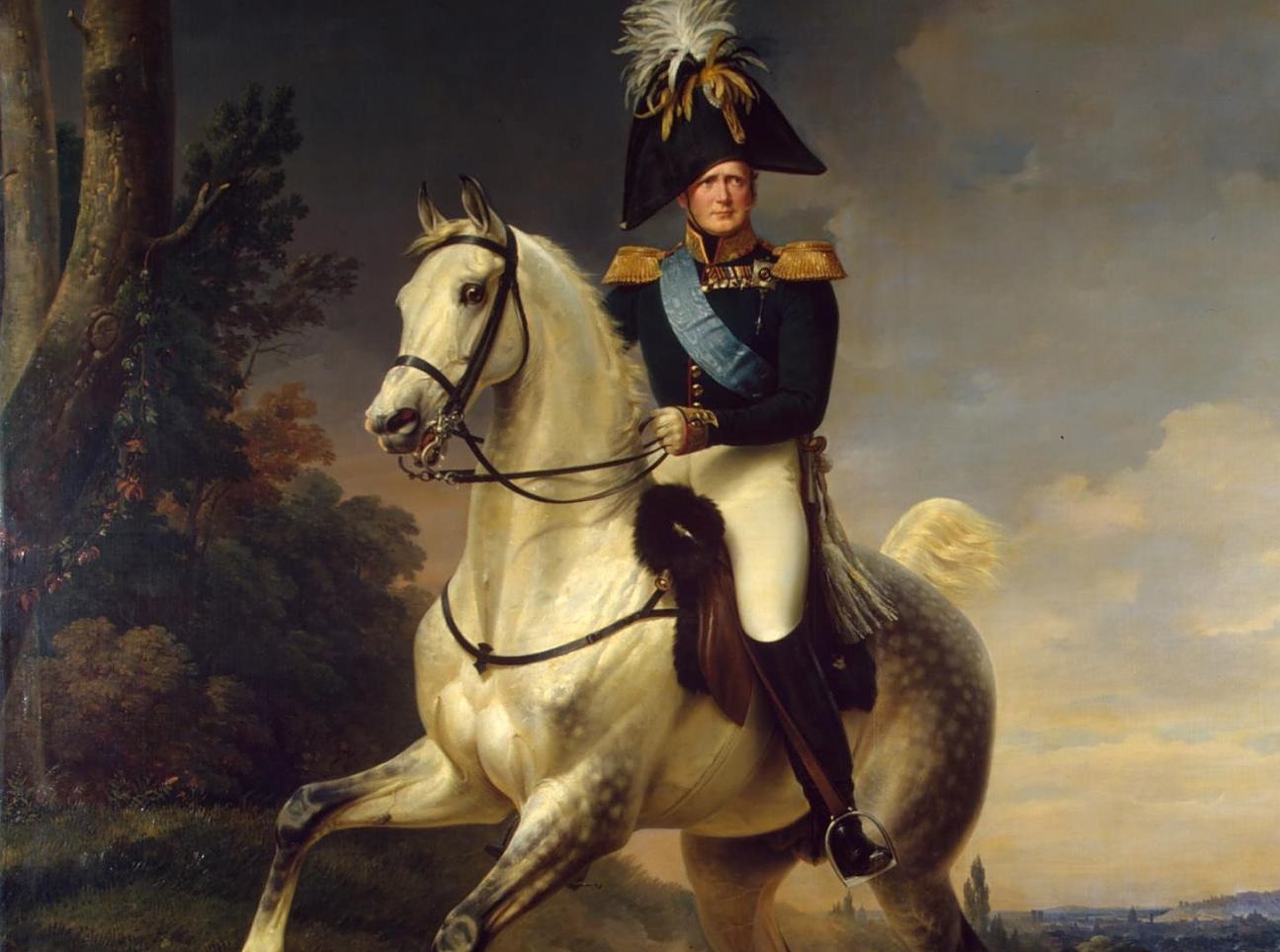 Во время правления Александра I общественное движение впервые стало организованным.
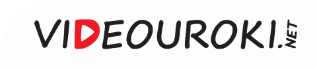 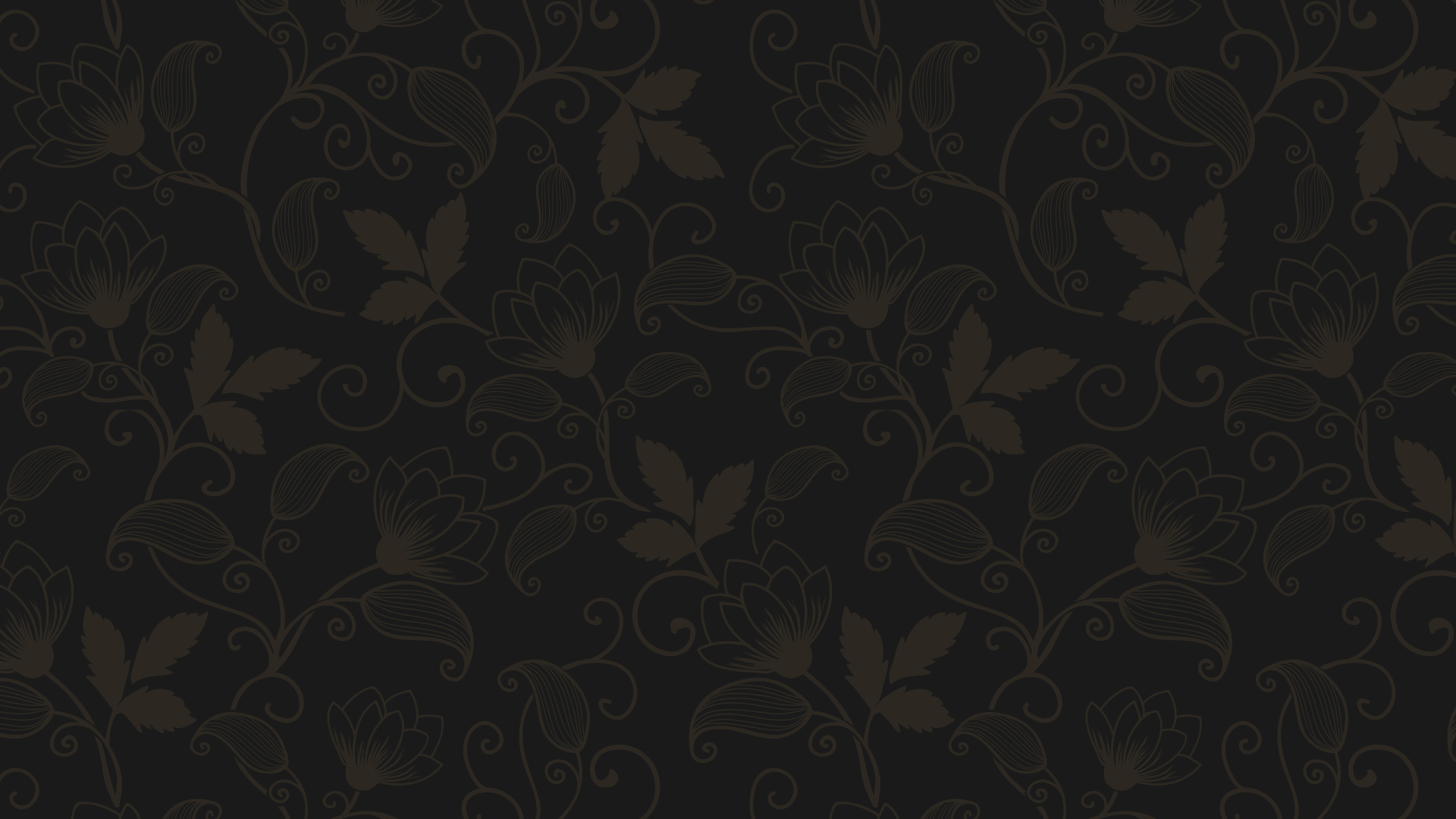 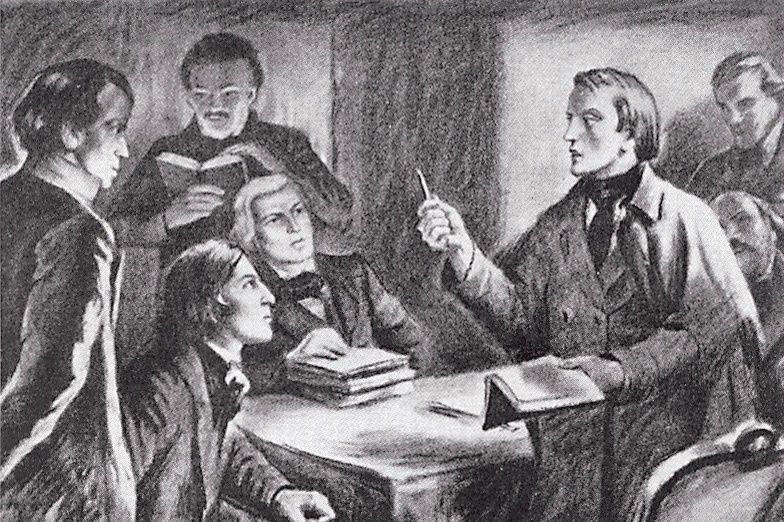 Общественное движение при Александре I
Участниками тайных кружков и организаций стали самые образованные, либерально настроенные представители общества.
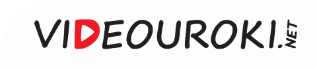 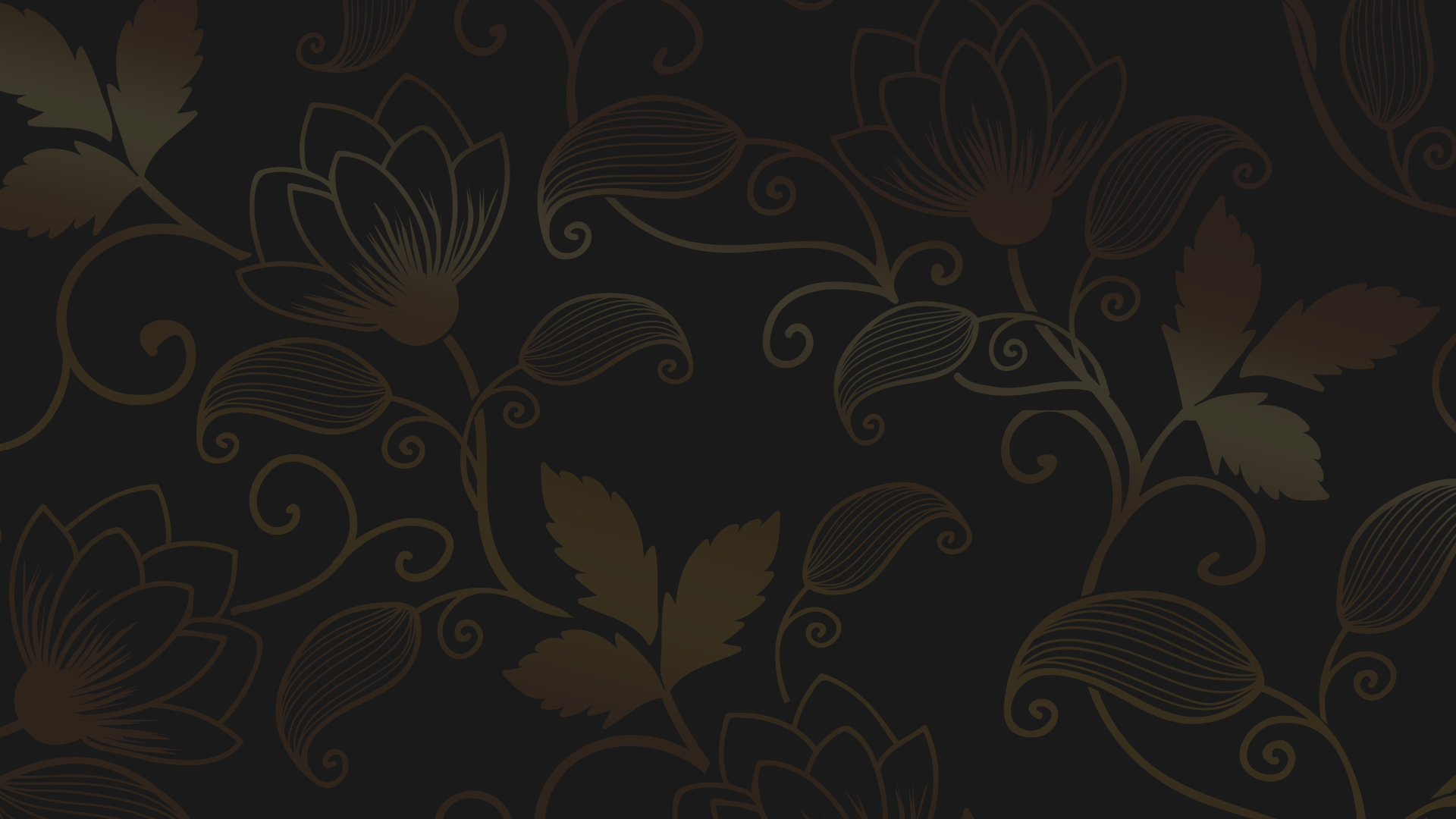 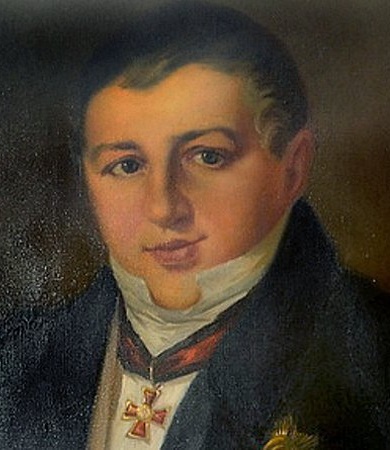 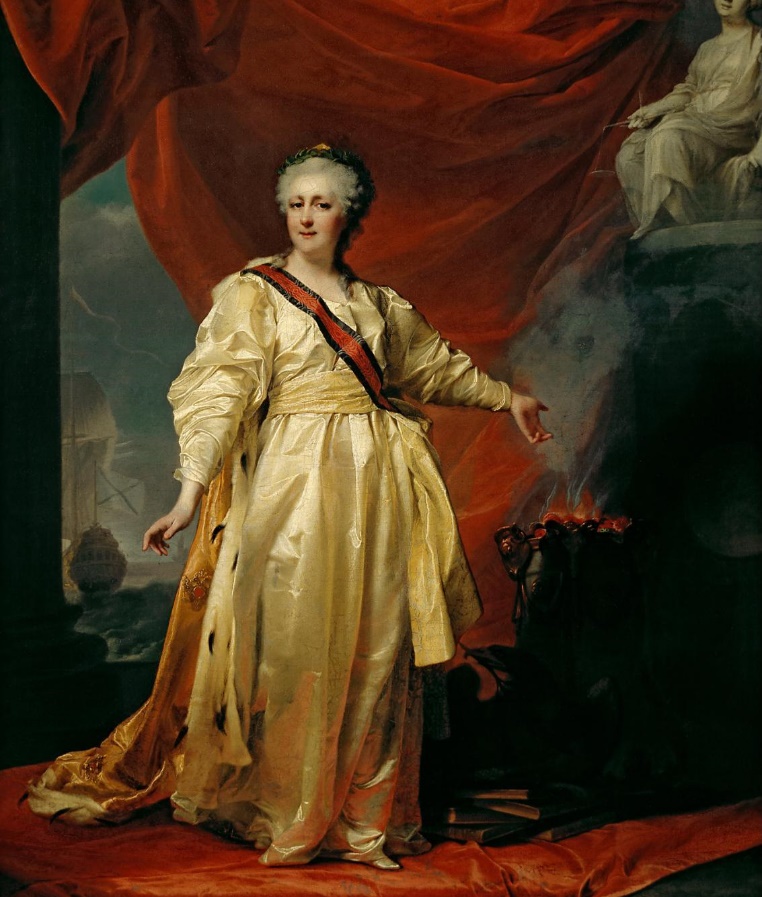 Либеральные идеи в России распространились в конце XVIII века, во время царствования Екатерины II.
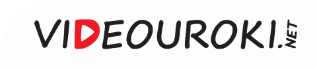 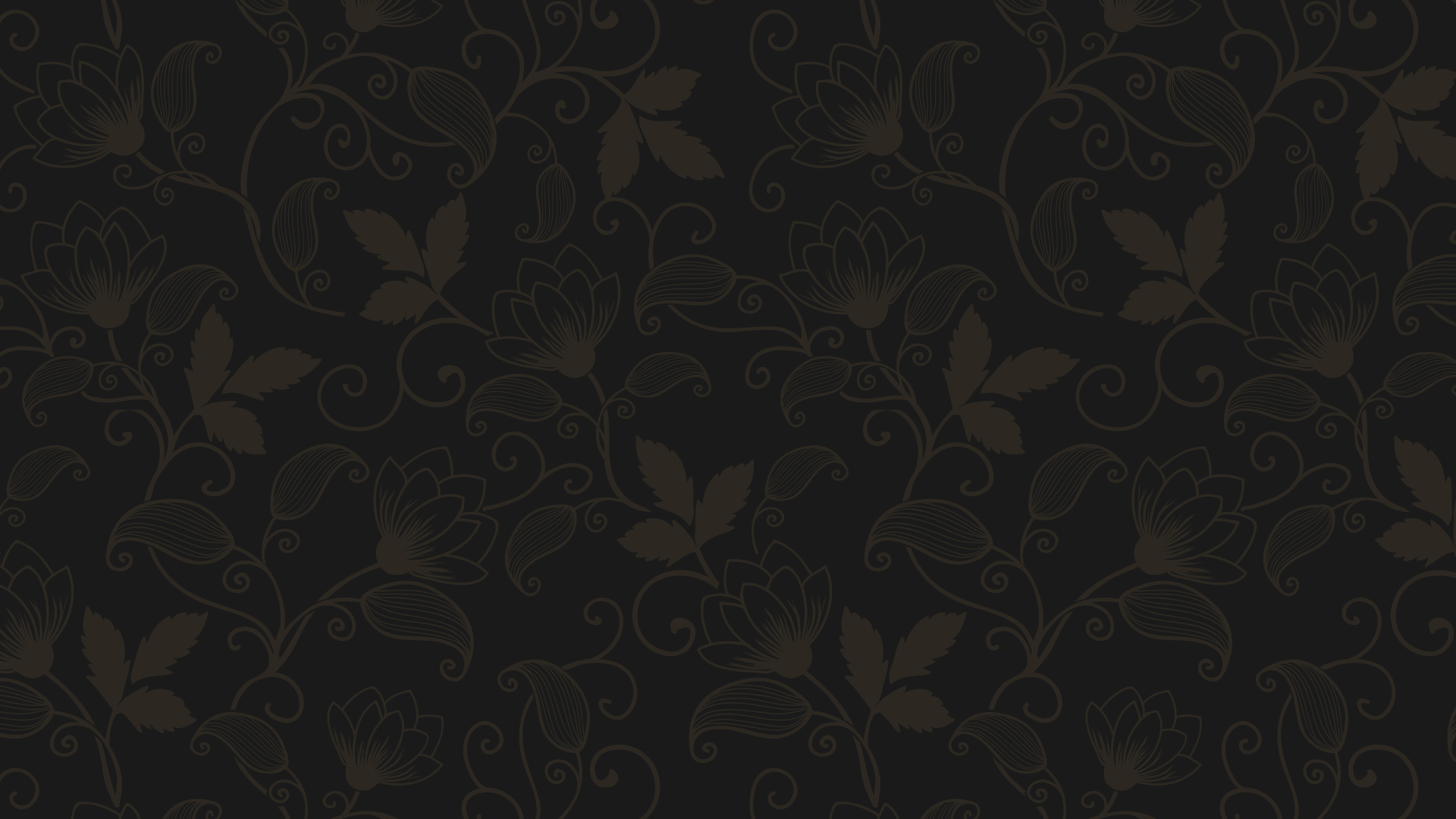 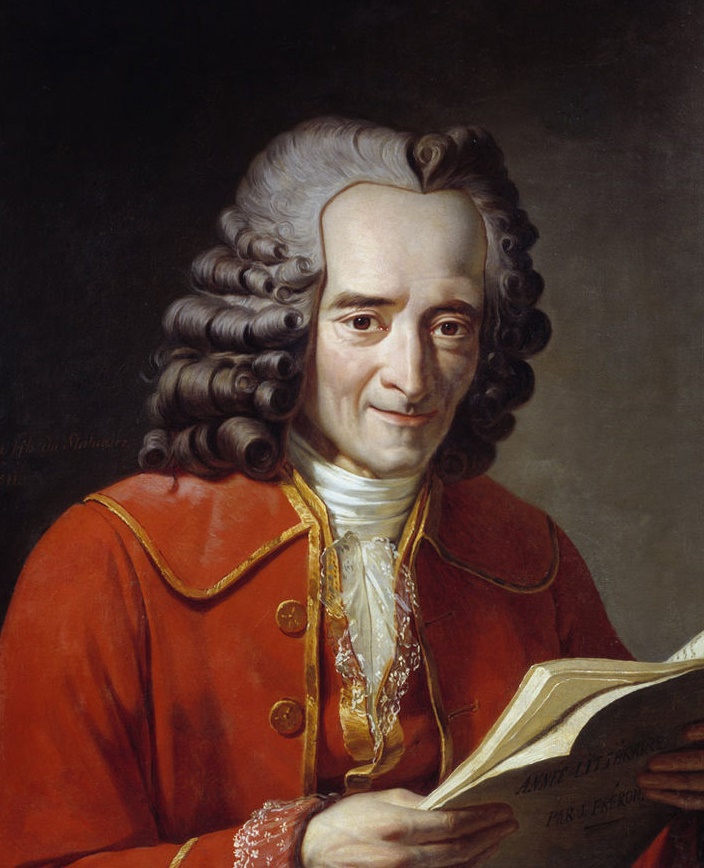 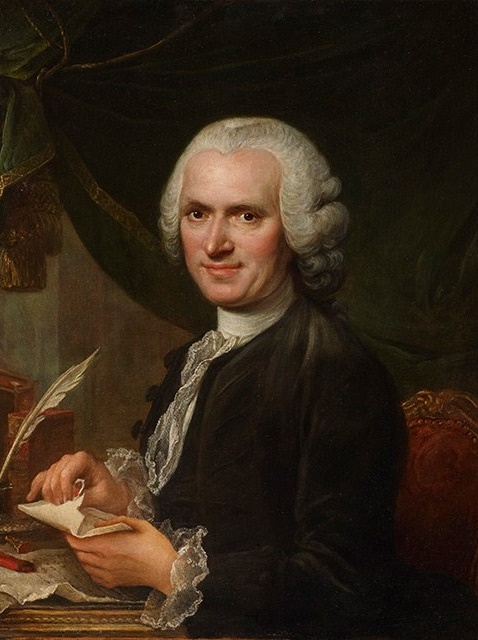 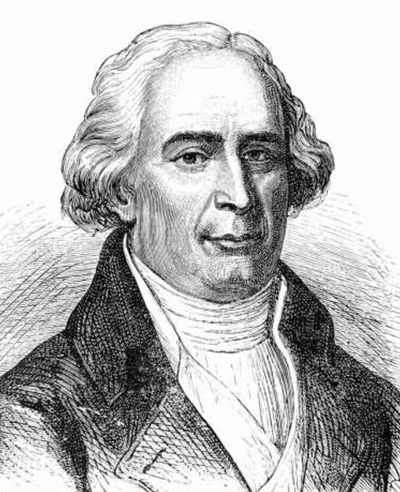 Вольтер
Жан-Жак Руссо
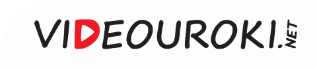 Либеральные идеи при Екатерине II
1
2
3
Инициирование гонений на выразителей либеральных идей
Революционные события во Франции в конце XVIII века
Справедливые опасения императрицы за судьбу монархии в России
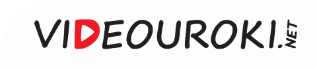 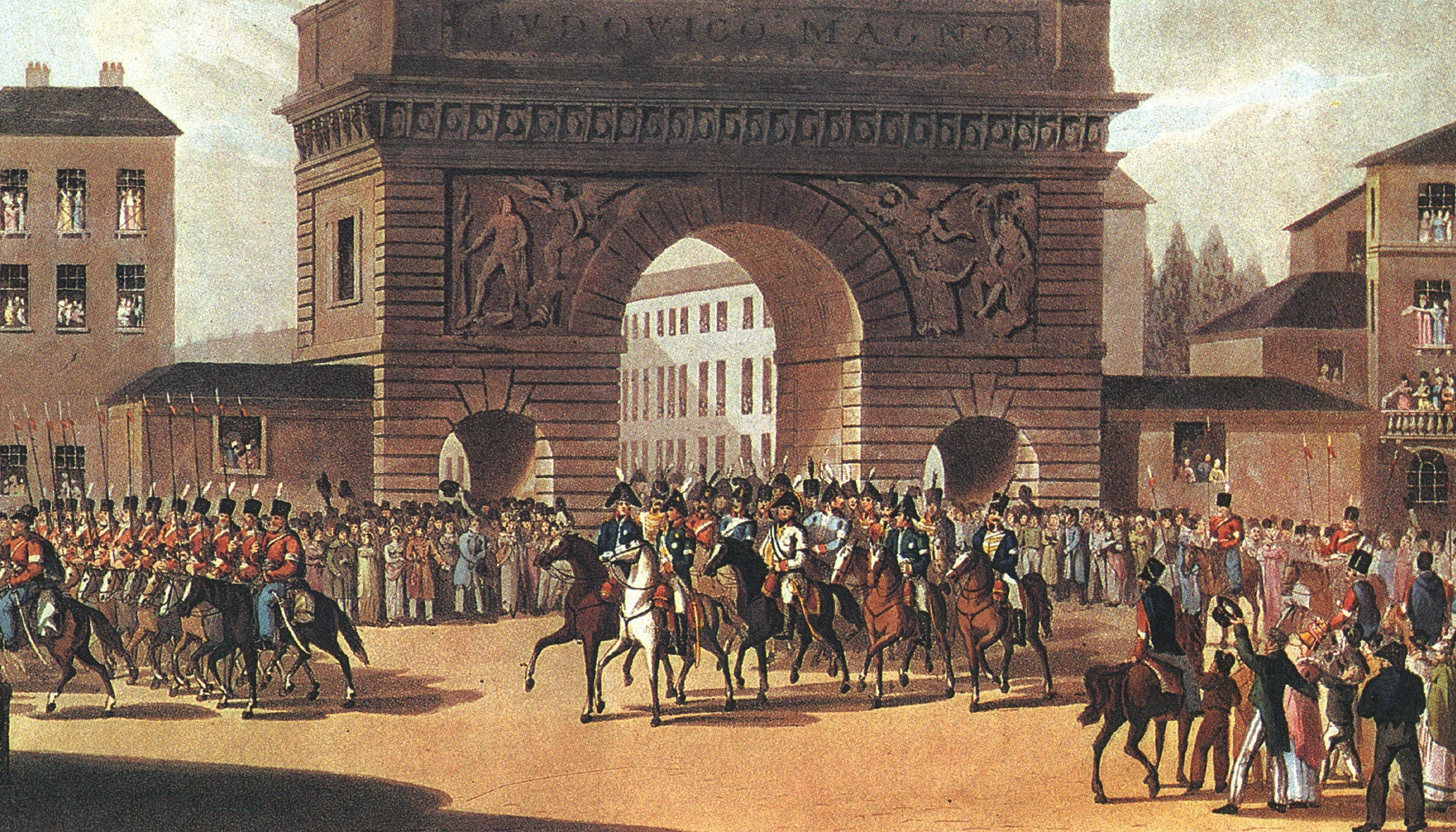 Вступление русской армии в Париж
После Заграничного похода русской армии в Россию пришла новая волна либеральных идей.
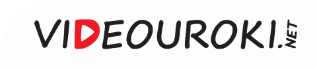 Либеральные идеи при Александре I
1
2
Участие в Заграничном походе русской армии тысяч офицеров
Осознание офицерами того, что порядки в России далеко не самые лучшие
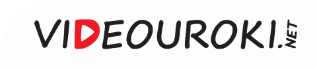 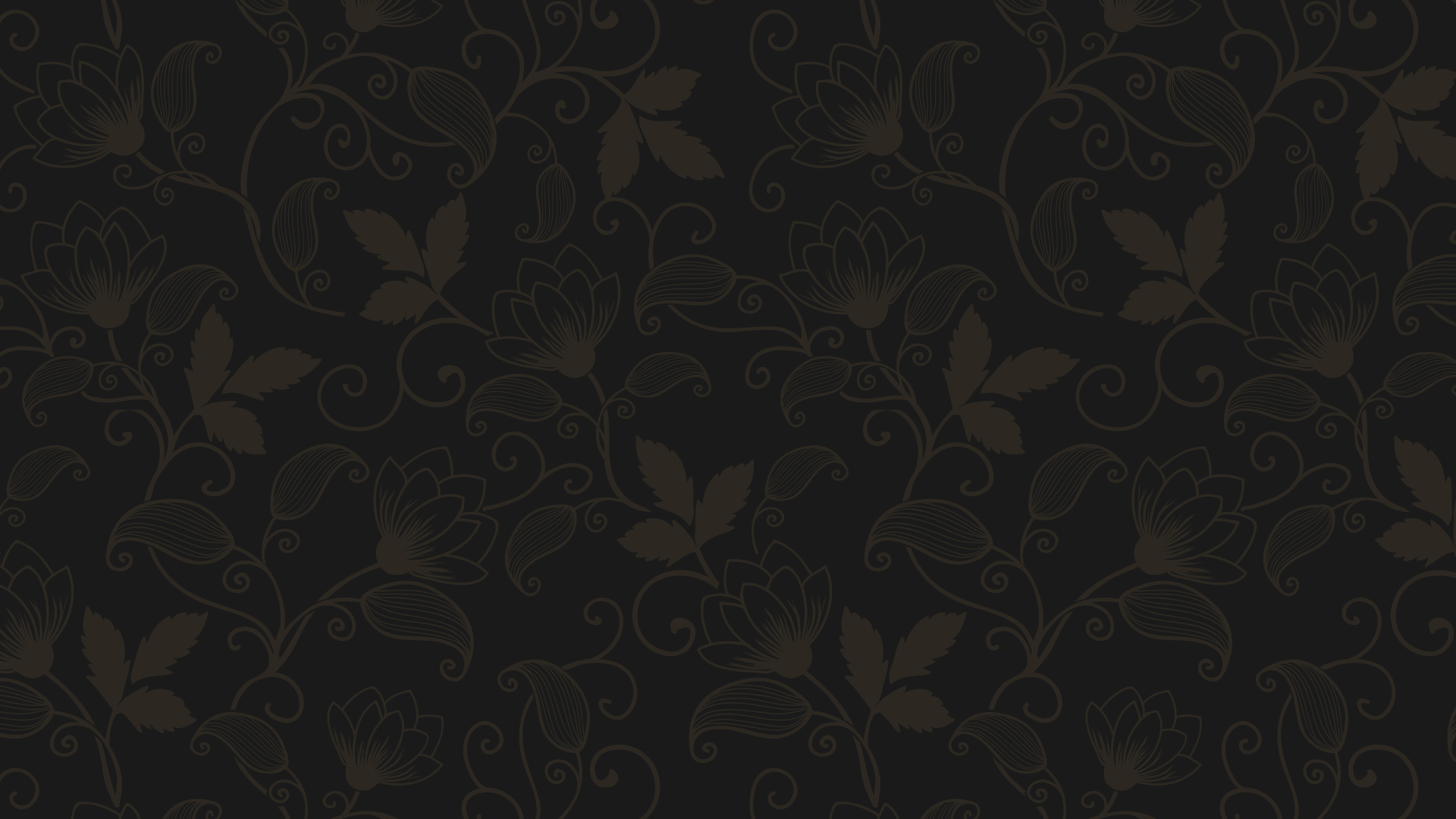 Положение в ряде стран Европы после Наполеоновских войн
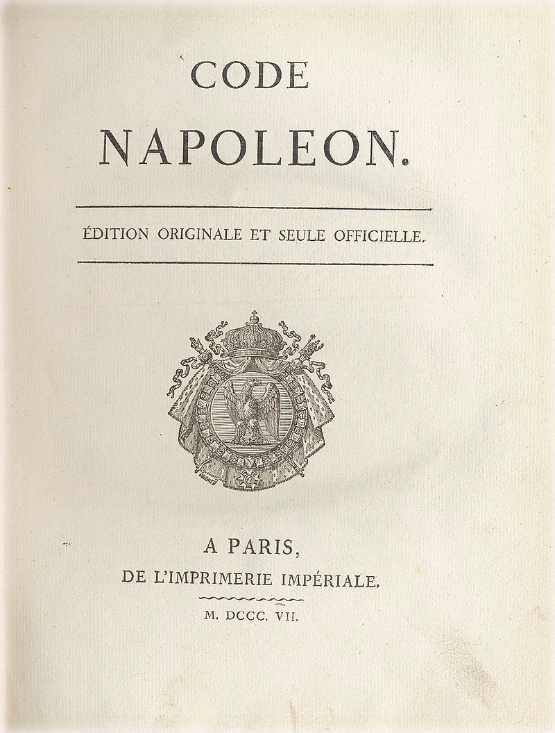 Отсутствие крепостного права.
1
Наличие гарантированных прав у общества.
2
Отсутствие абсолютной власти у правителя.
3
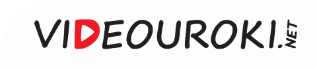 Либеральные идеи при Александре I
1
2
3
Участие в Заграничном походе русской армии тысяч офицеров
Осознание офицерами того, что порядки в России далеко не самые лучшие
Понимание того, что сохранение имеющегося строя сдерживает развитие страны
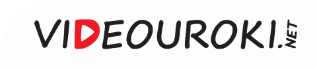 Первые годы правления Александра I
Попытки улучшить положение крестьян
Воспитание Александра I в духе эпохи Просвещения
Проекты конституции и отмены крепостного права
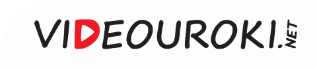 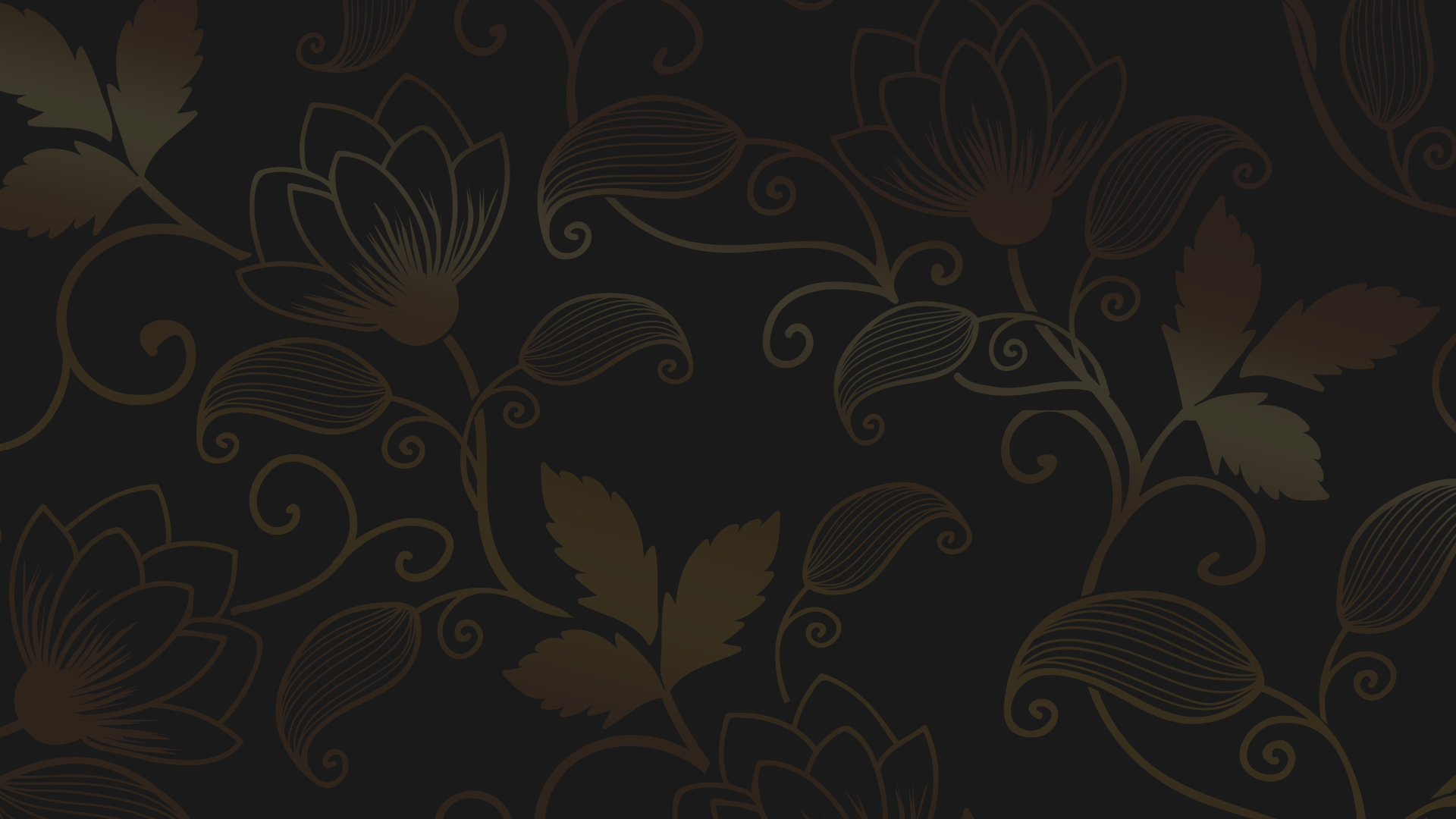 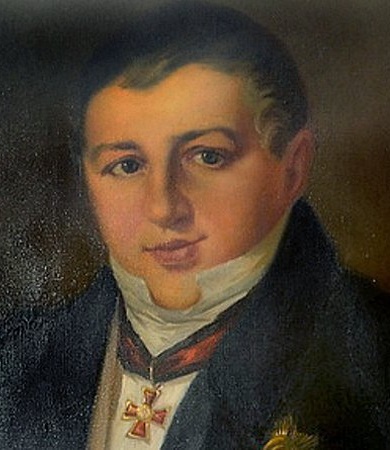 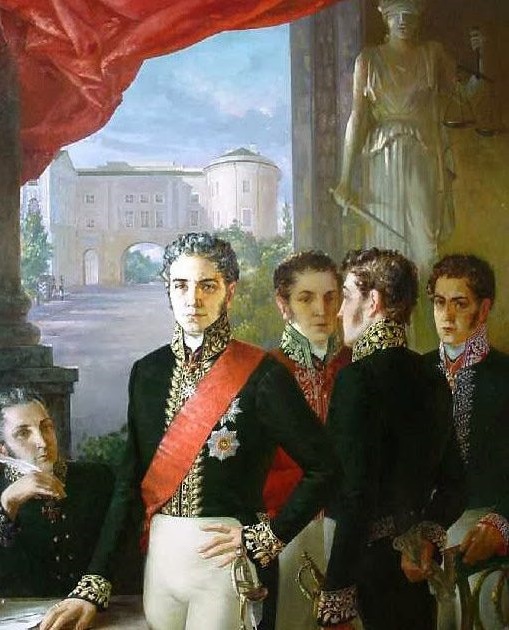 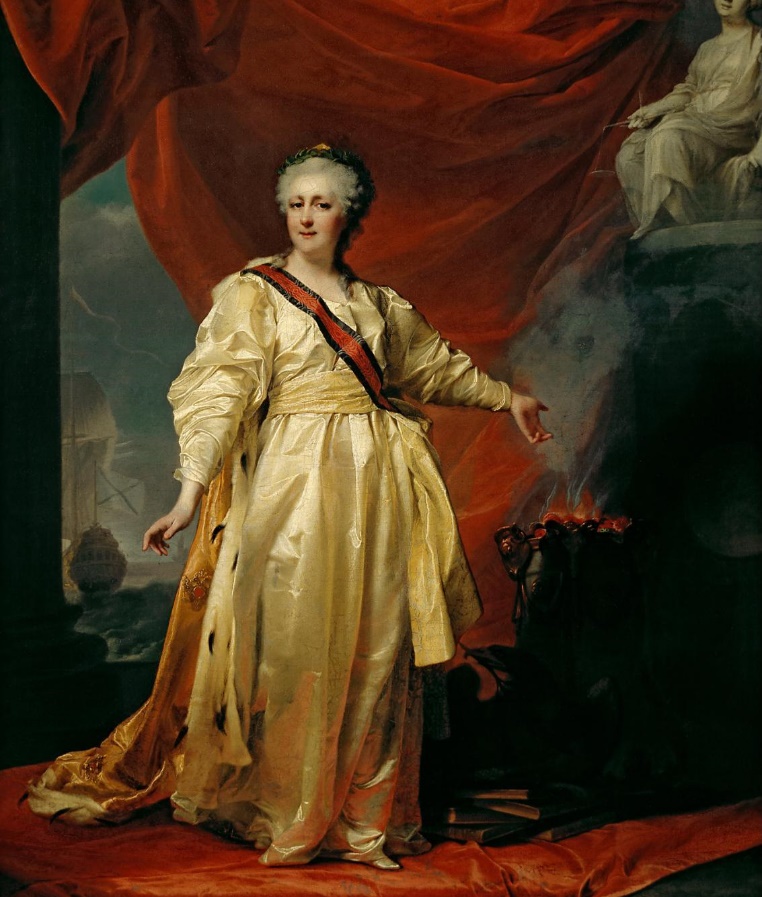 Нововведения и предложения Александра I обсуждались всеми образованными людьми России.
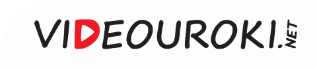 Первые годы правления Александра I
Реформаторские проекты Александра I
Реформы Михаила Сперанского
Подготовка почвы для проникновения идей либерализма в сознание передового дворянства России
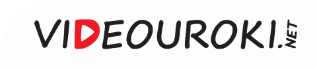 Либеральные идеи при Александре I
Либеральные идеи при Александре I
1
2
3
Повод к созданию тайных обществ и кружков для тех, кто желал перемен
Окончание Отечественной войны 1812 года победой России
Отсутствие реформ вопреки ожиданиям дворянства и простого народа
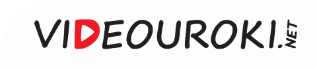 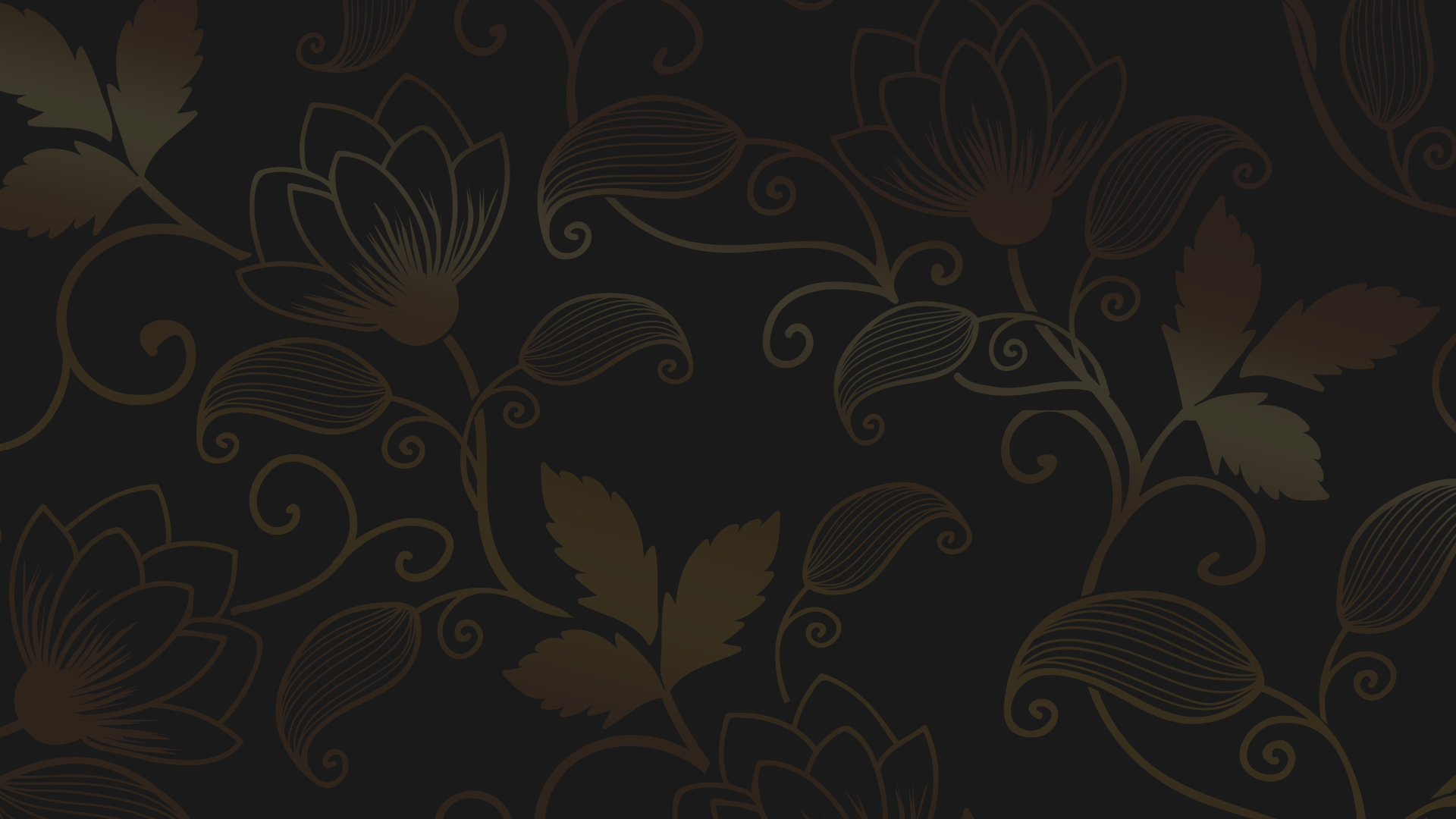 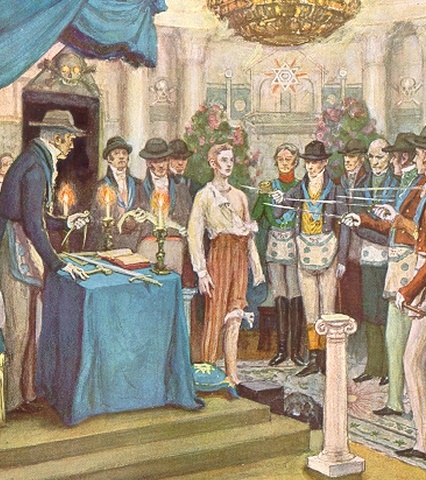 Не последнюю роль в возникновении тайных обществ сыграл опыт участия российских дворян в масонстве.
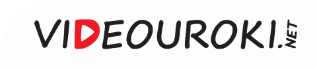 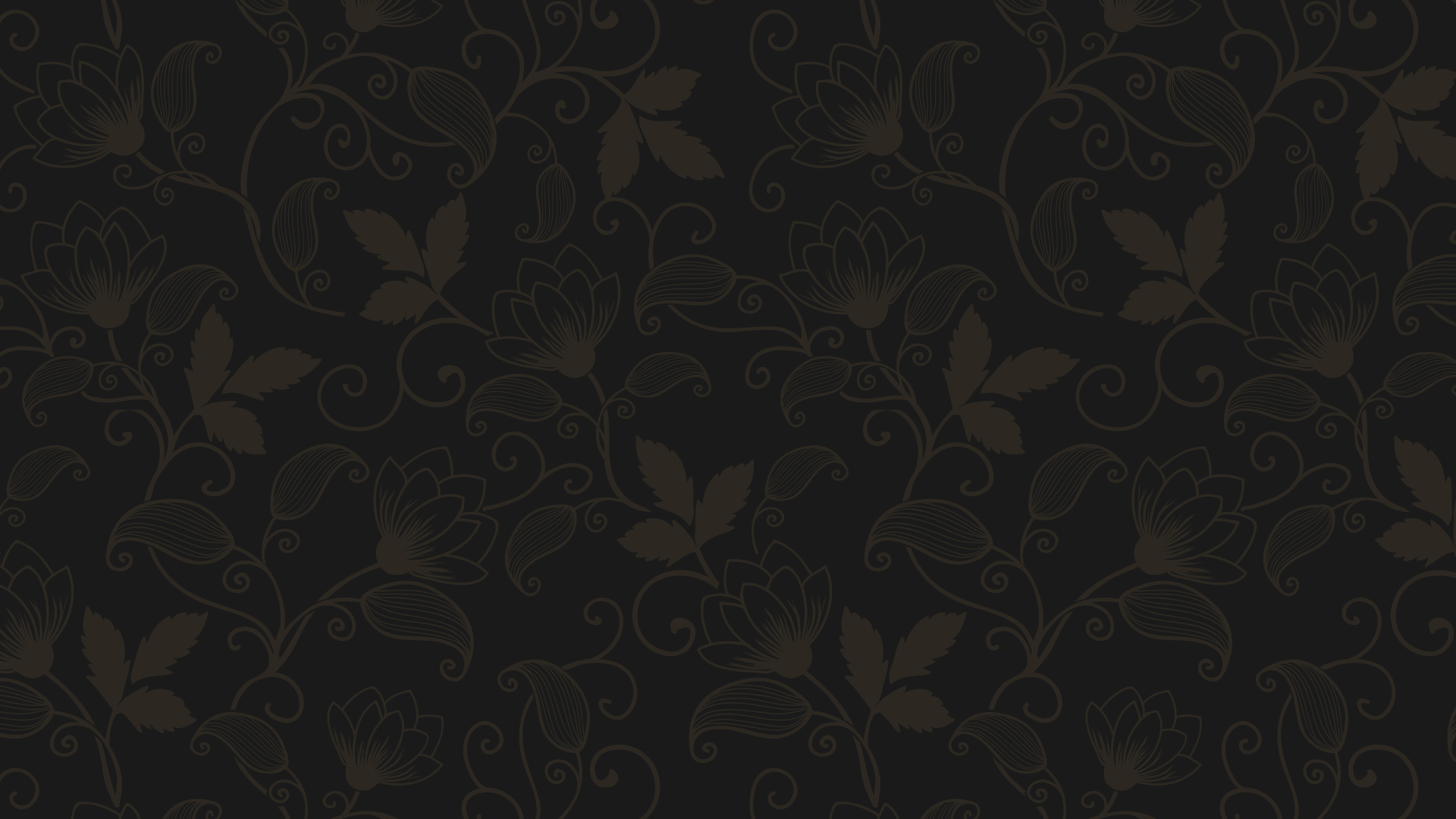 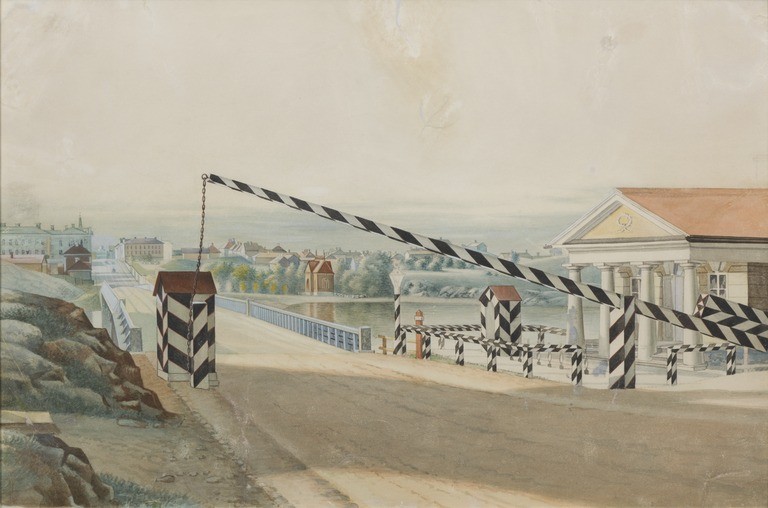 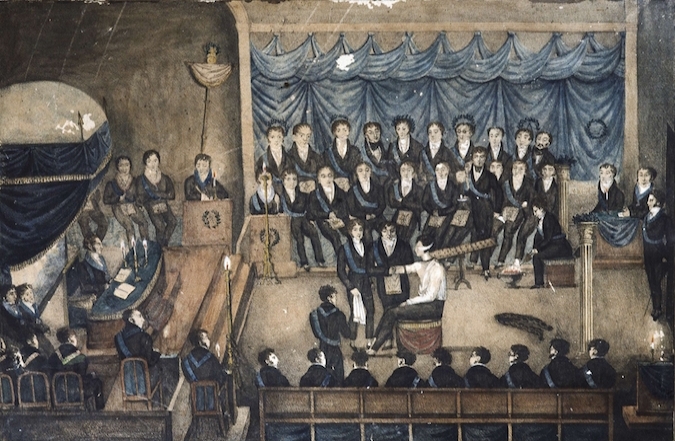 Масонство в России
Проникло в страну во второй половине XVIII века. К 20-м годам XIX века в ложах состояло около 3 тысяч дворян, купцов, государственных чиновников.
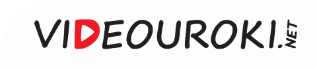 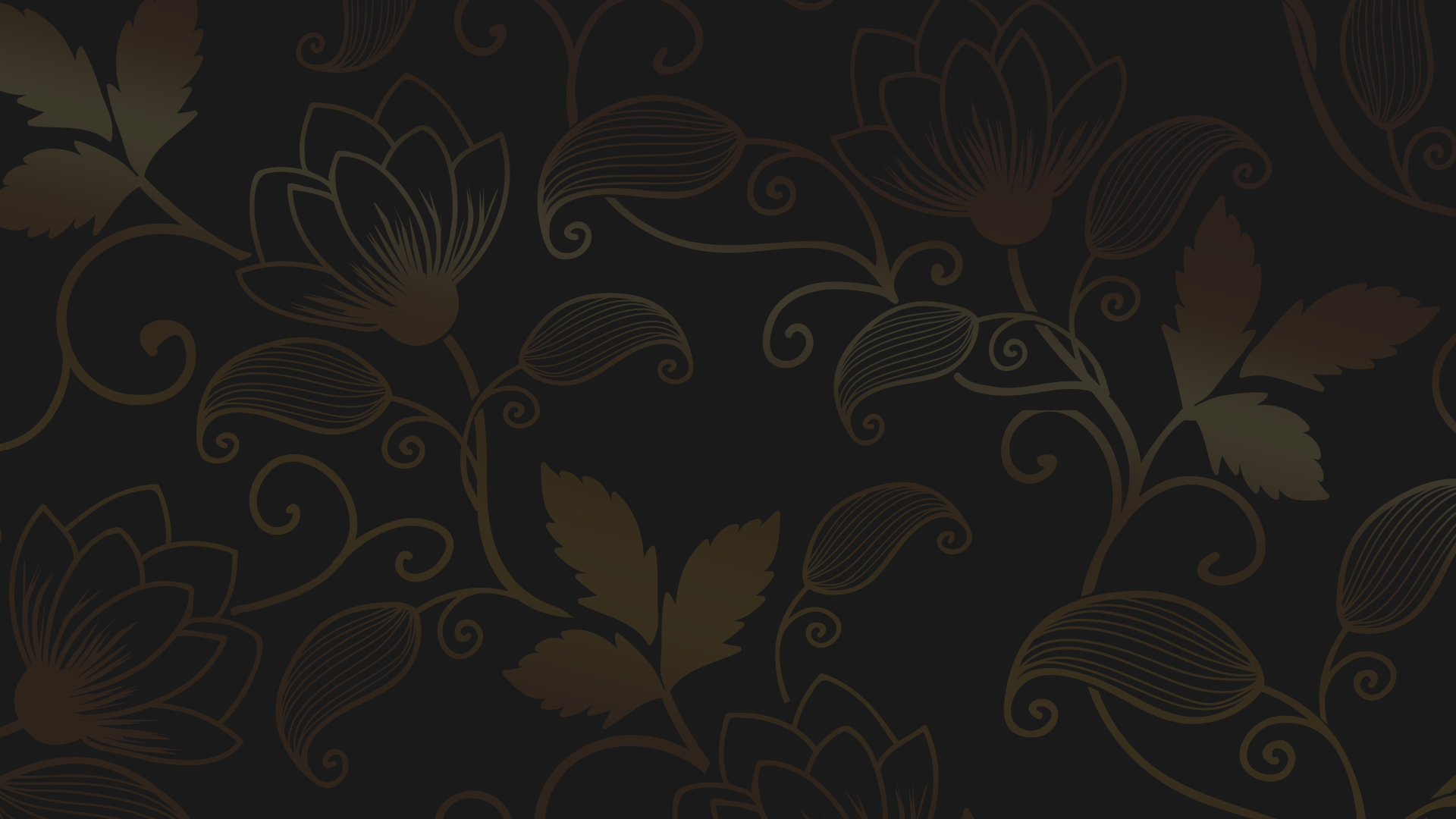 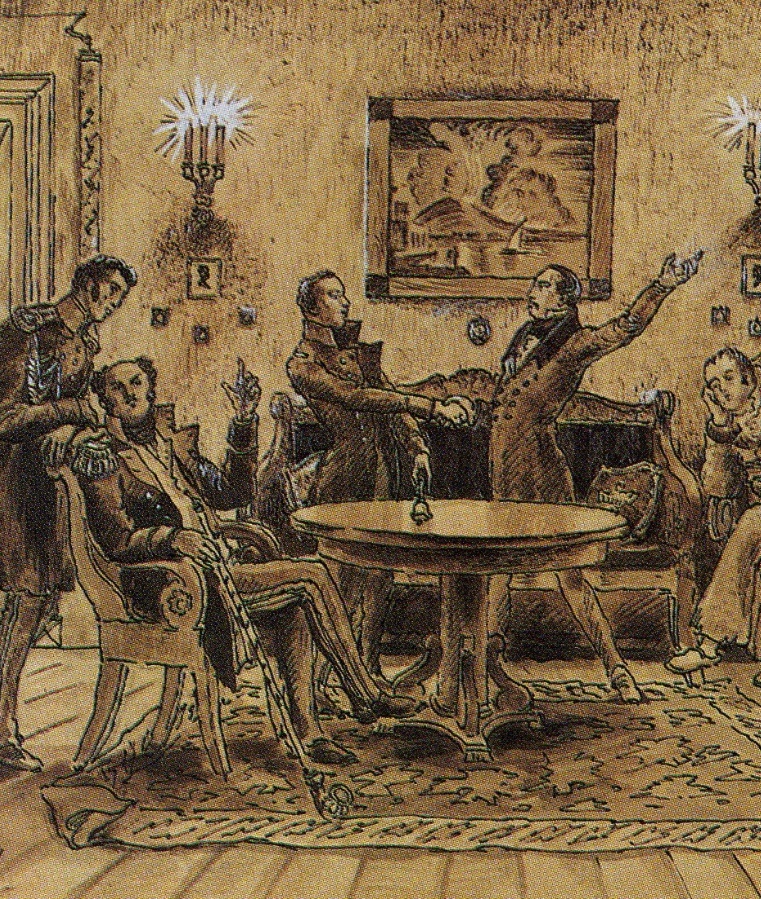 После окончания Заграничных походов русской армии появились первые тайные общества. 


Они стремились подготовить почву для преобразований в стране.
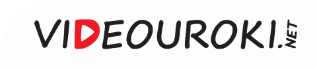 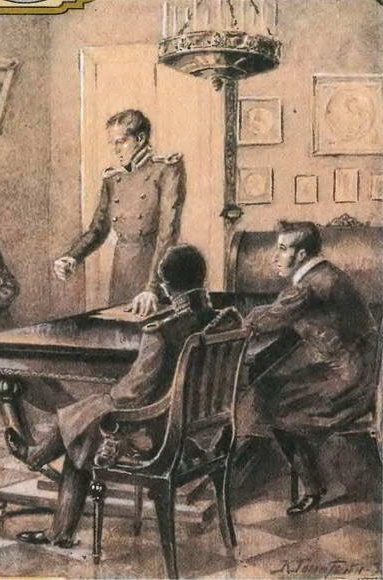 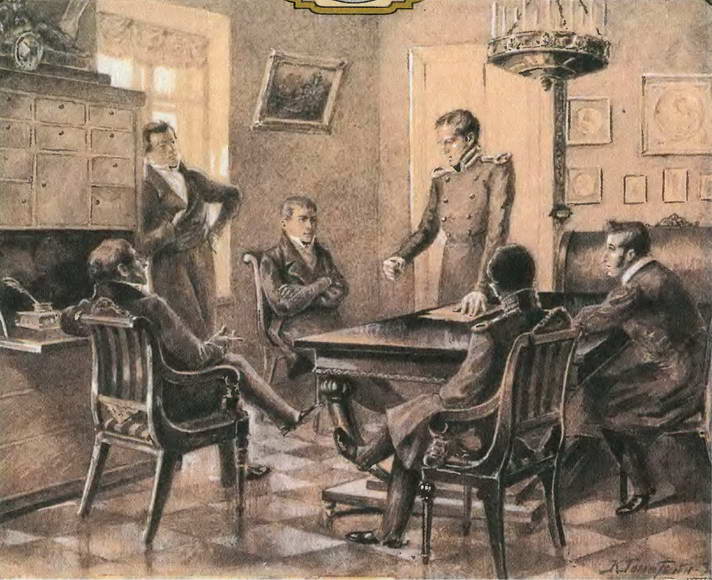 «Союз спасения» был образован в 1816 году и просуществовал до 1818 года.
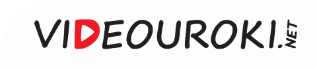 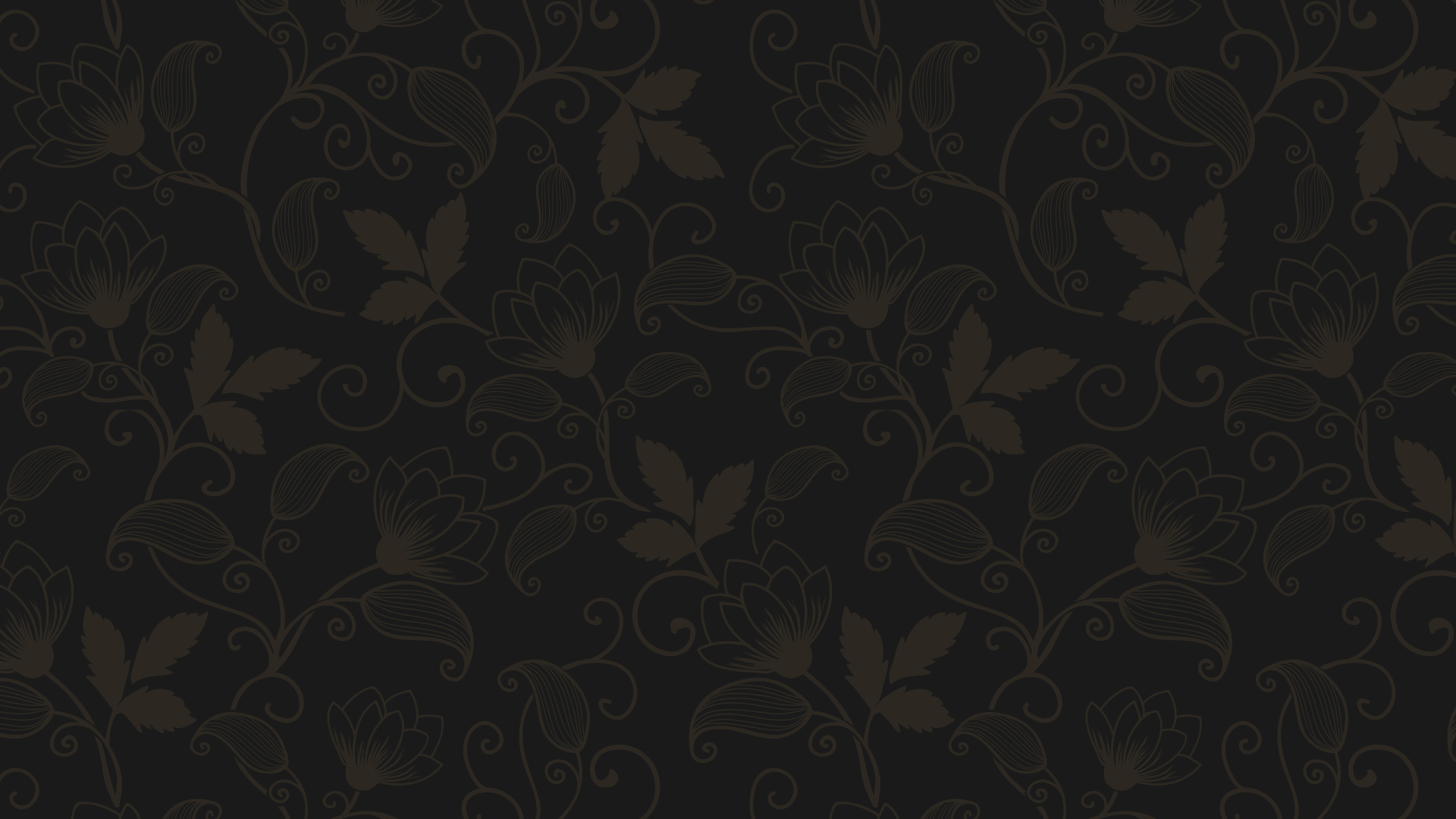 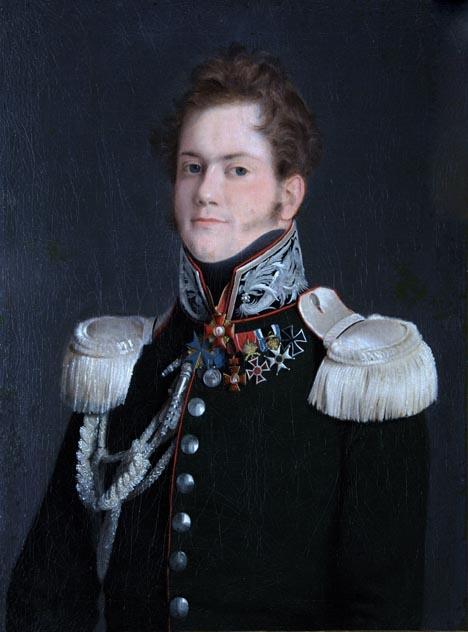 «Союз спасения»
1
2
По уставу именовался «Обществом истинных и верных сынов Отечества».
Основателем являлся полковник Генерального штаба А. Н. Муравьёв.
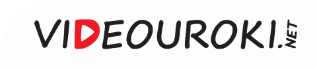 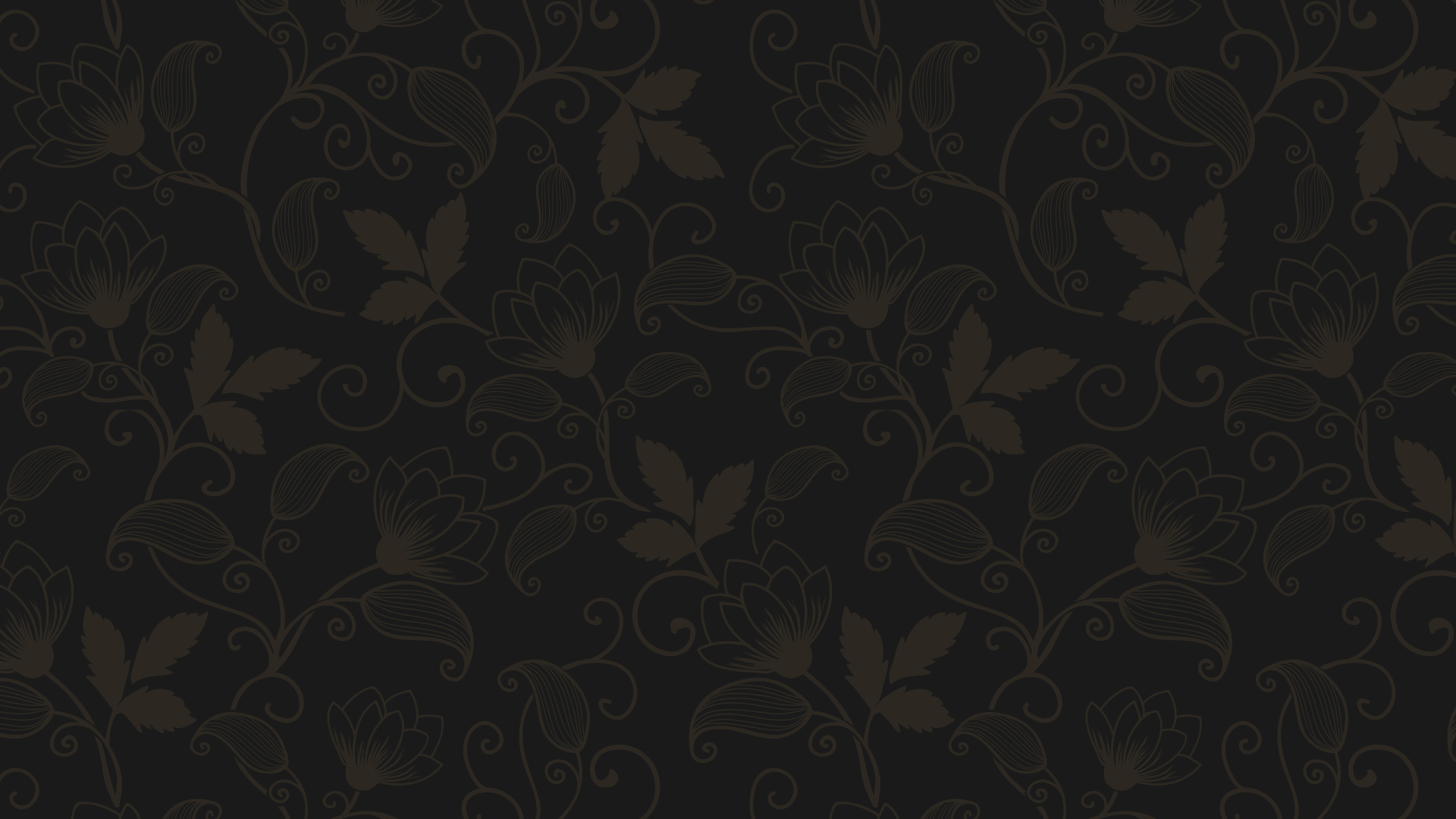 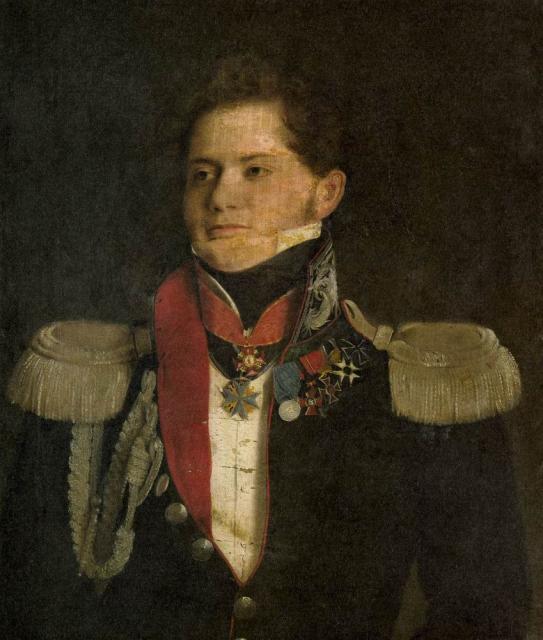 А. Н. Муравьёв
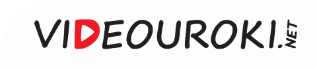 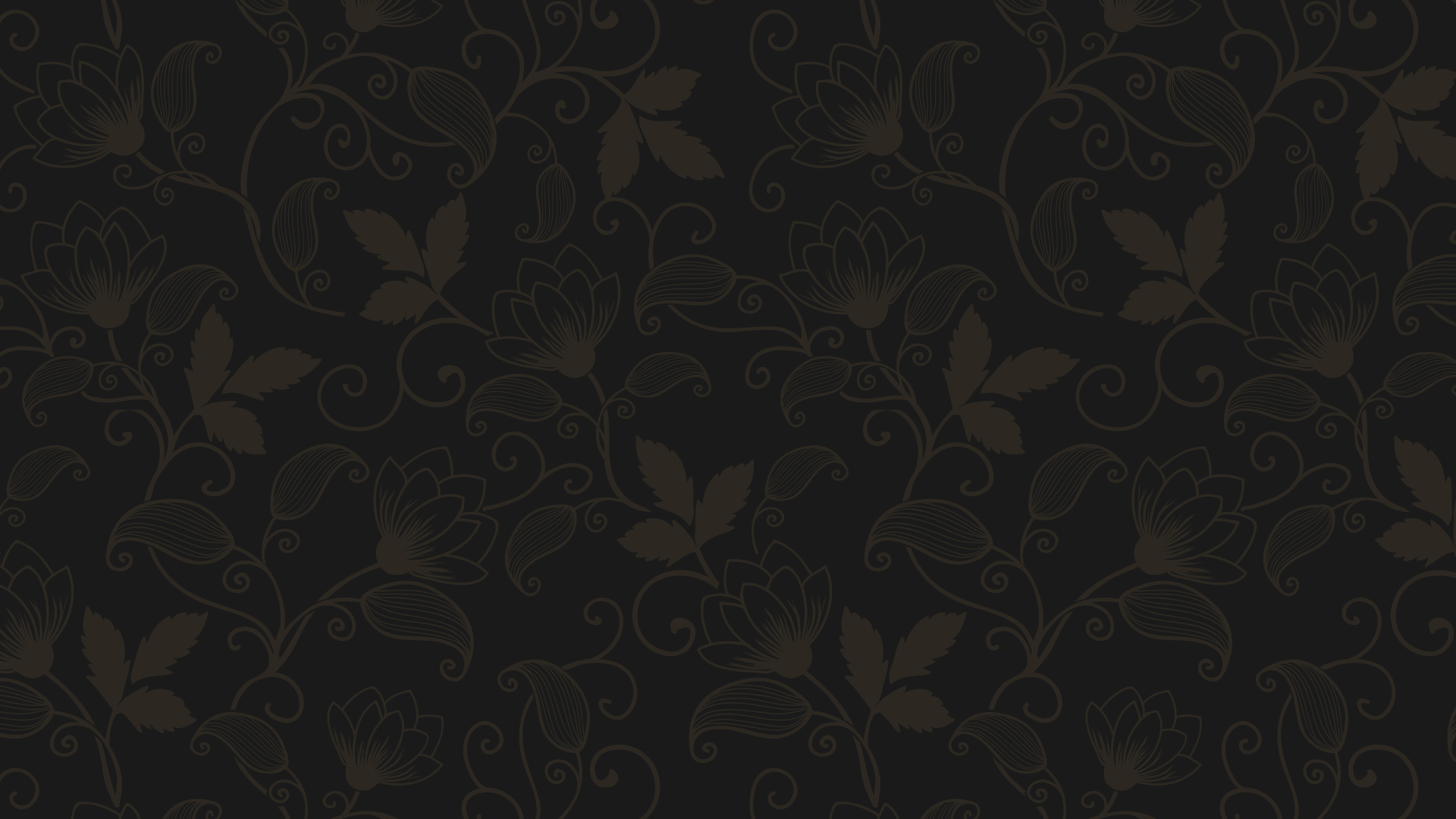 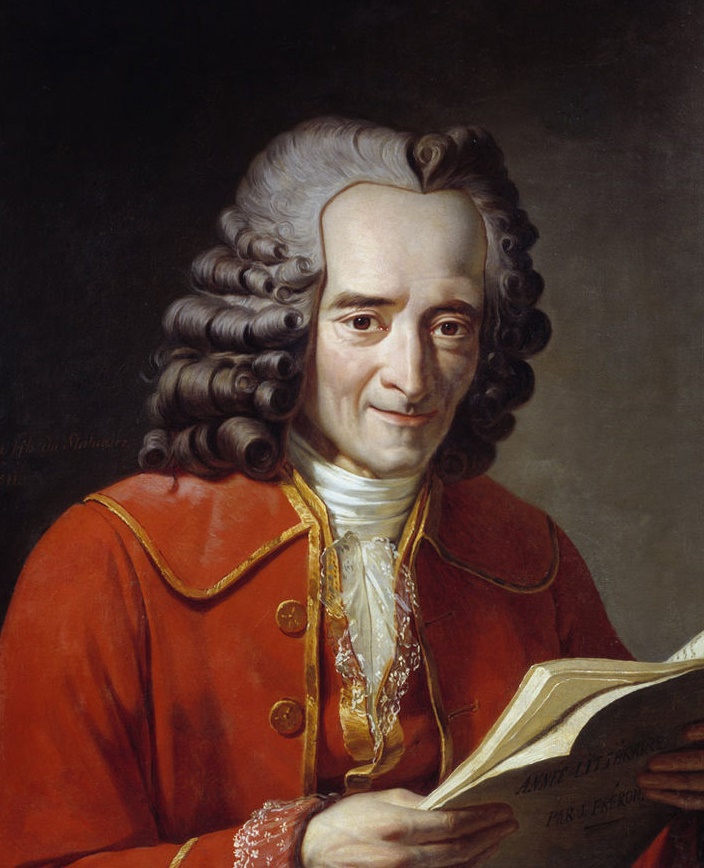 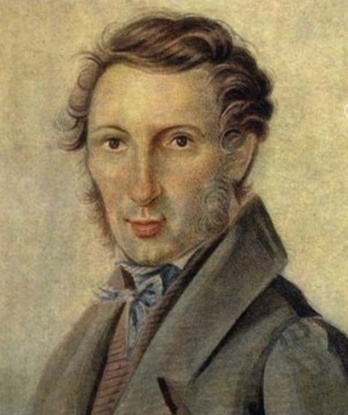 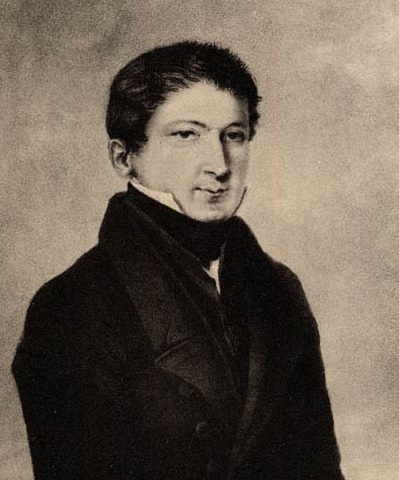 М. И. Муравьёв-Апостол
С. П. Трубецкой
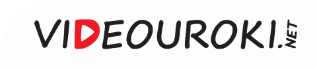 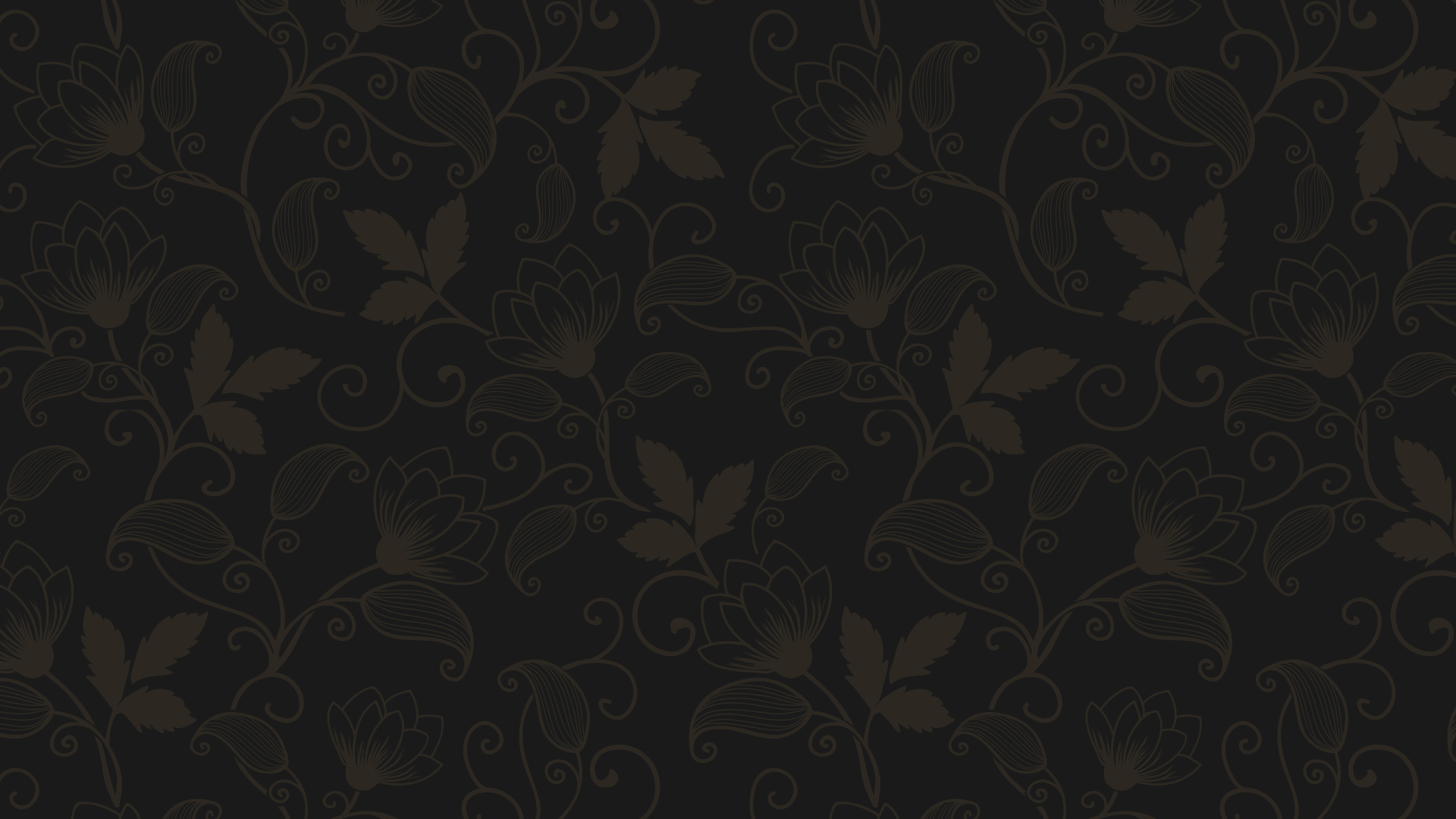 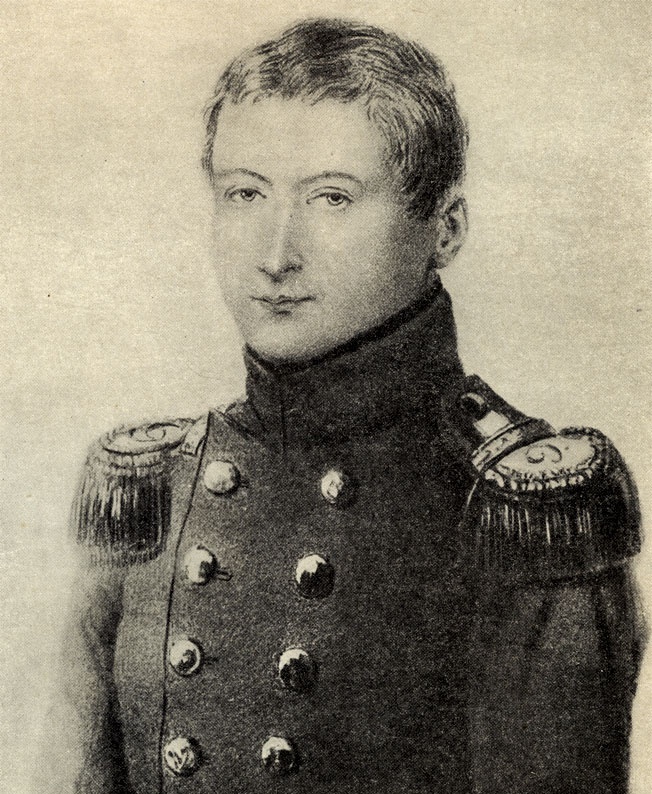 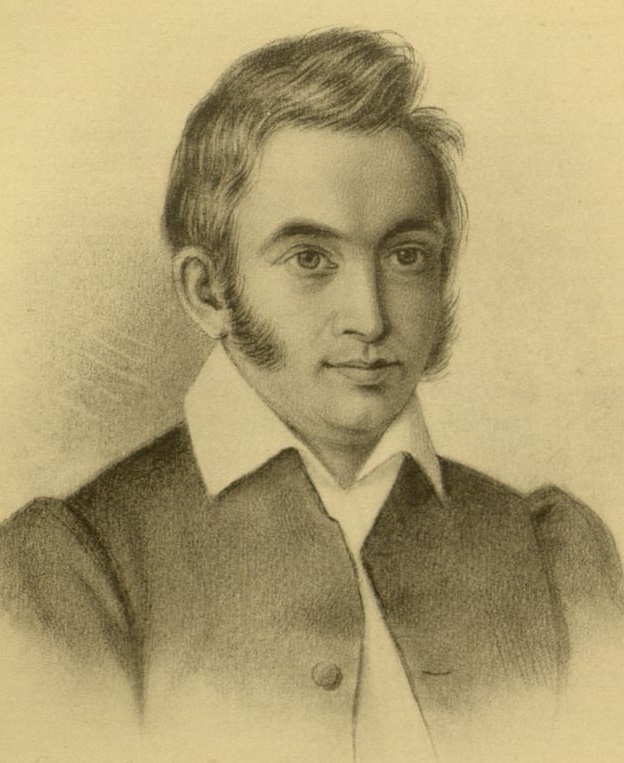 С. И. Муравьёв-Апостол
Н. М. Муравьёв
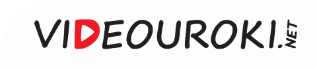 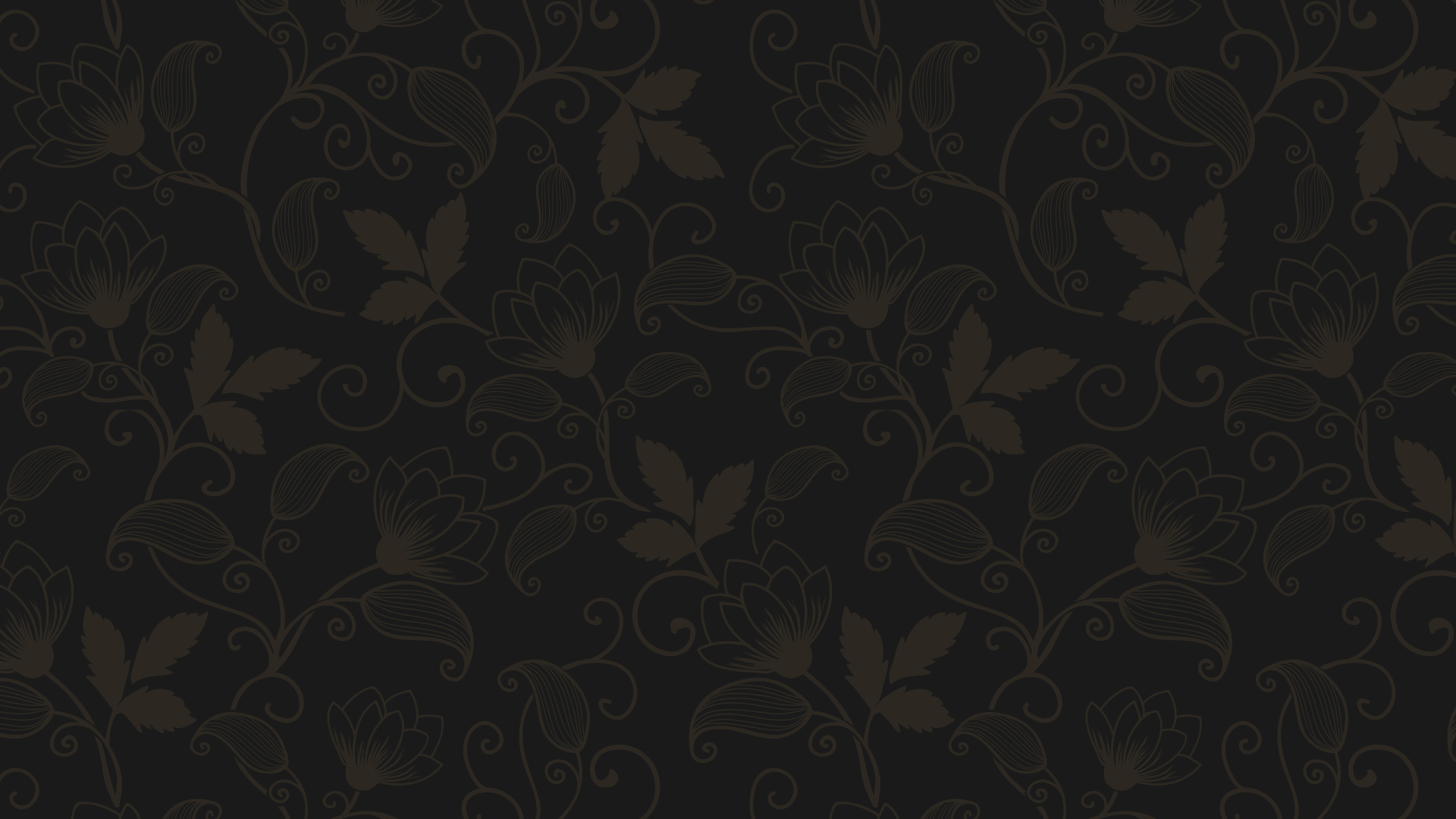 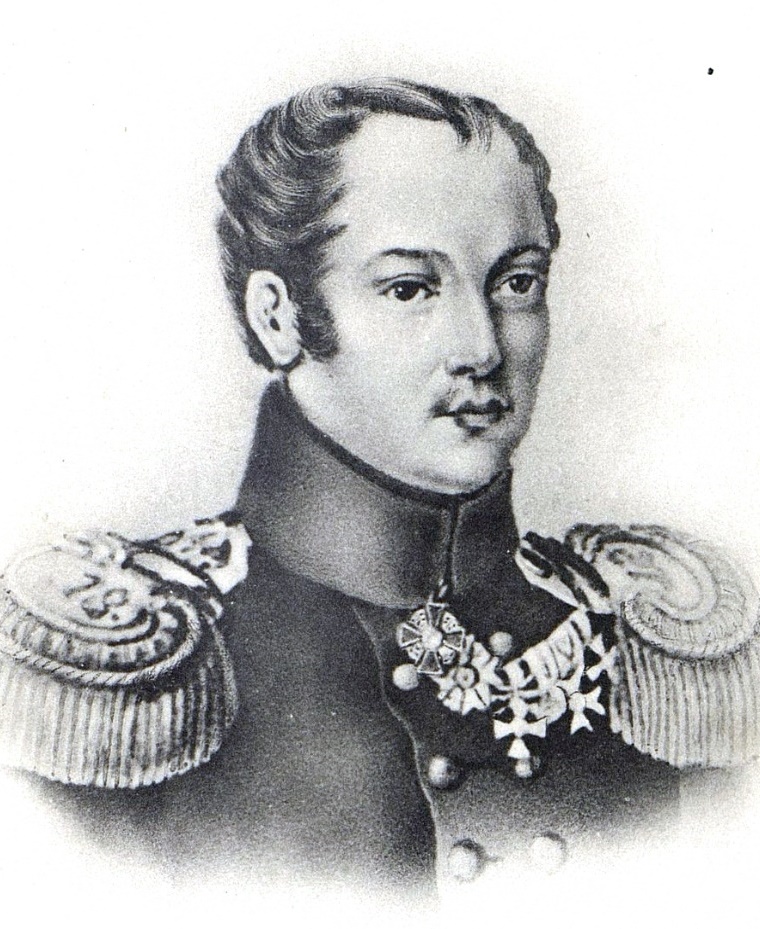 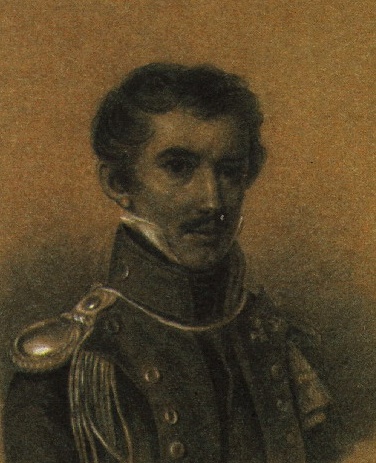 П. И. Пестель
М. С. Лунин
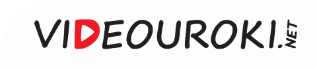 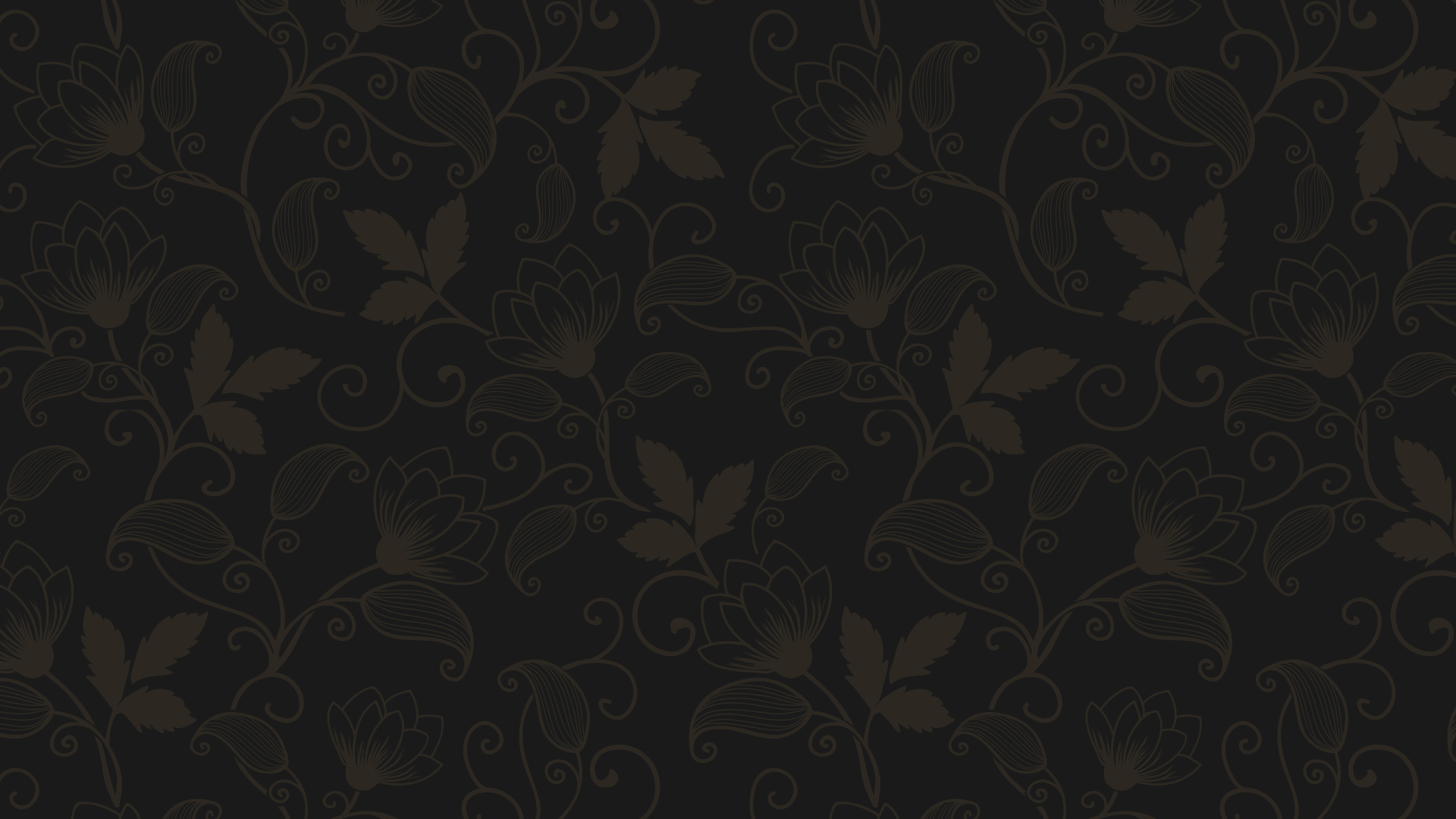 Цели «Союза спасения»
и способы их достижения
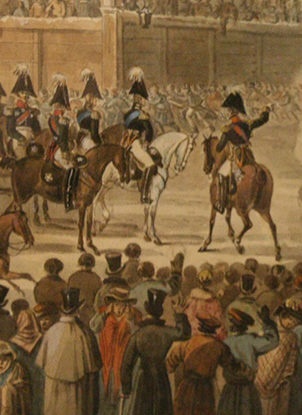 Замена самодержавия конституционной монархией.
1
Уничтожение в России крепостного права.
2
3
Возможность военного переворота.
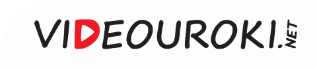 Тайные организации при Александре I
1
2
3
Привлечение в новую организацию около 200 человек
Самороспуск «Союза спасения» в 1818 году
Возникновение «Союза благоденствия» (существовал до 1821 года)
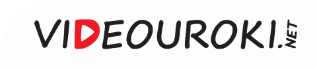 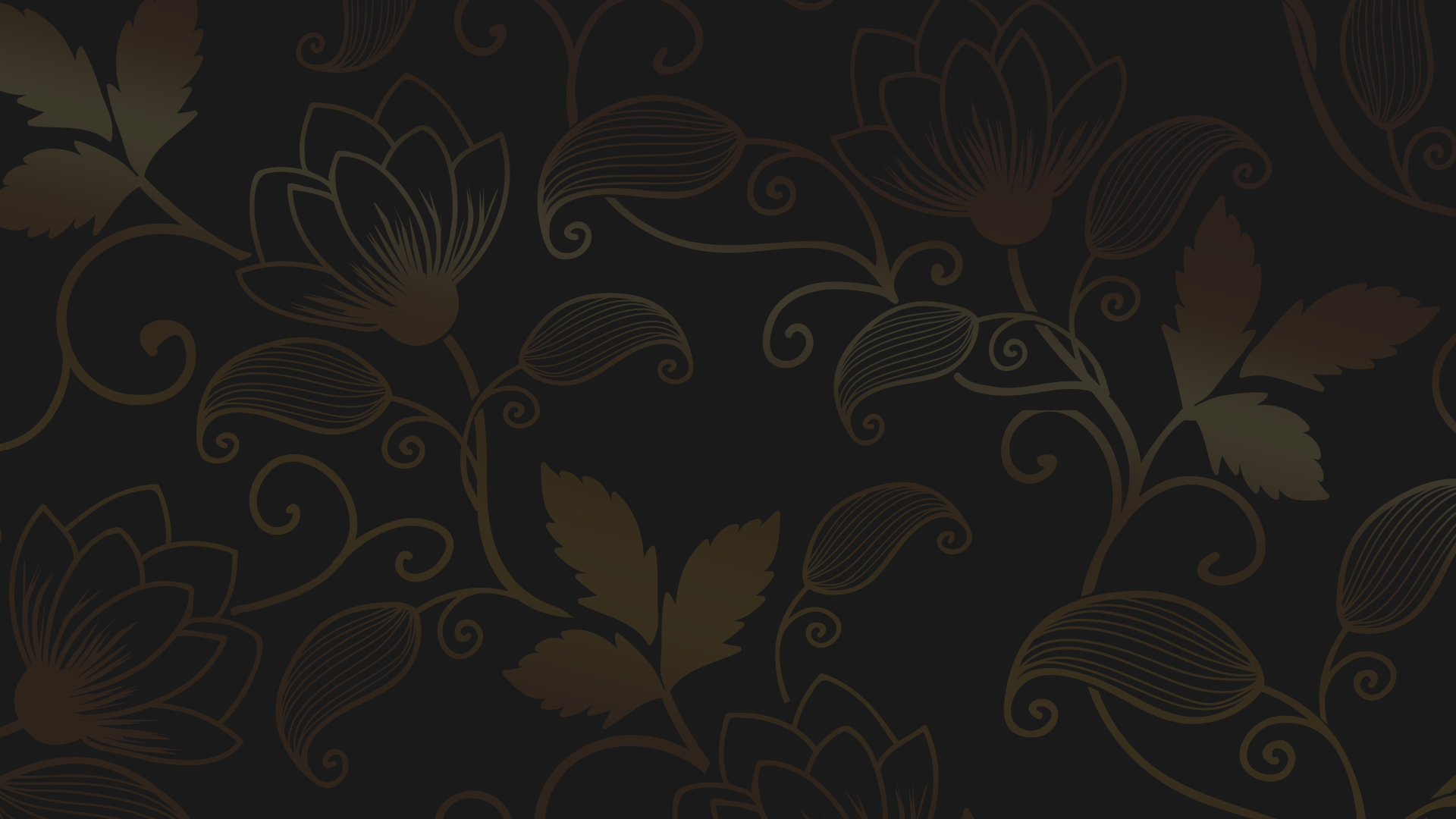 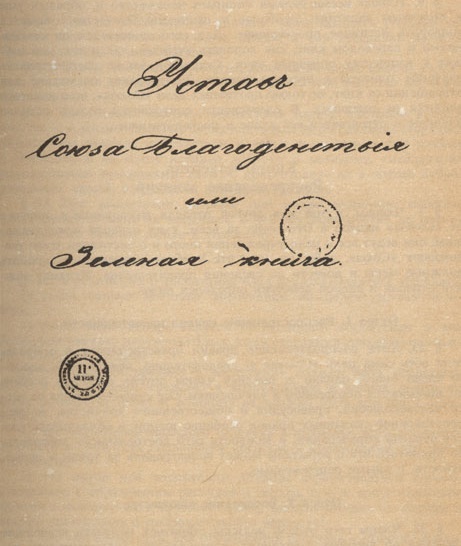 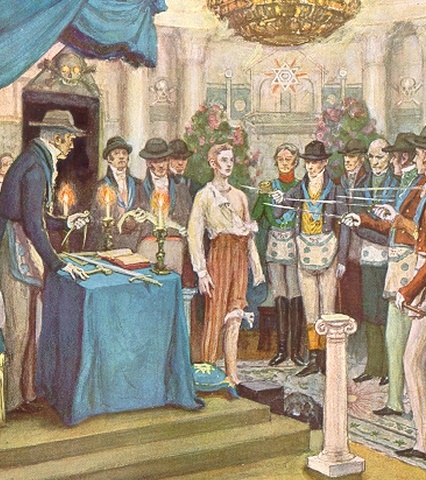 «Союз благоденствия» принял собственный устав – «Зелёную книгу».
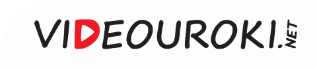 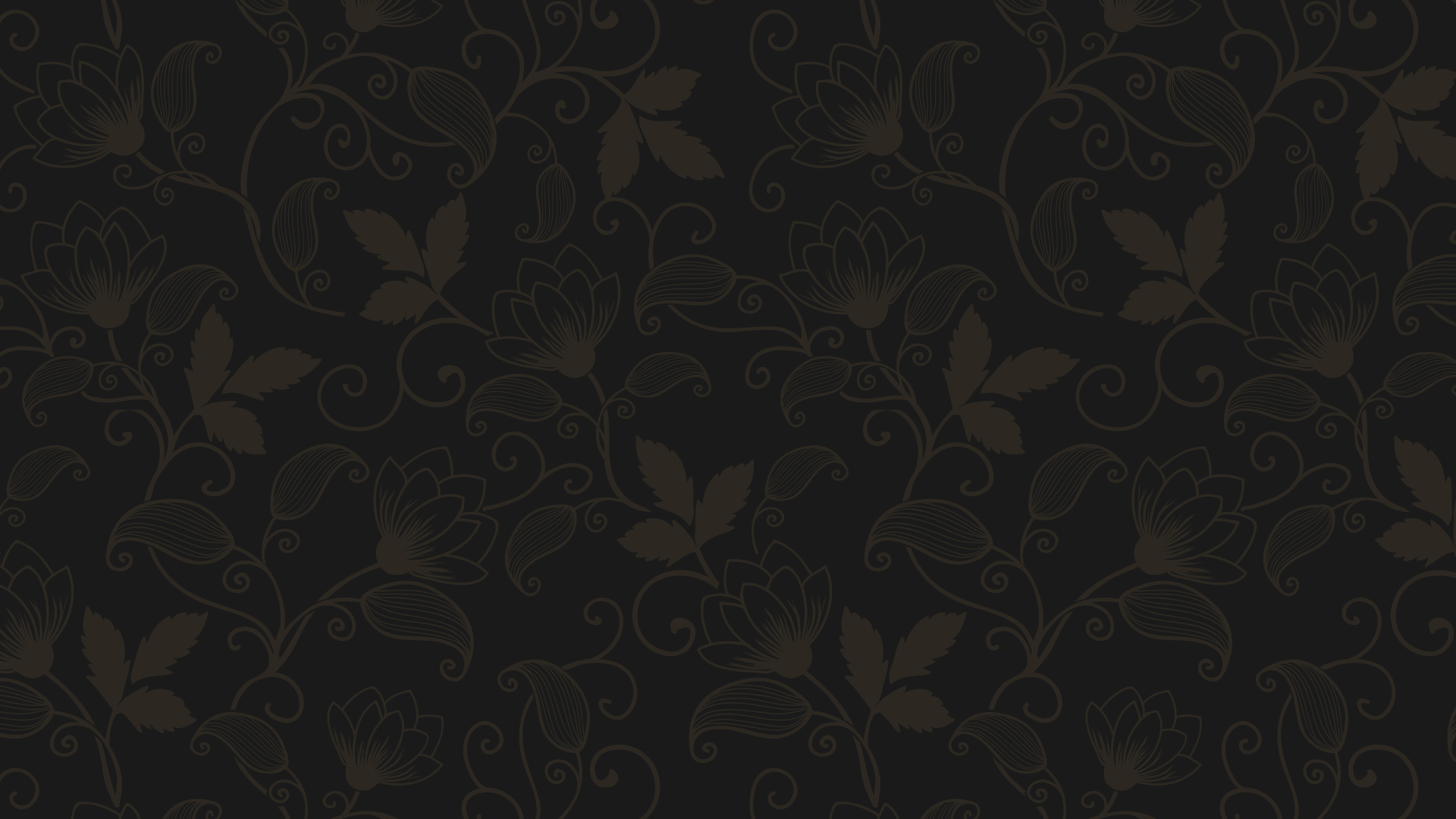 Цели «Союза благоденствия»
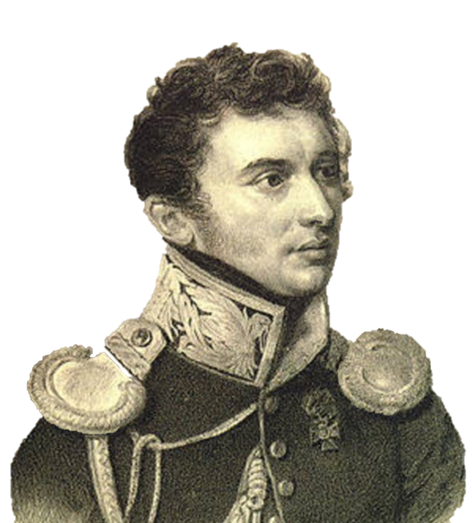 1
Ограничение самодержавия.
2
Отмена крепостного права.
Проведение либеральных реформ в различных областях.
3
Нравственное воспитание и просвещение народа.
4
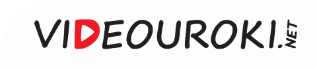 Методы «Союза благоденствия»
Отказ участников союза от идеи государственного переворота
Стремление пропагандировать передовые идеи
Создание просветительских обществ, издательская деятельность, открытие школ
Занятие воспитанием и образованием населения России
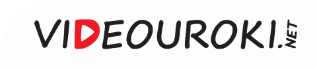 Тайные организации при Александре I
1
2
3
Распад «Союза благоденствия» в 1821 году и пересмотр тактики борьбы
Стремление «Союза благоденствия» помогать правительству в проведении реформ
Отказ Александра I от продолжения реформ
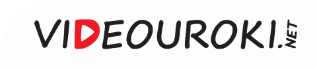 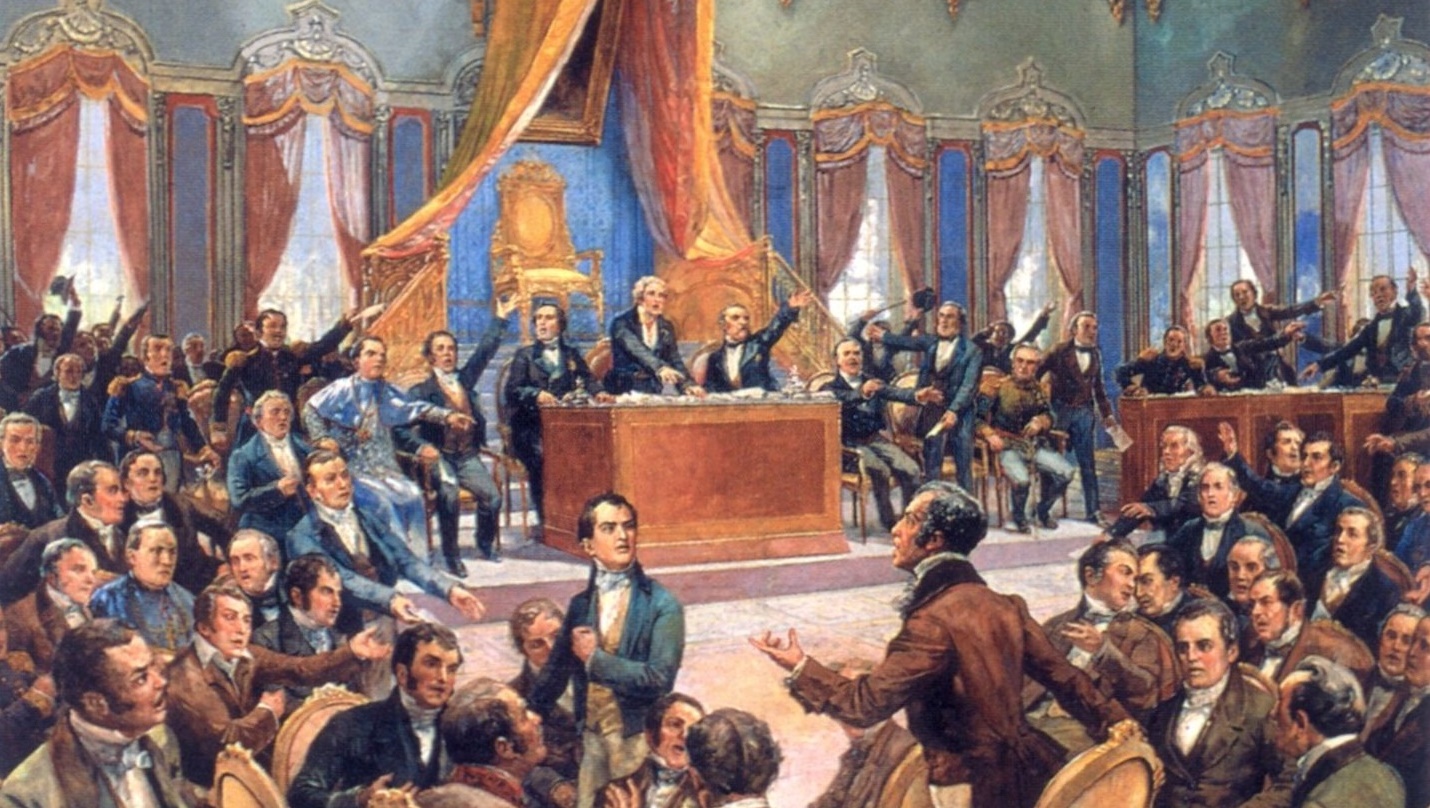 Принятие первой 
конституции в истории Португалии
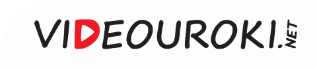 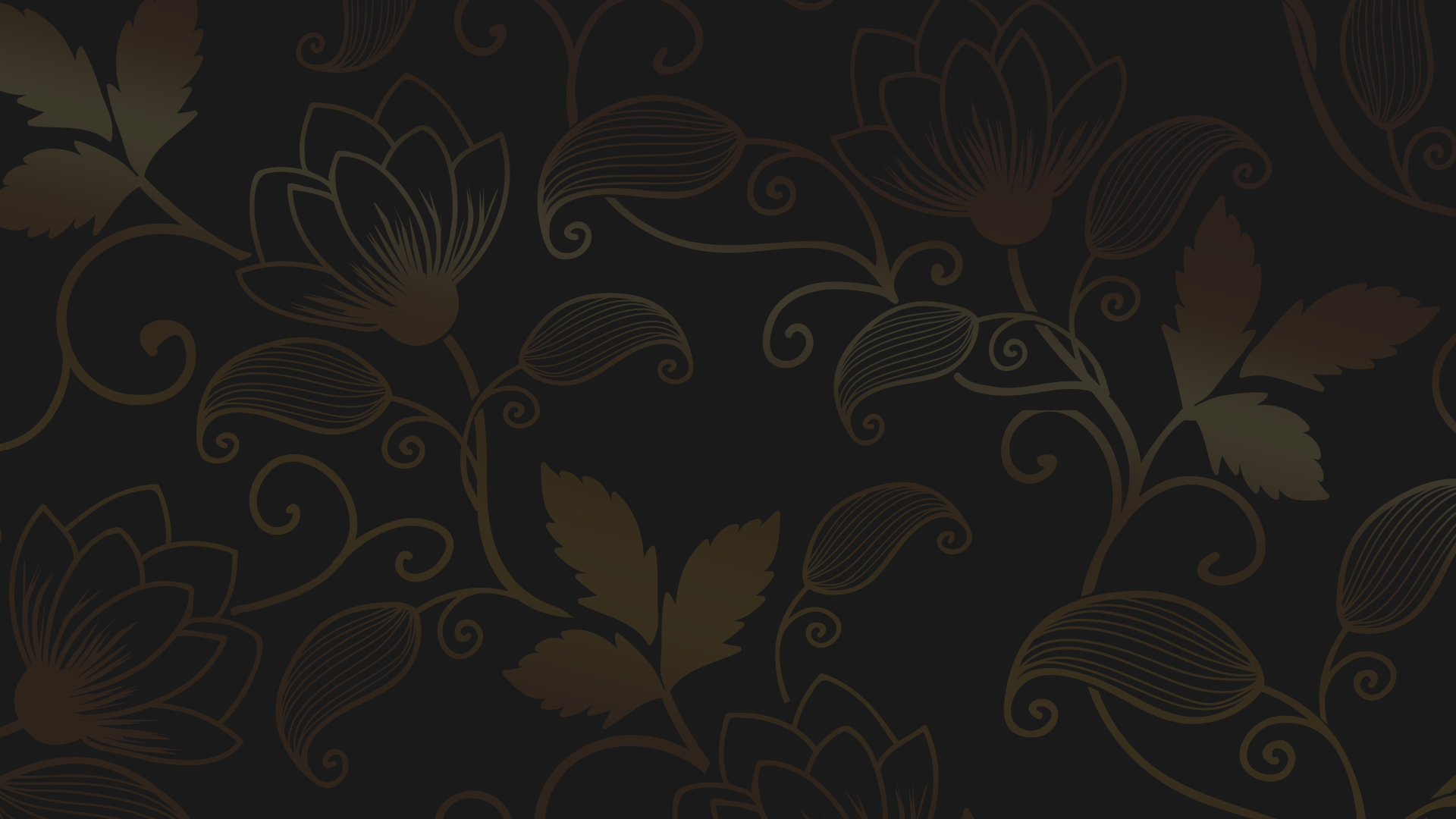 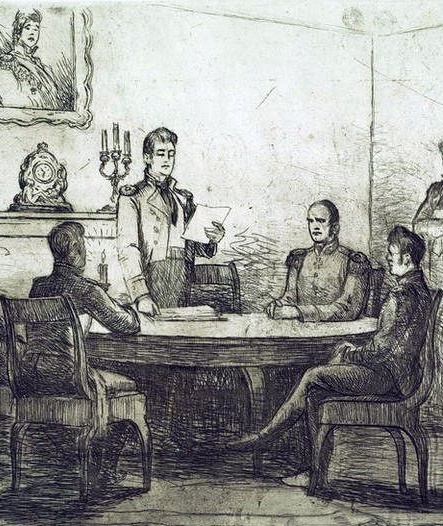 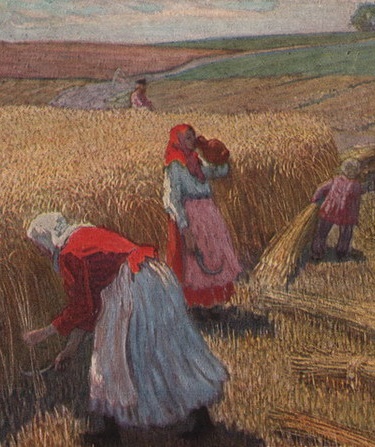 В 1821–1822 годах были созданы две новые тайные организации – Южное и Северное общества.
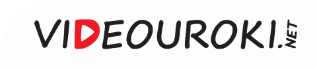 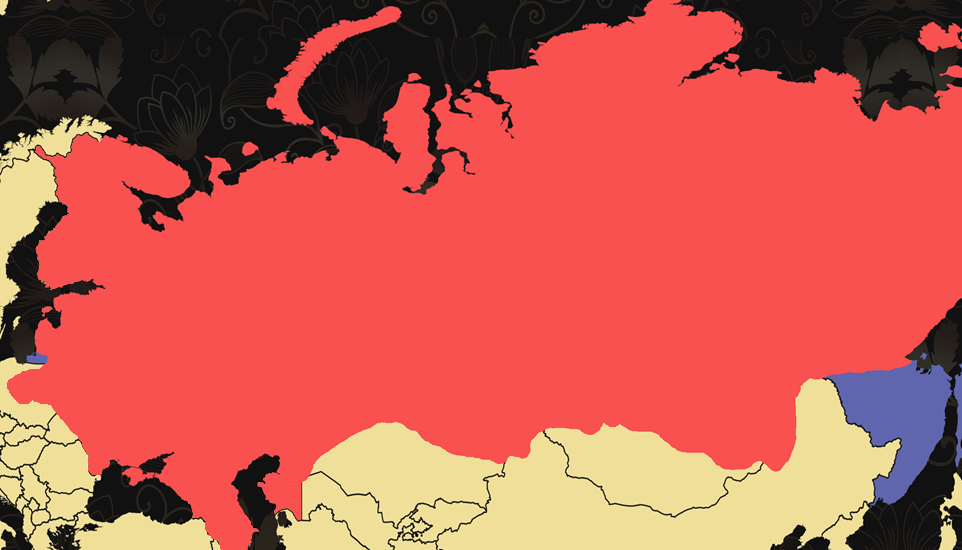 Вильно
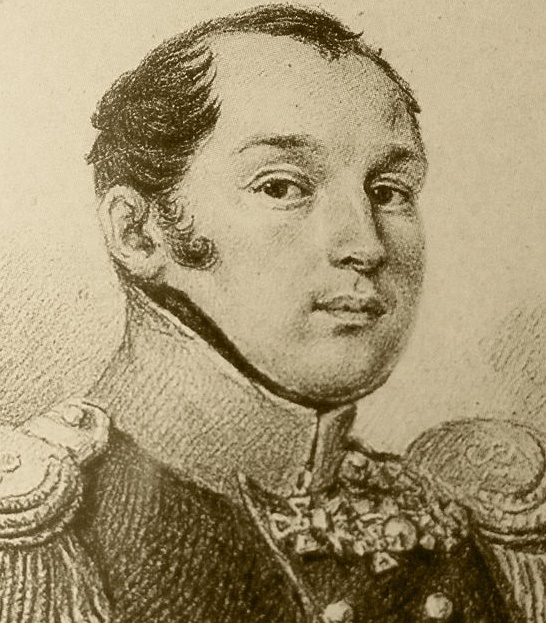 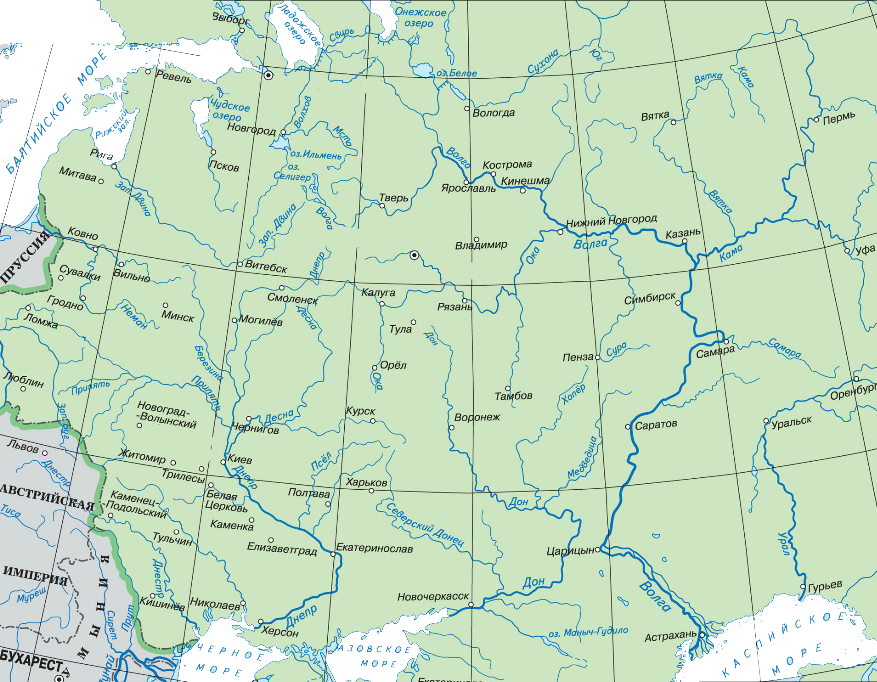 Каменка
Тульчин
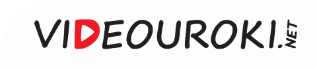 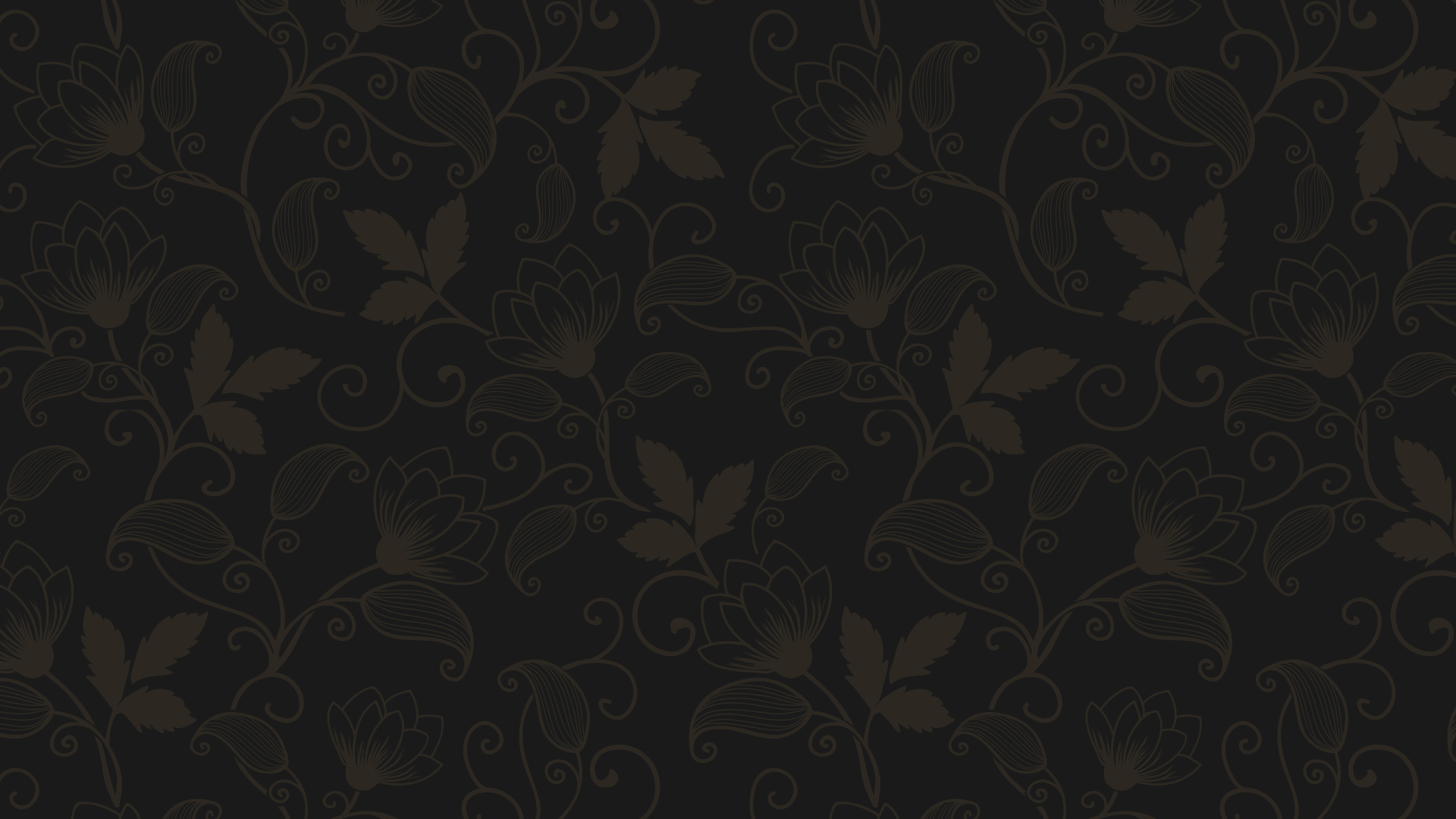 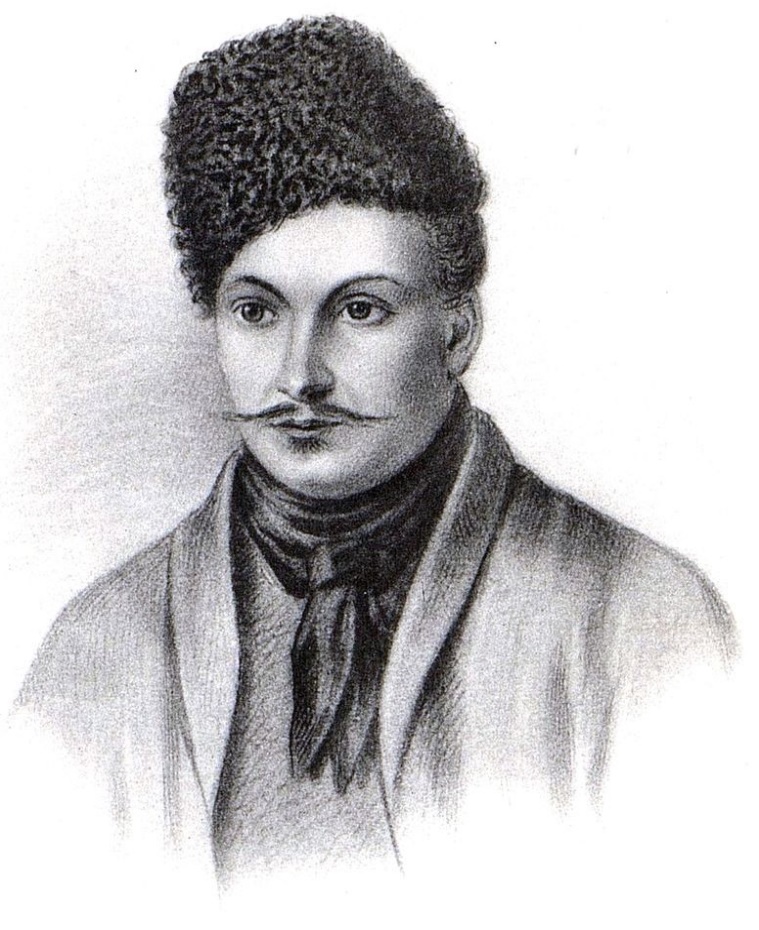 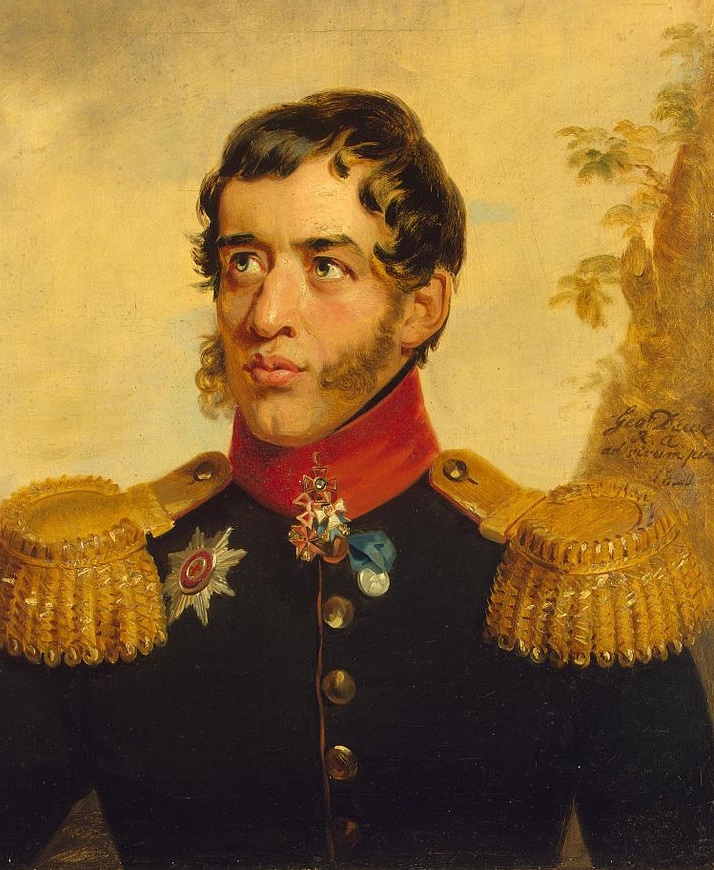 В. Л. Давыдов
С. Г. Волконский
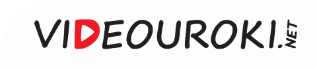 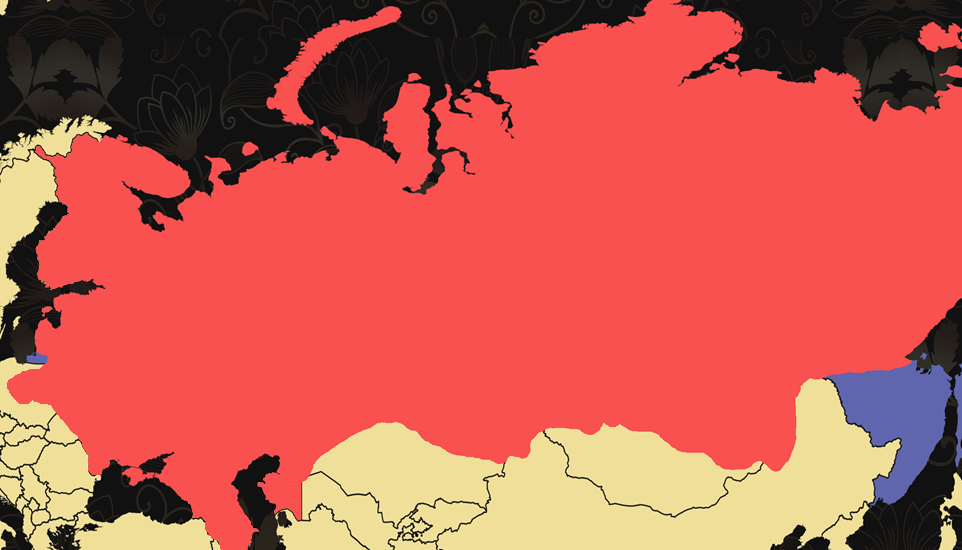 Вильно
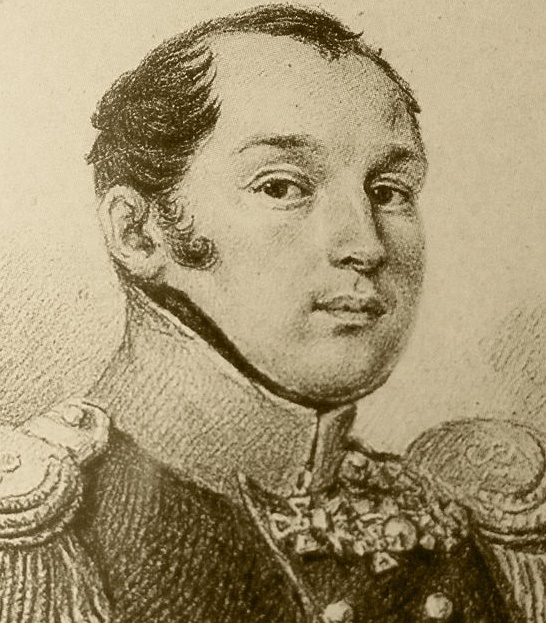 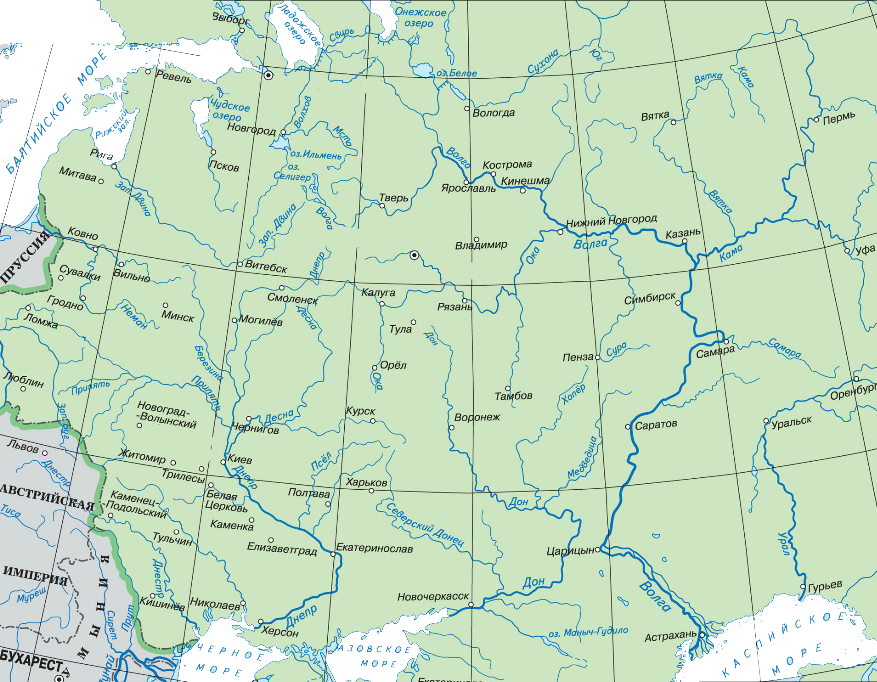 Васильков
Каменка
Тульчин
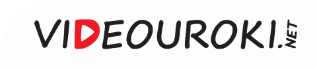 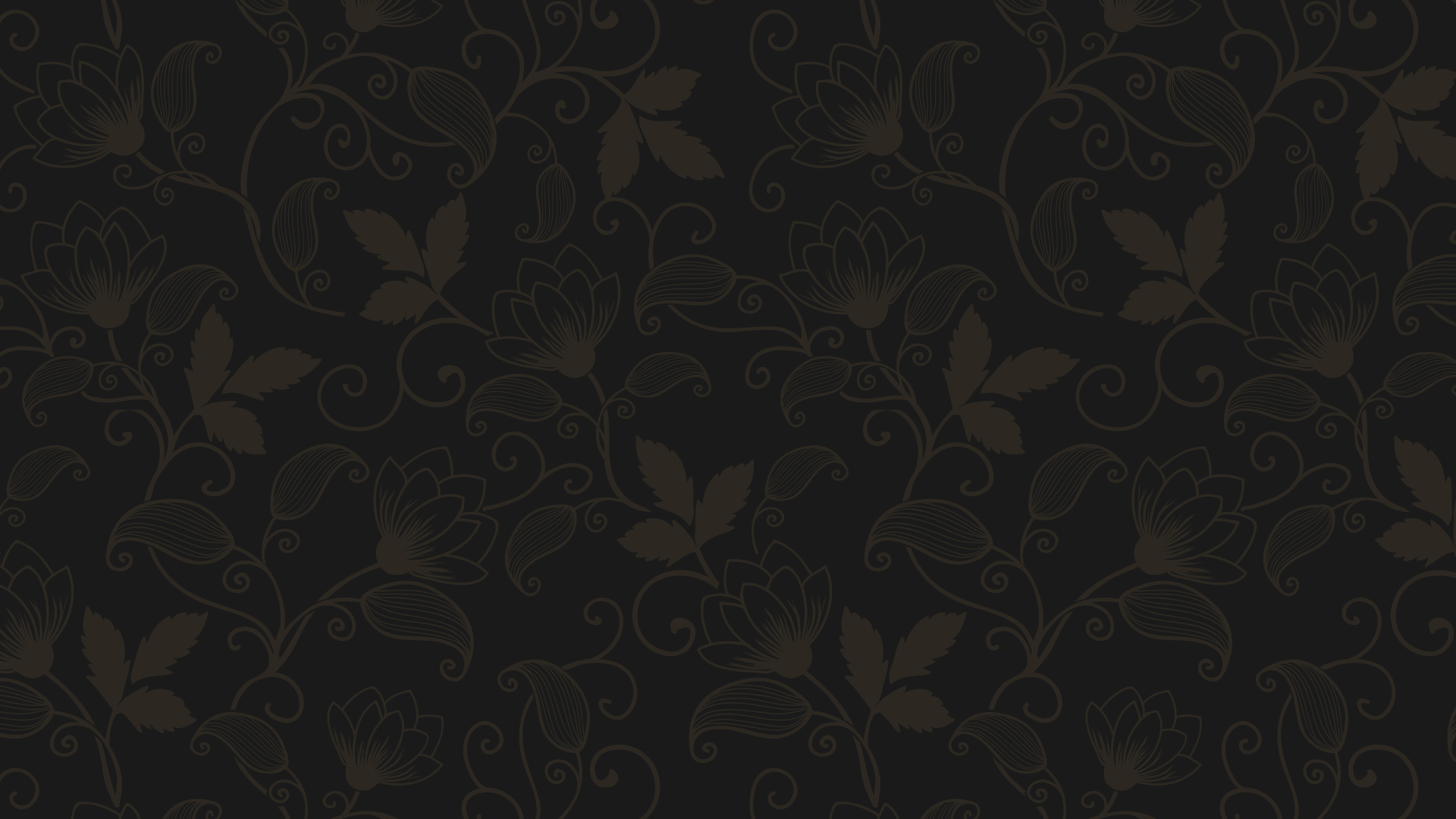 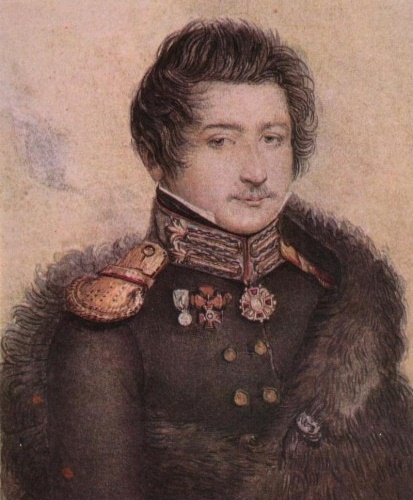 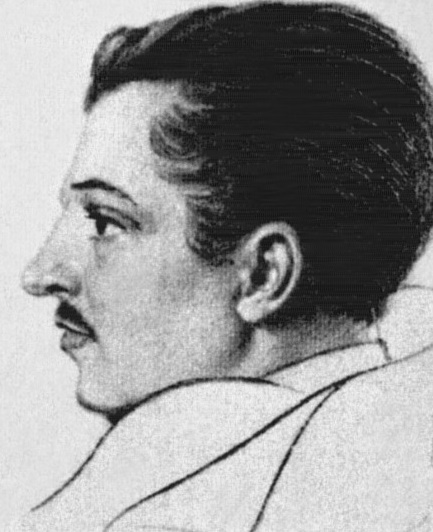 С. И. Муравьёв-Апостол
М. П. Бестужев-Рюмин
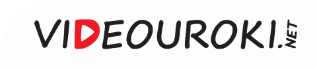 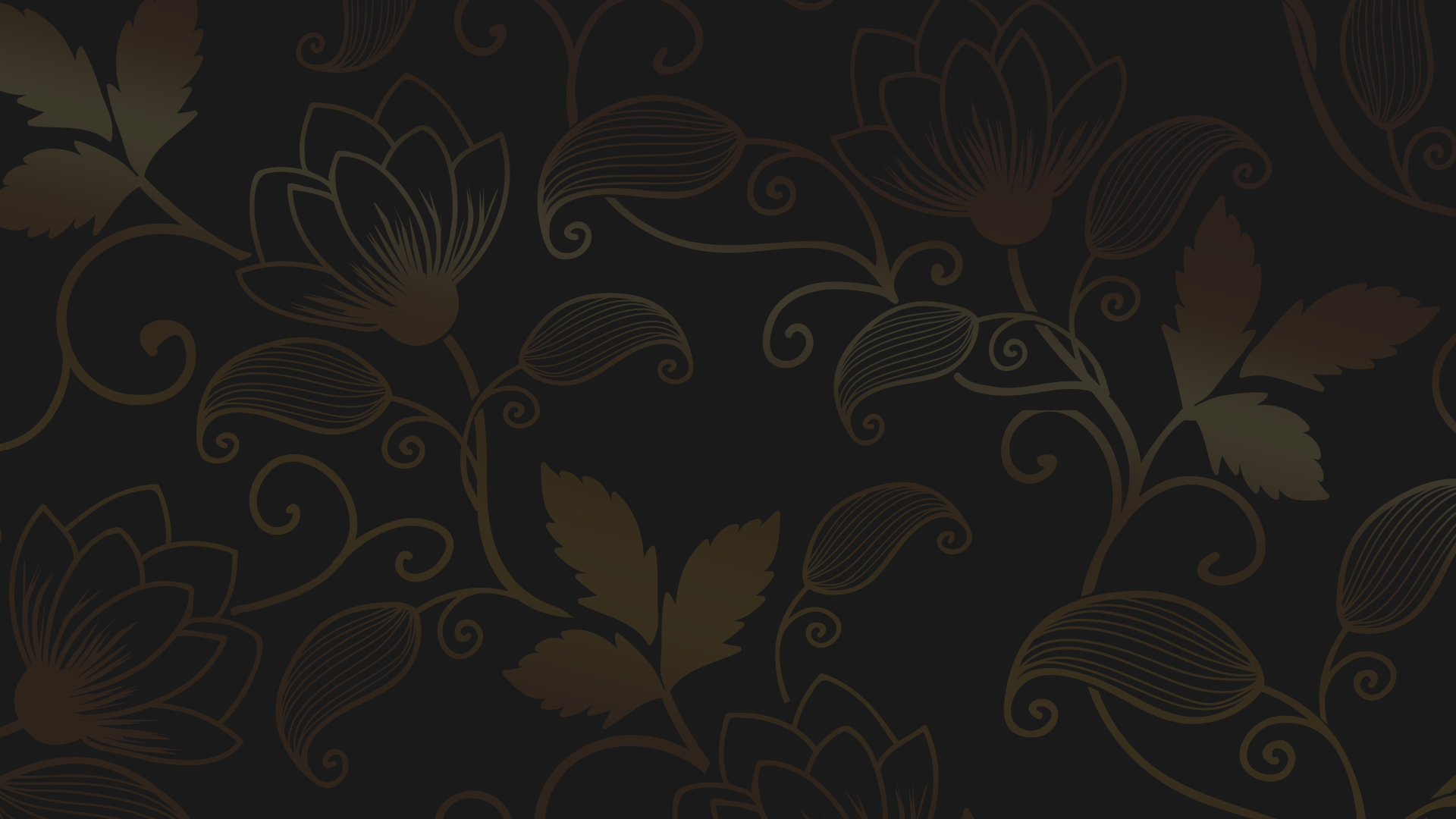 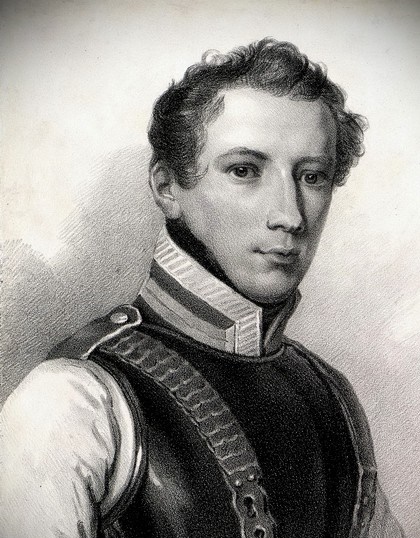 Северное общество было создано в Петербурге. 



Его председателем был Никита Михайлович Муравьёв.
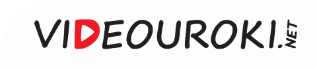 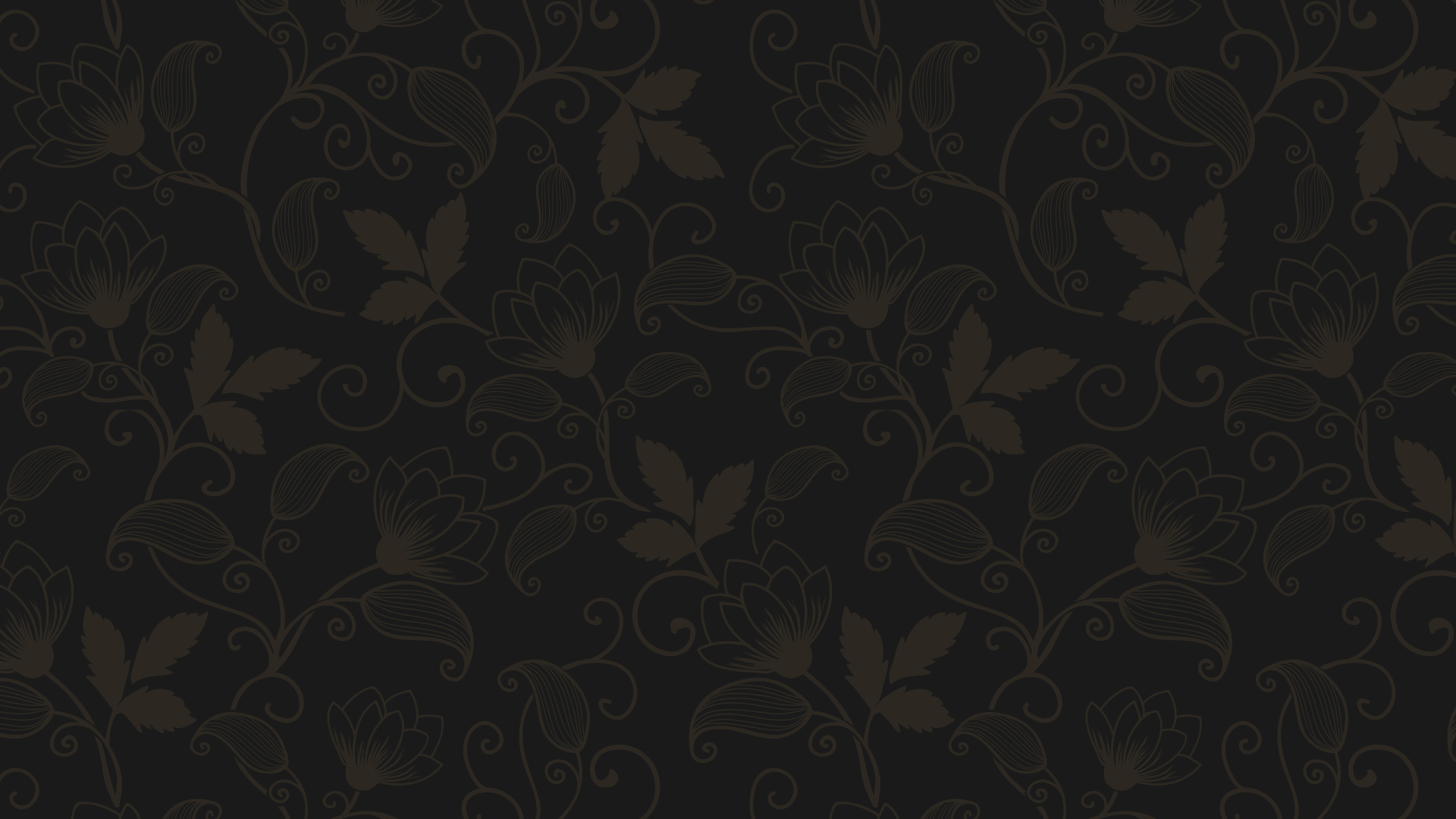 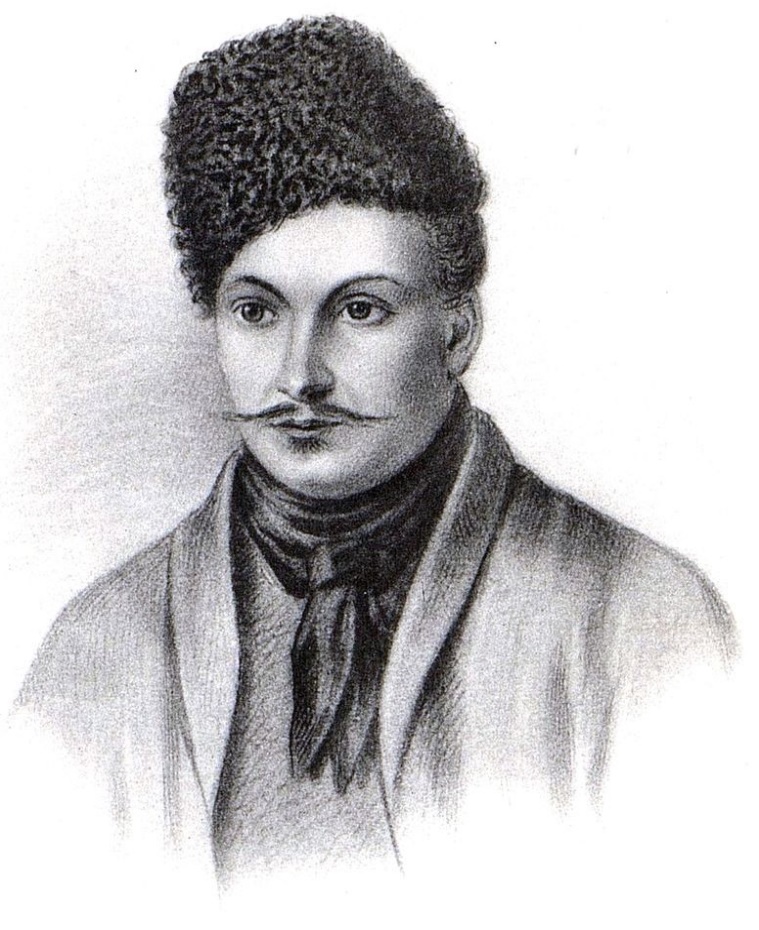 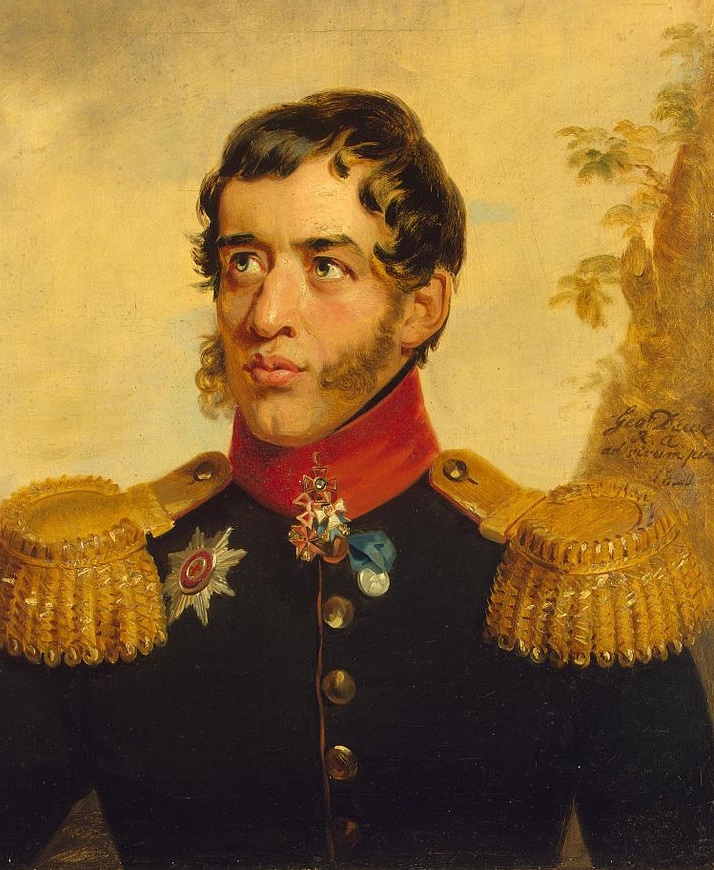 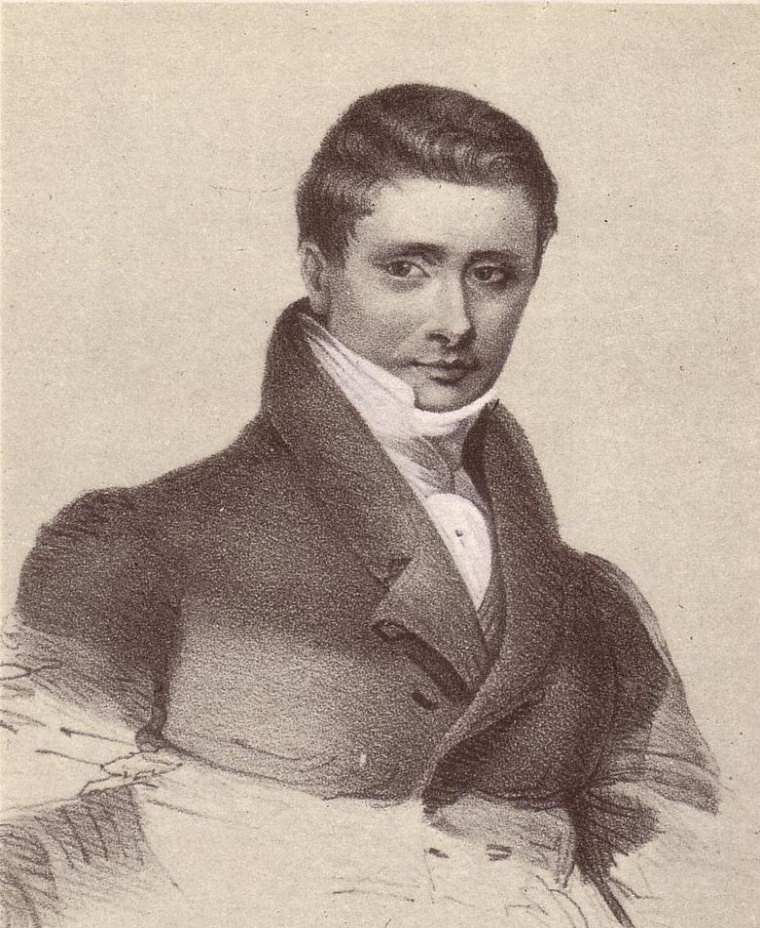 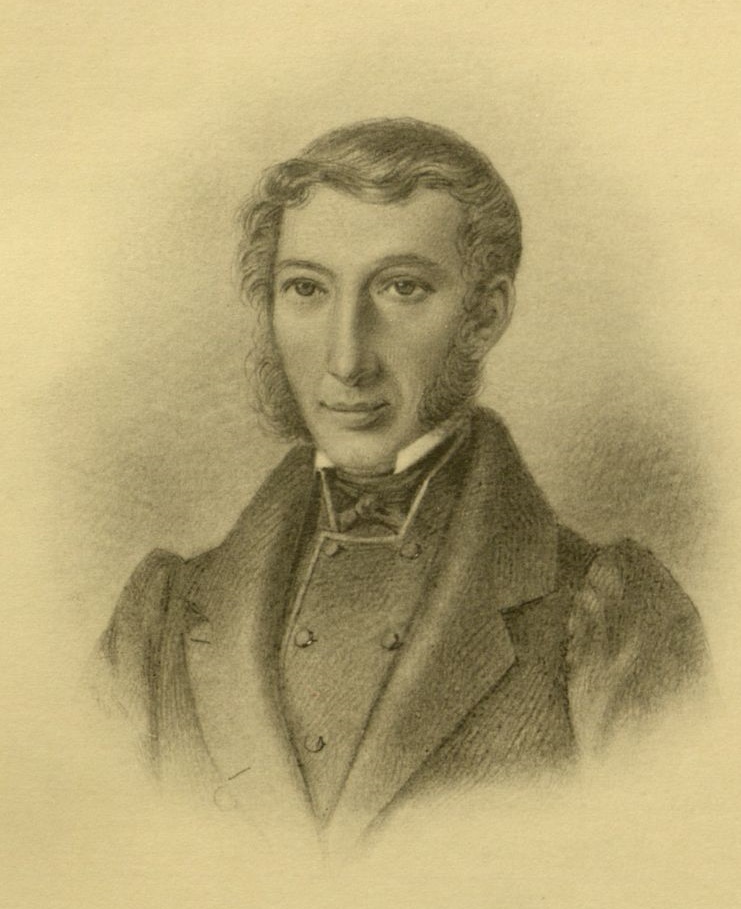 Н. И. Тургенев
С. П. Трубецкой
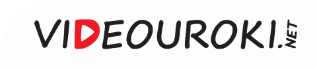 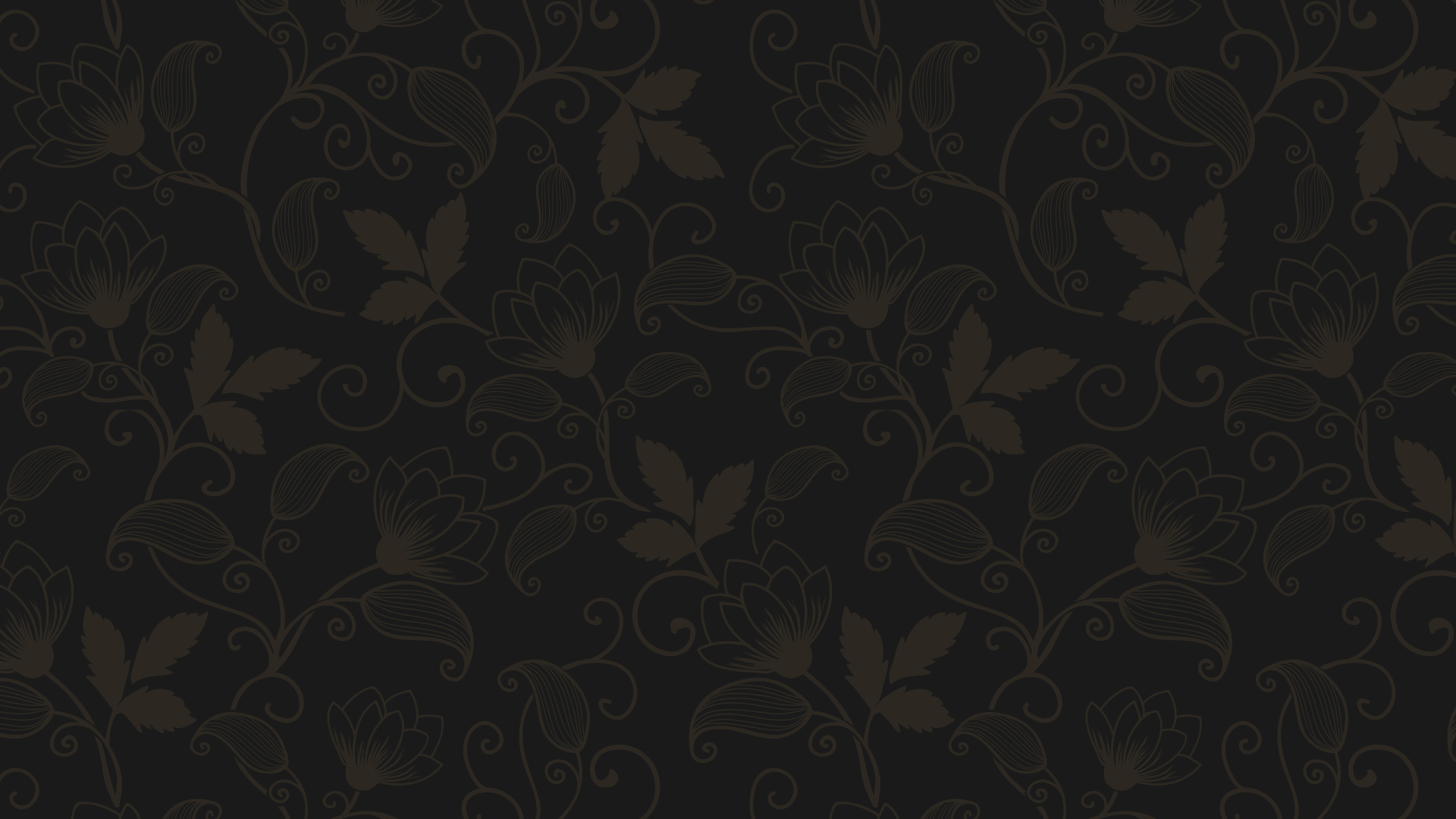 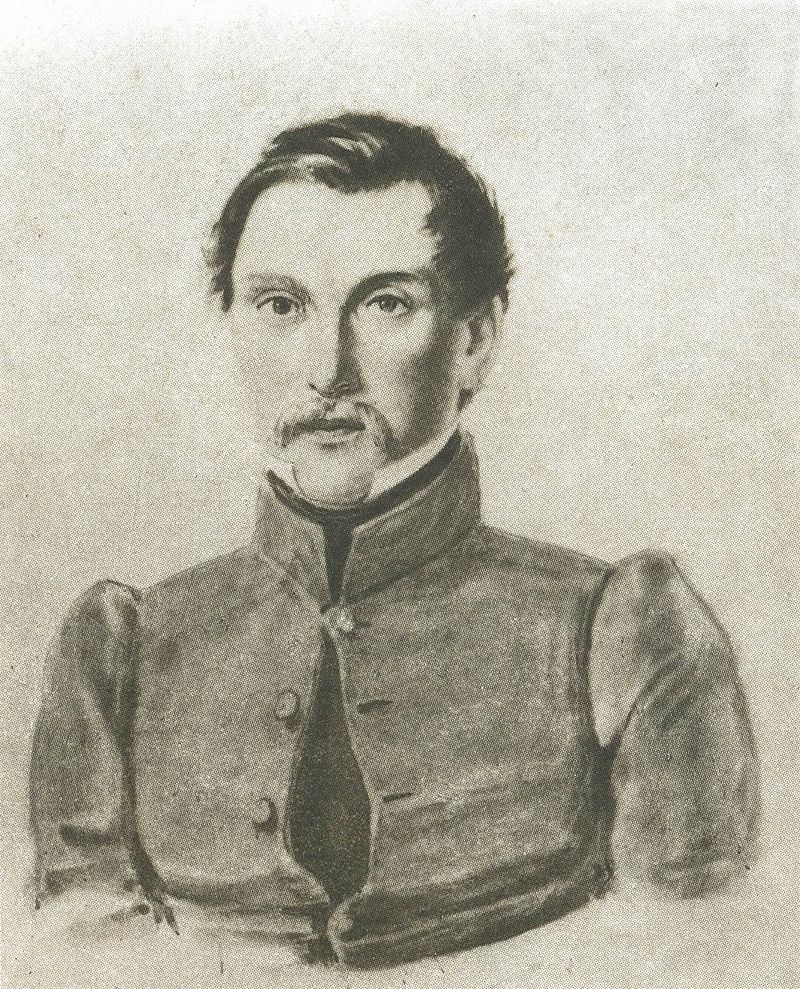 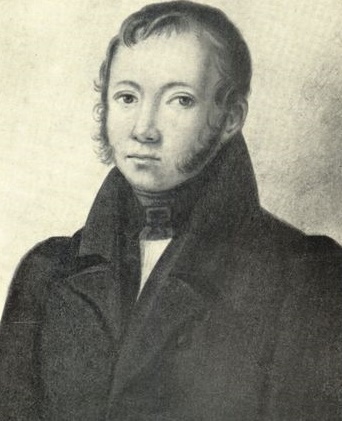 Е. П. Оболенский
И. И. Пущин
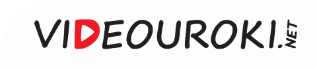 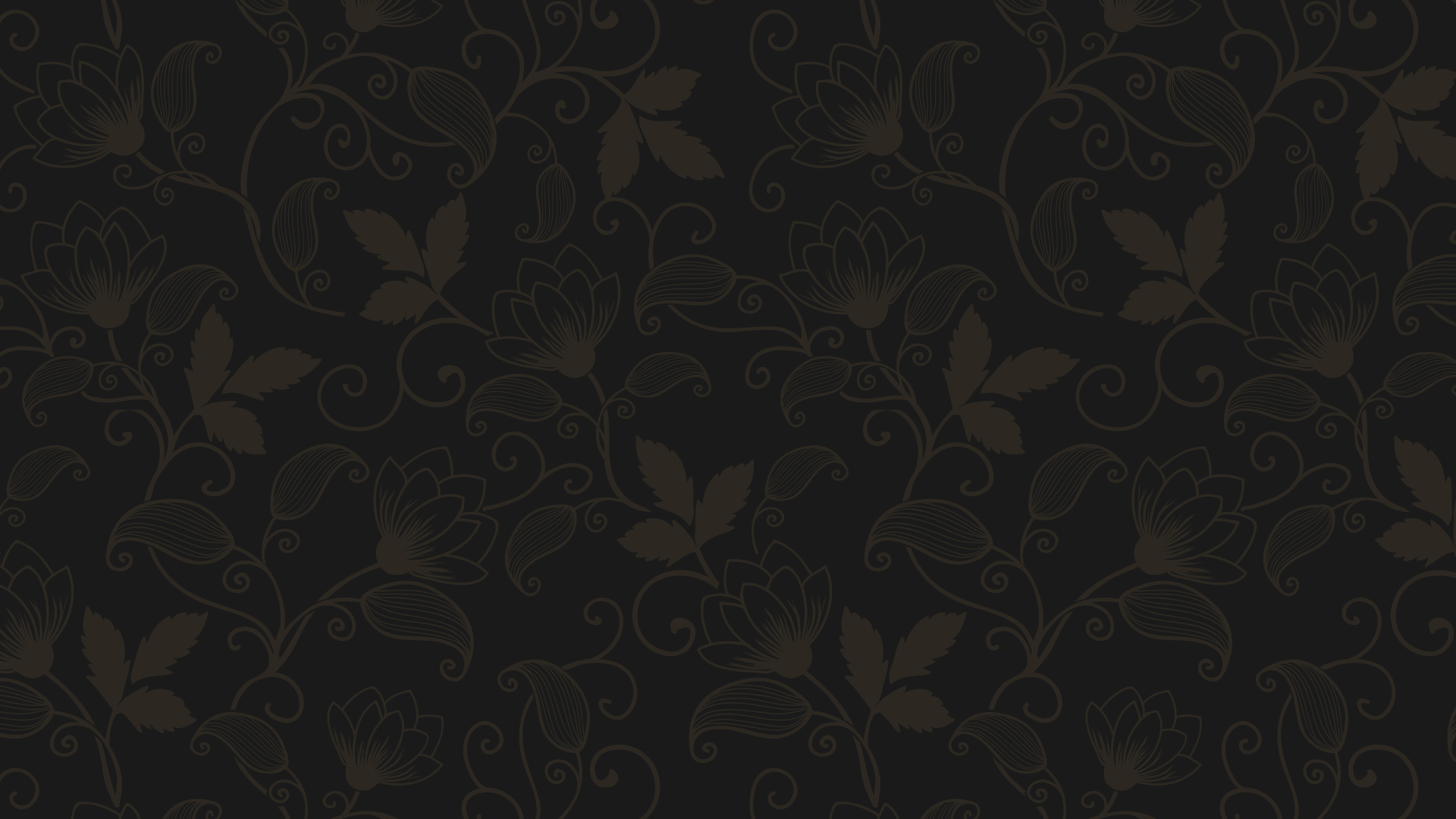 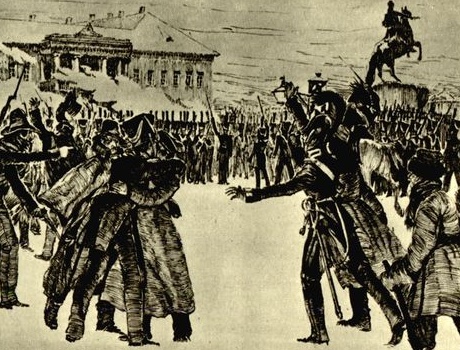 Цели и методы Южного и Северного обществ
1
2
Захват власти в страневооружённым путём.
Отказ от привлечения народных масс.
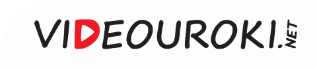 Программы Южного и Северного обществ
Выступало за ликвидацию монархии и создание в России республики
Южное общество
Серьёзные различия в программных документах и взглядах на реформы
Предлагало сохранить монархию, но ограничить её конституцией
Северное общество
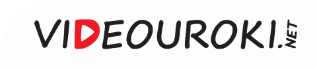 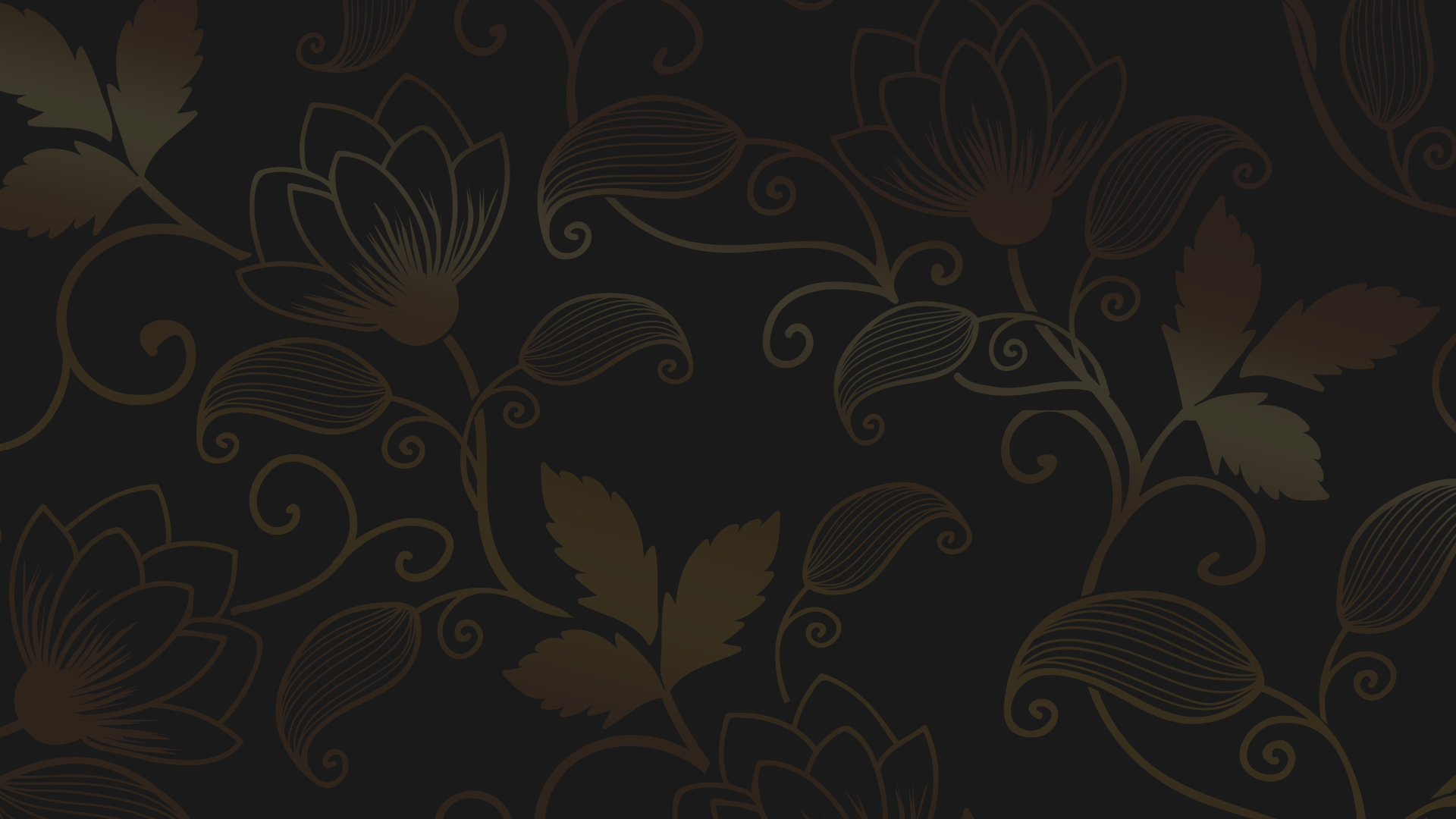 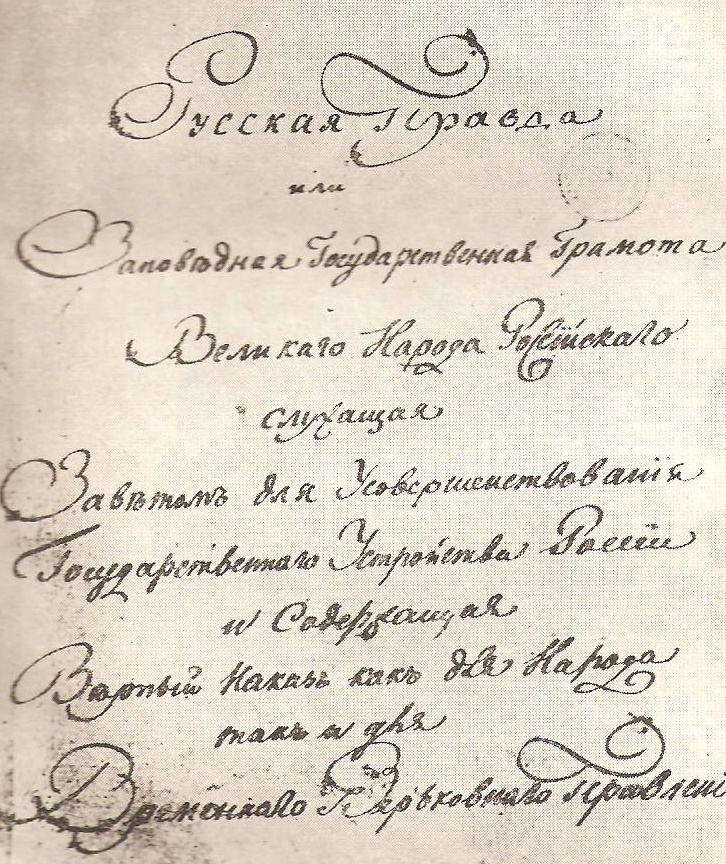 Основным программным документом Южного общества стала «Русская правда».
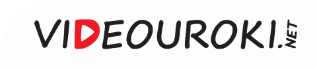 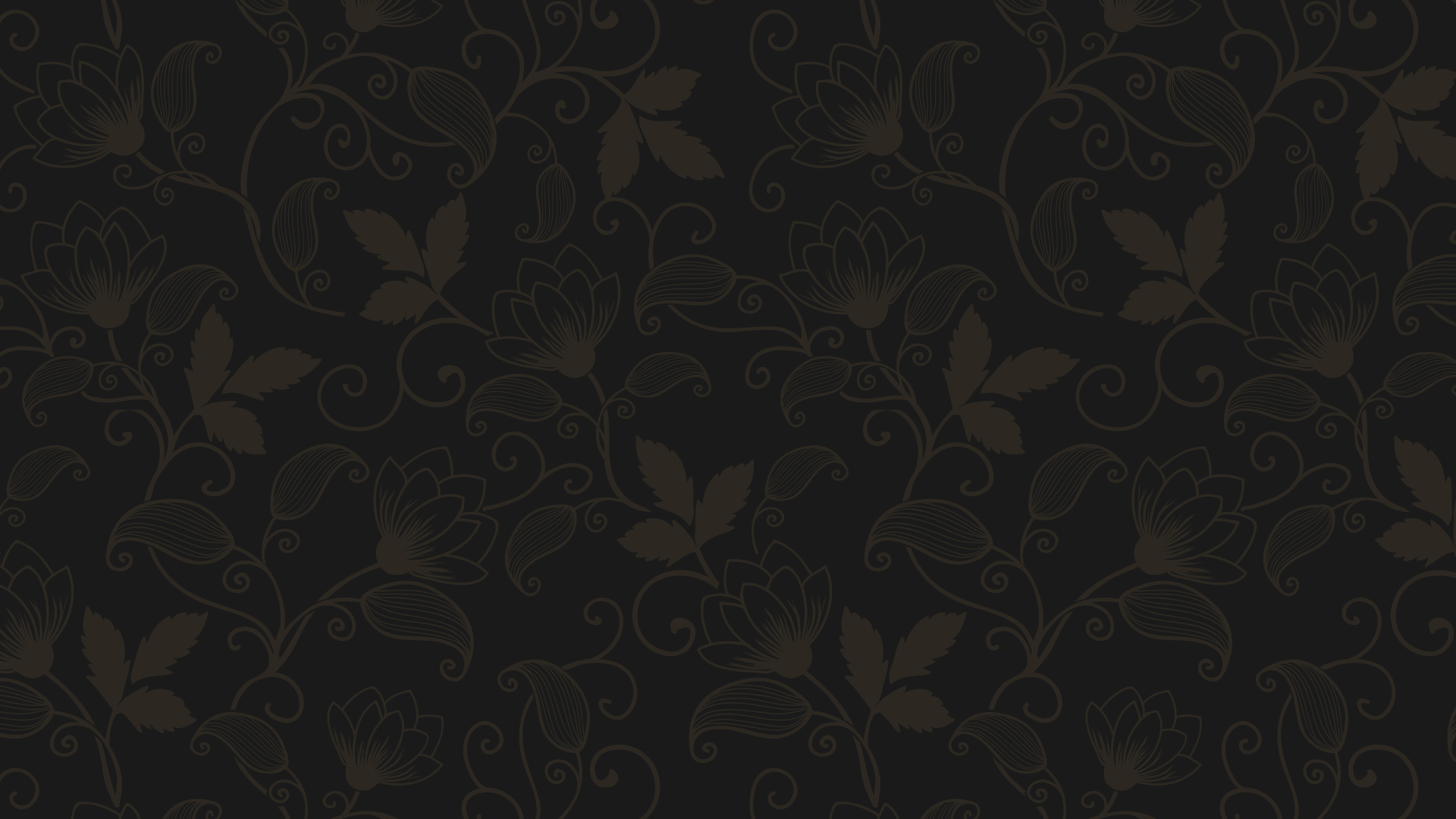 «Русская правда» Пестеля —
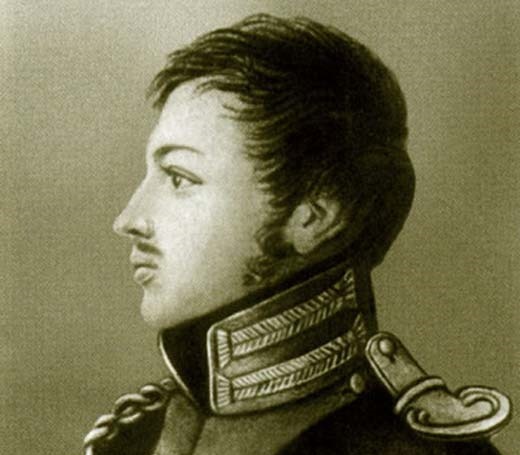 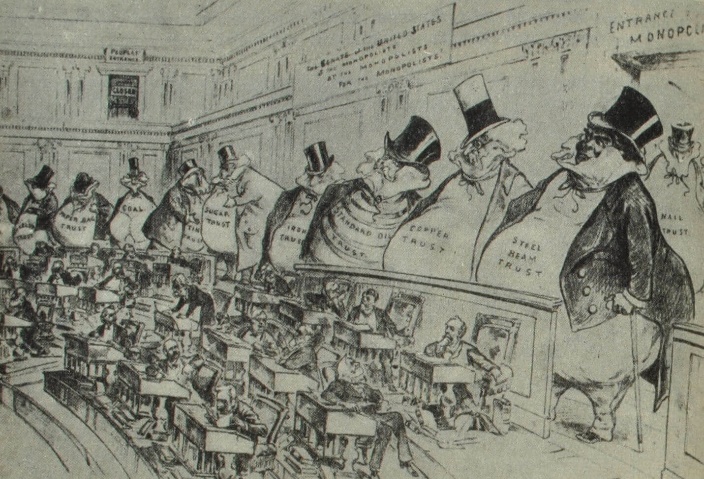 первый в российской истории цельный проект республиканской конституции. Предусматривал создание республики и введение принципа разделения властей.
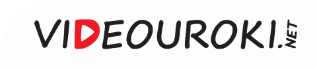 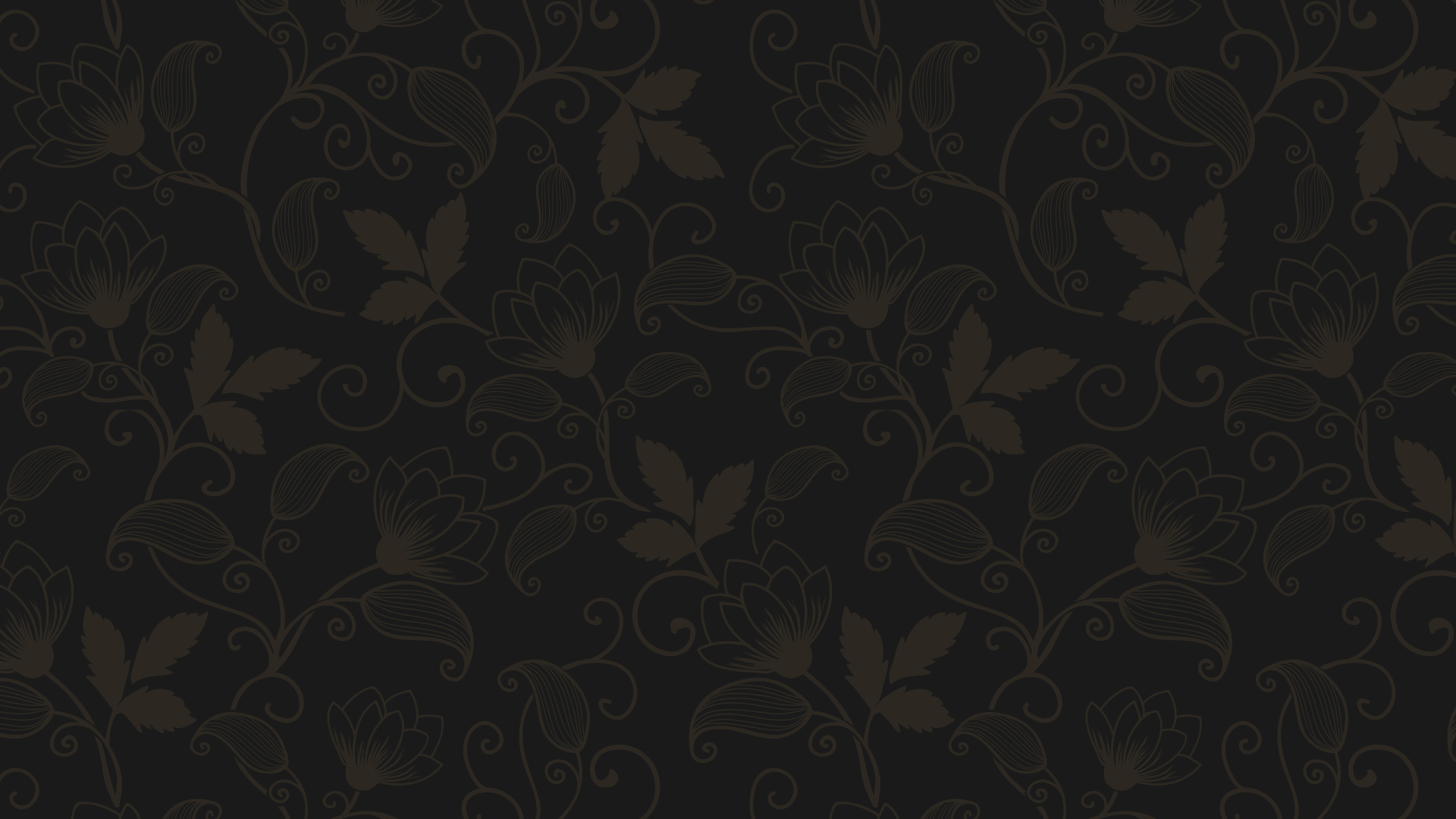 «Русская правда» Пестеля
Законодательная власть передавалась парламенту – Народному вечу.
1
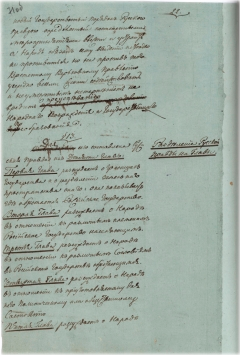 2
Вече состояло из одной палаты в количестве пятисот человек.
Исполнительной властью наделялась Державная дума.
3
Дума состояла из пяти человек. Ежегодно менялся один из её членов.
4
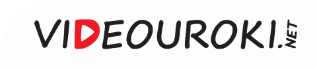 Переустройство по «Русской правде»
Выбиралось всеми мужчинами, достигшими 20 лет
Народное вече
Создание в России новых органов власти
Избиралась членами Народного веча
Державная дума
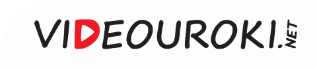 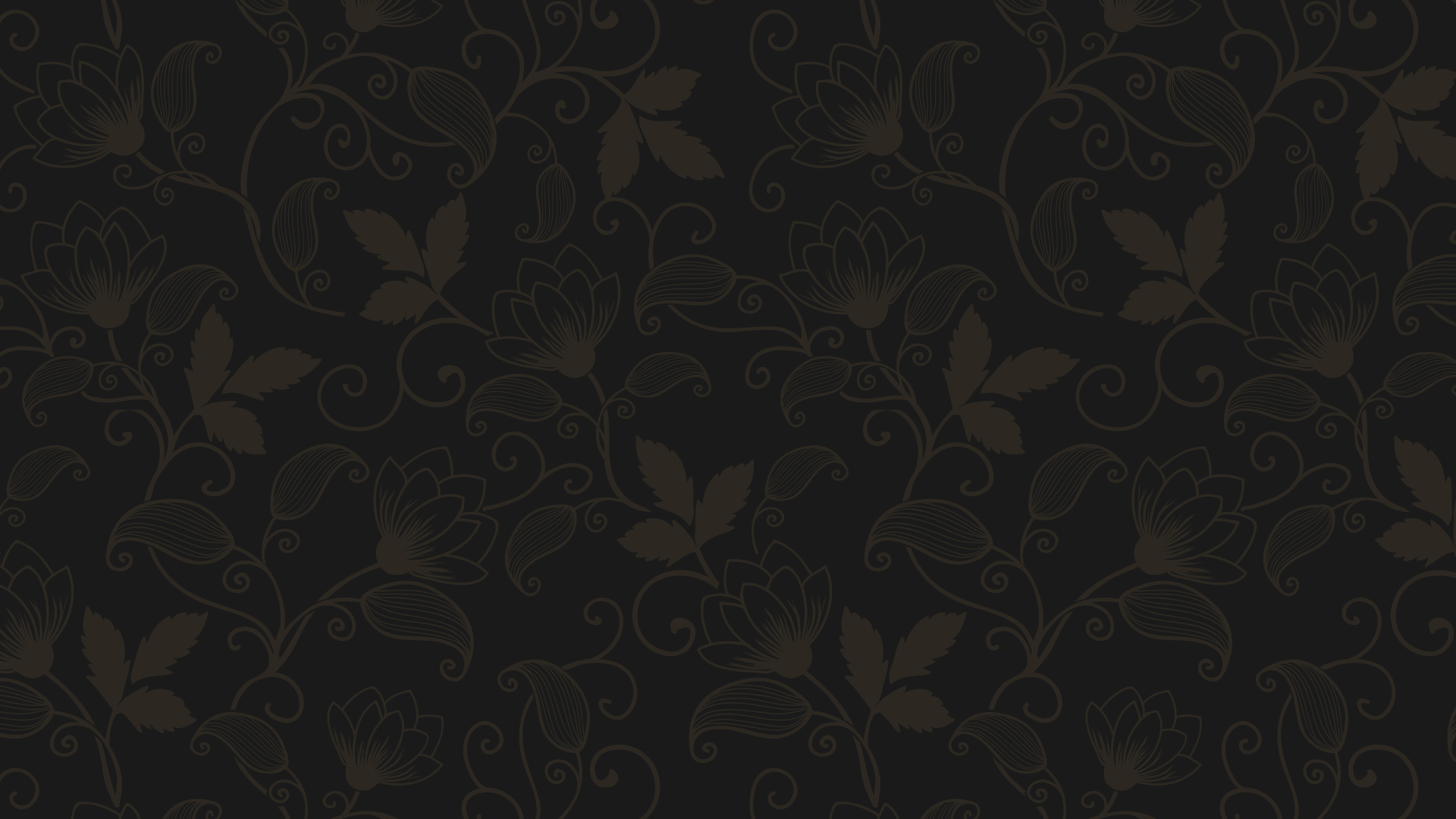 Верховный собор
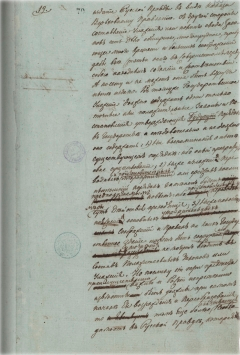 Контролировал соблюдение законов.
1
Состоял из 120 самых уважаемых в стране людей.
2
Должности в Верховном соборе были пожизненными.
3
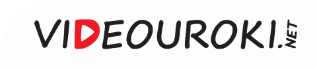 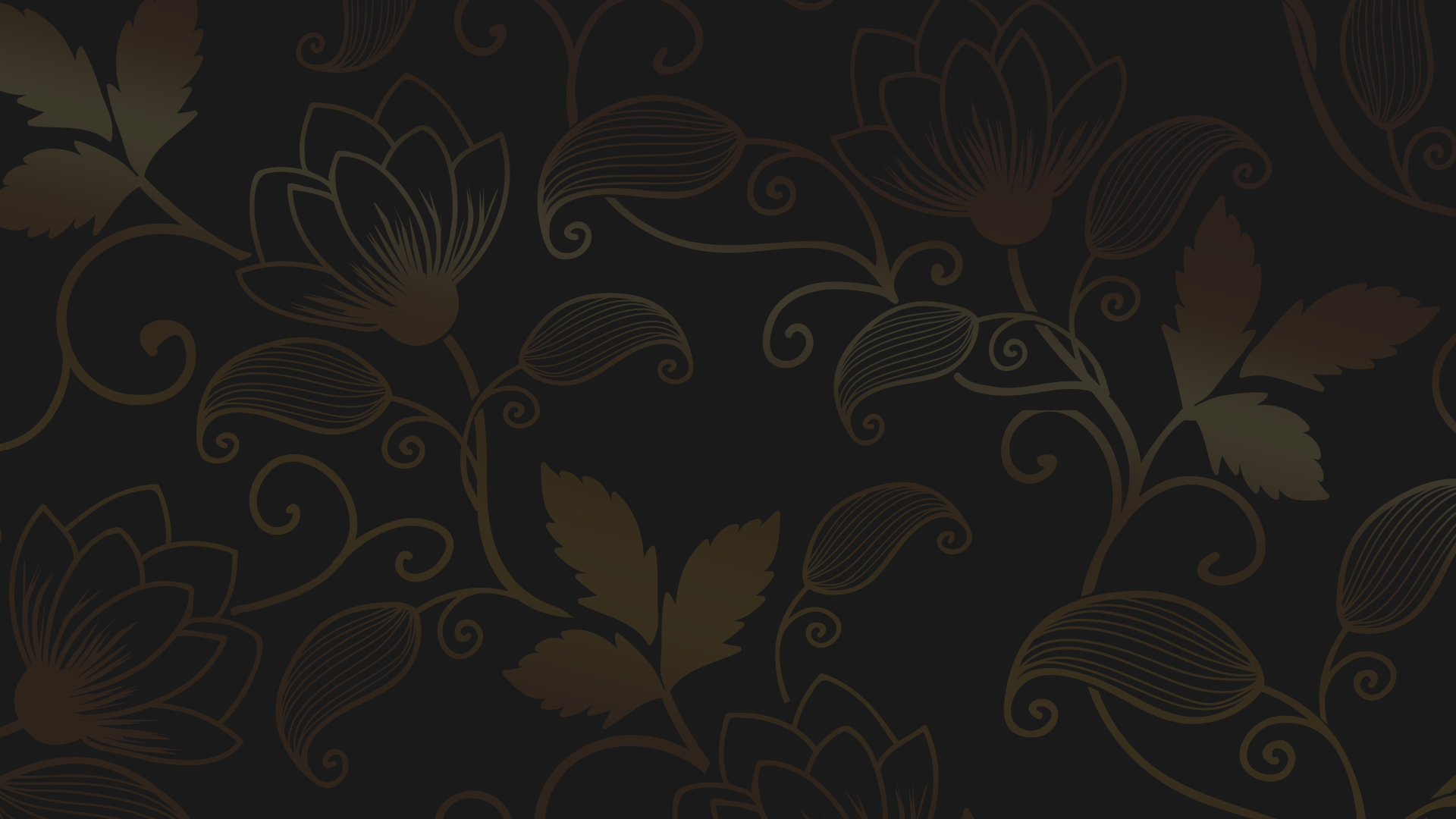 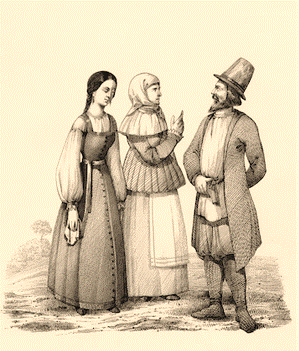 «Русская правда» отменяла сословное деление в стране. 



Всё население империи получало равные права.
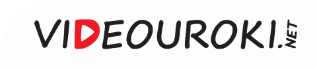 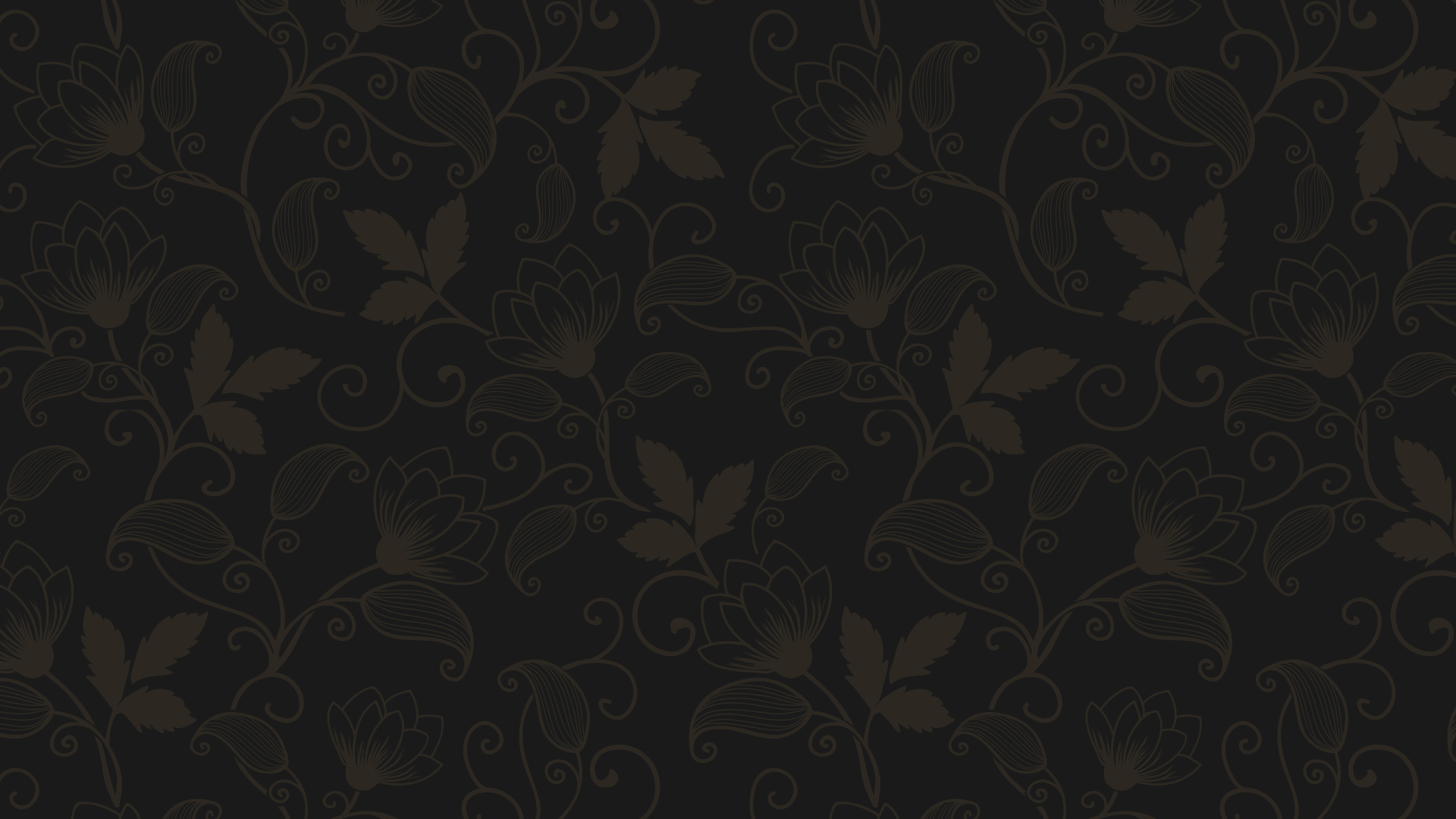 Права населения согласно «Русской правде»
Свобода слова и печати.
4
Равенство всех перед законом.
1
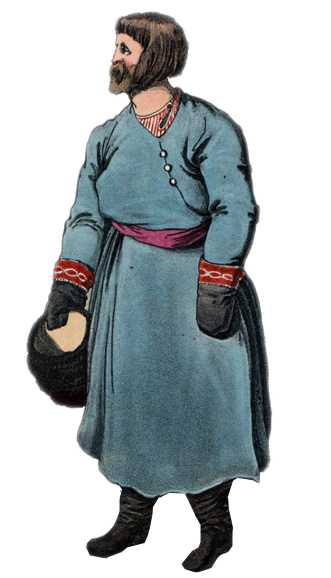 Свобода вероисповедания.
5
Неприкосновенность личности.
2
Свобода собраний, занятий, передвижения.
6
Неприкосновенность частной собственности.
3
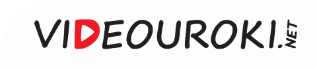 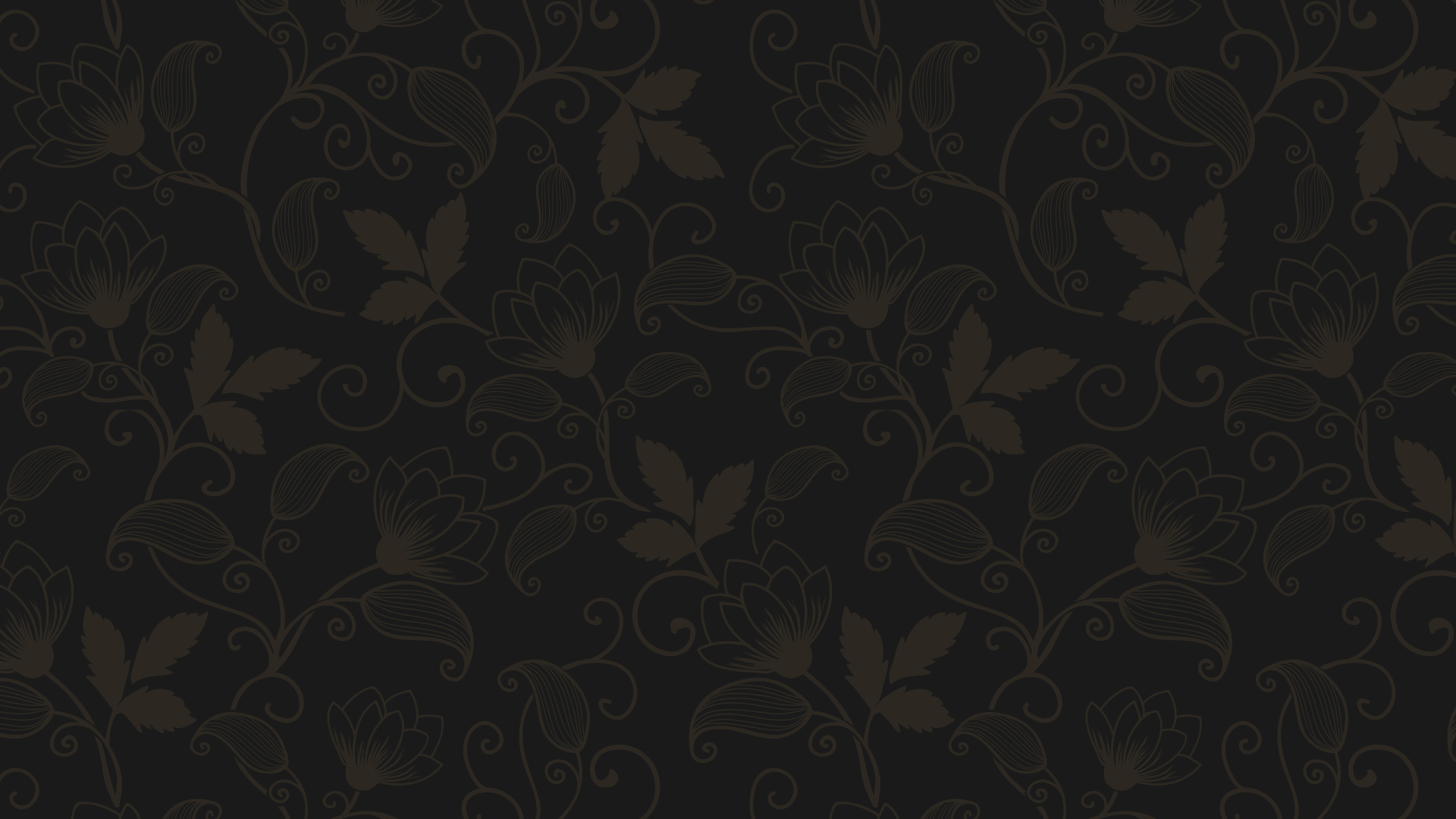 Отмена крепостного права согласно «Русской правде»
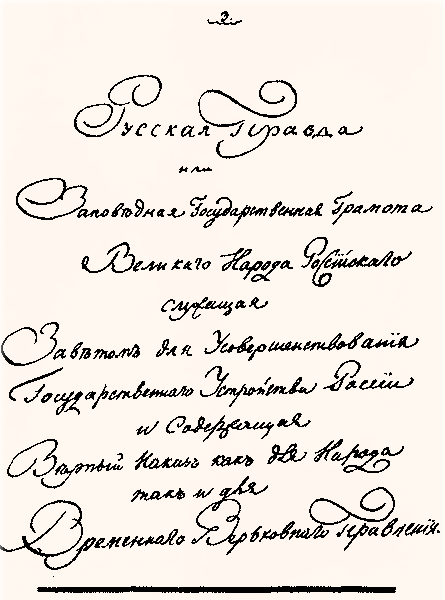 2
1
Крестьяне наделялись землёй.
Крестьяне получали личную свободу.
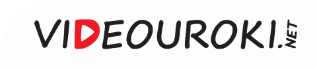 Земельный вопрос в «Русской правде»
Общественные земли
Частные земли
Крестьянские наделы, казённые, монастырские земли, земли помещиков
Оставшиеся владения помещиков и государства
Безвозмездно делились между крестьянскими общинами каждой волости
Оставались в рыночном обращении
Их было нельзя продавать, дарить, закладывать
Должны были помогать развитию предпринимательства
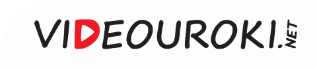 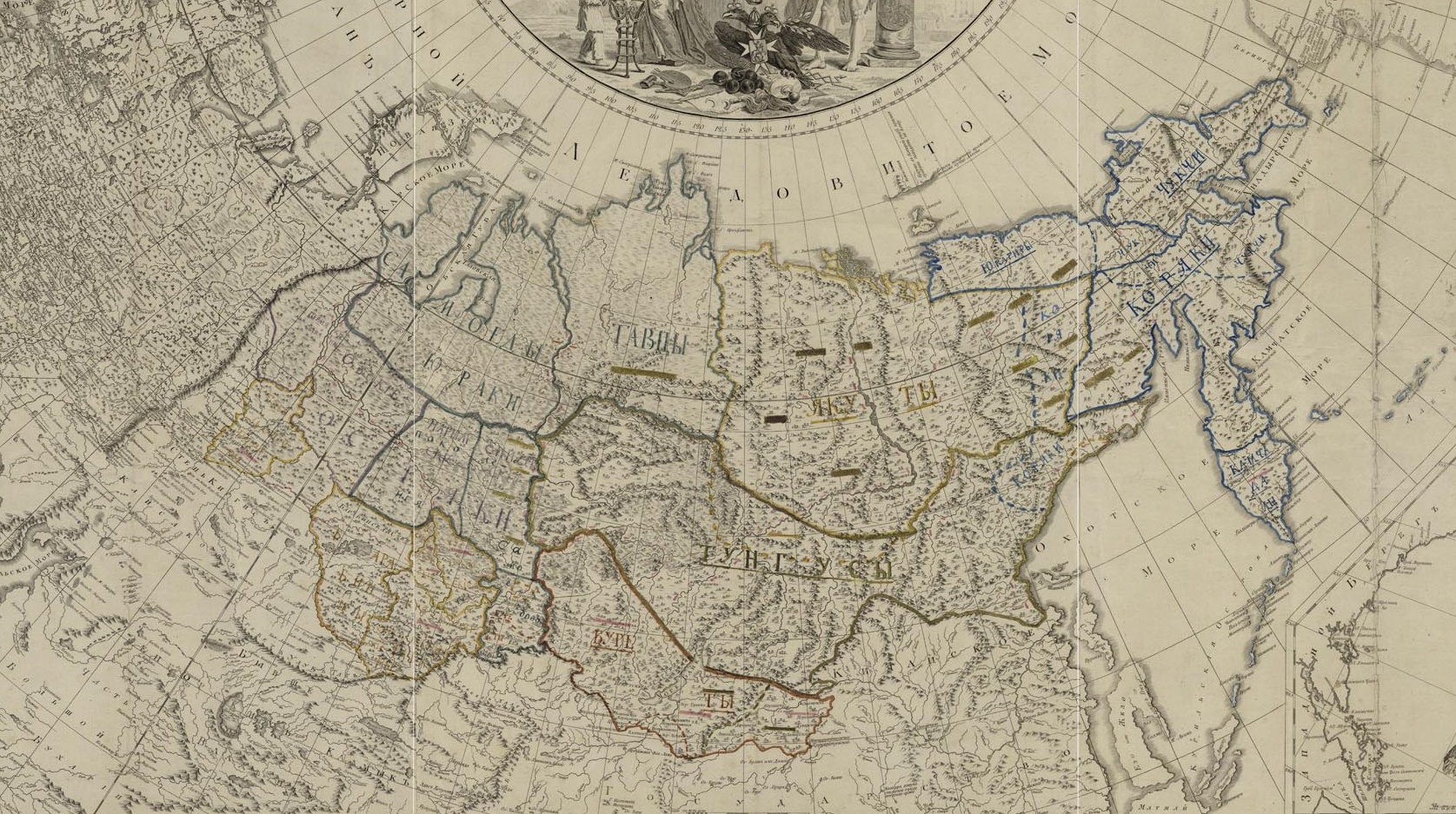 Карта народов Российской империи
Согласно мнению Пестеля, России предстояло стать унитарным государством.
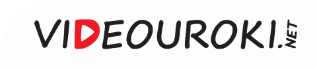 Национальная программа Пестеля
Отсутствие особого управления на окраинах Российской империи
Жизнь всех народов по единым законам и управление из центра
Постепенное превращение всех жителей страны в единый русский народ
Сближение «малых народов» в культурном и бытовом плане с русскими
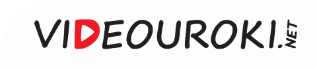 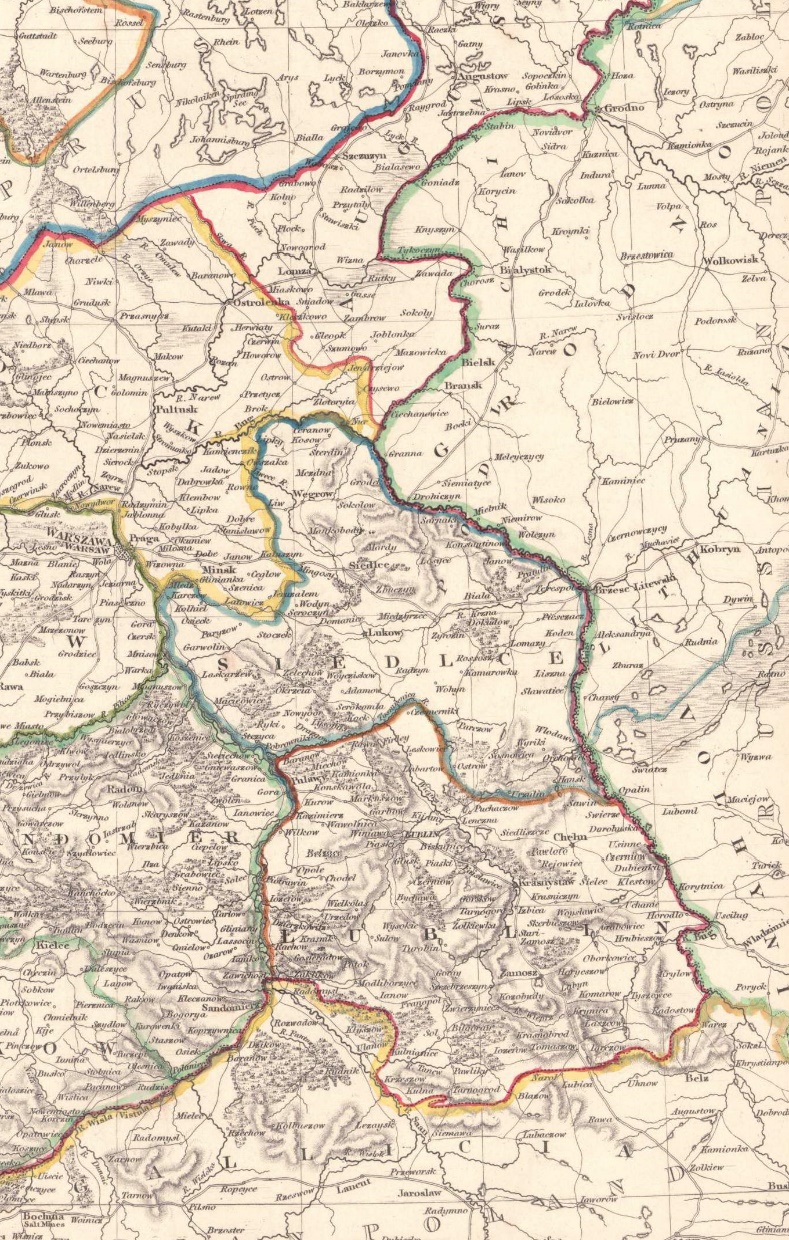 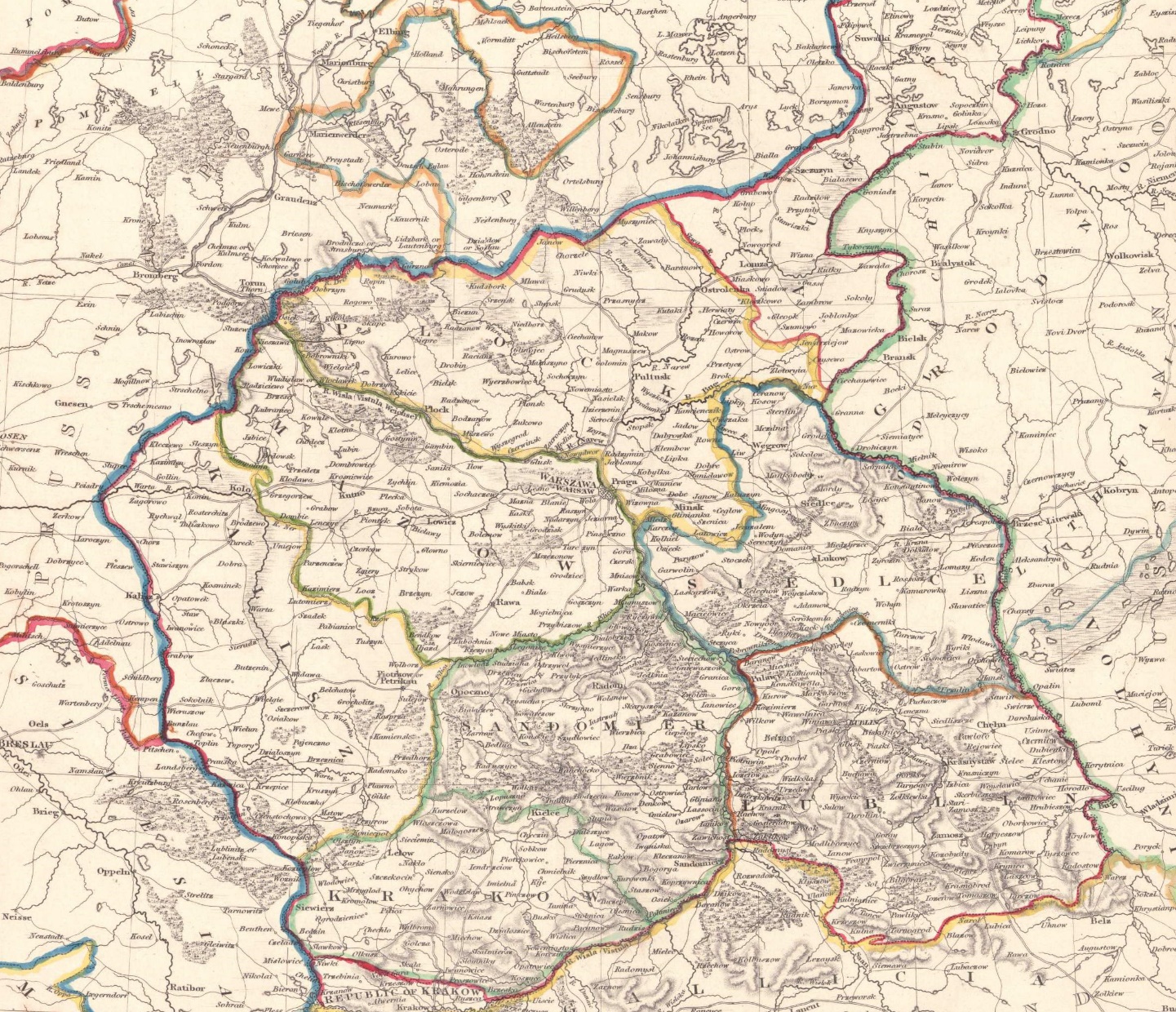 Царство Польское в 1831 году
В национальной программе Пестеля исключение делалось только для Польши.
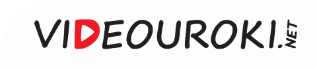 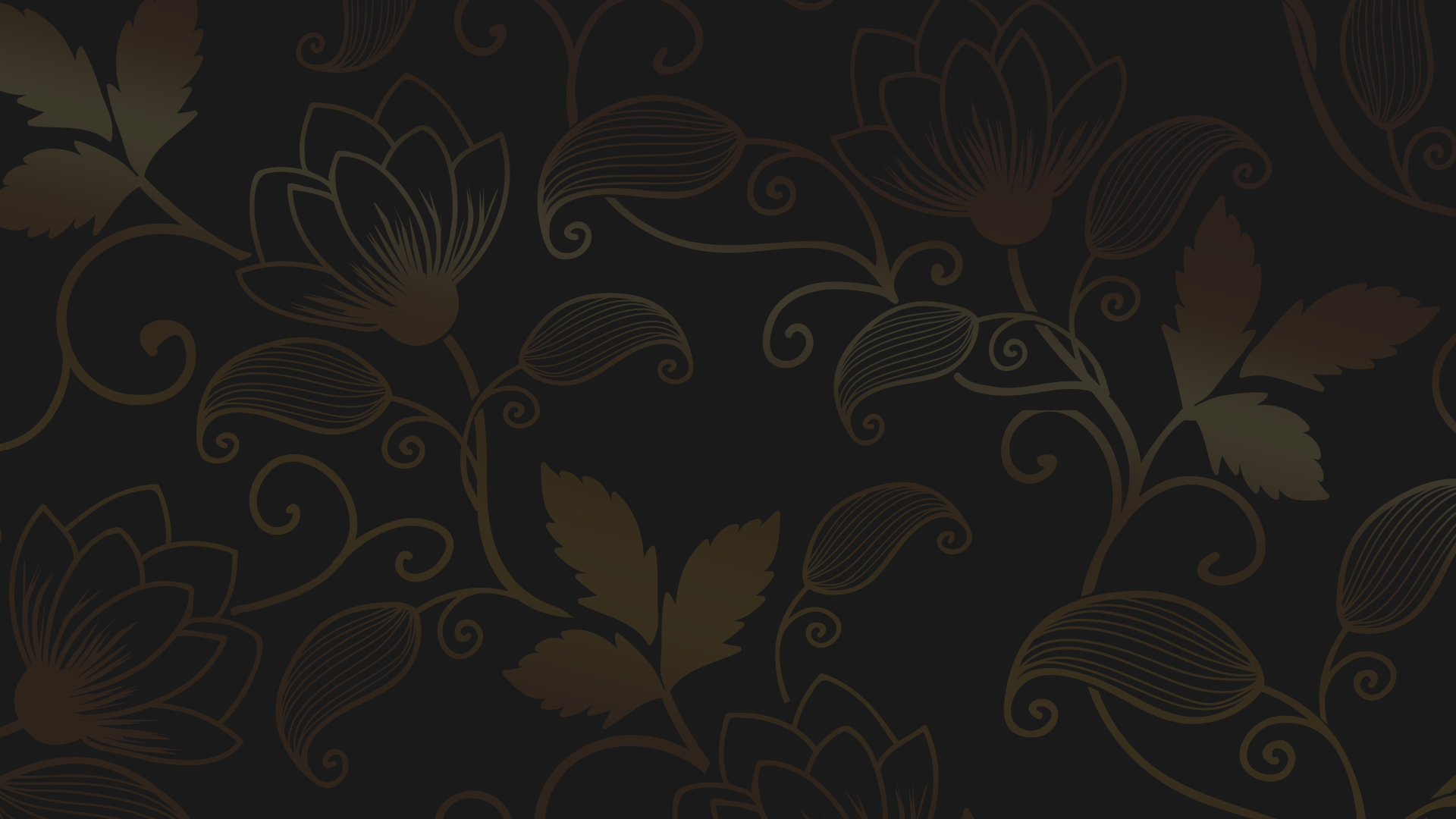 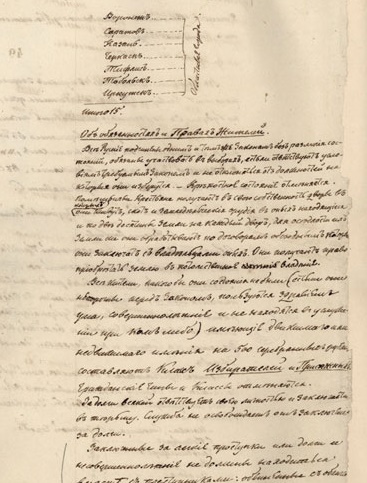 Главным программным документом Северного общества стала «Конституция» Н. М. Муравьёва.
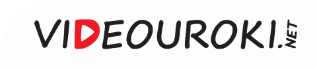 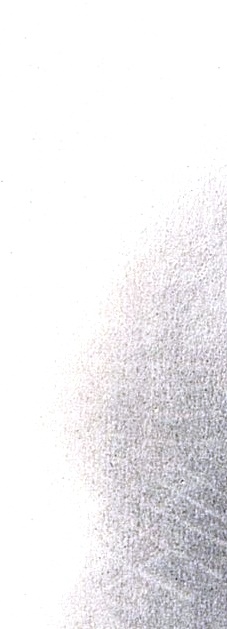 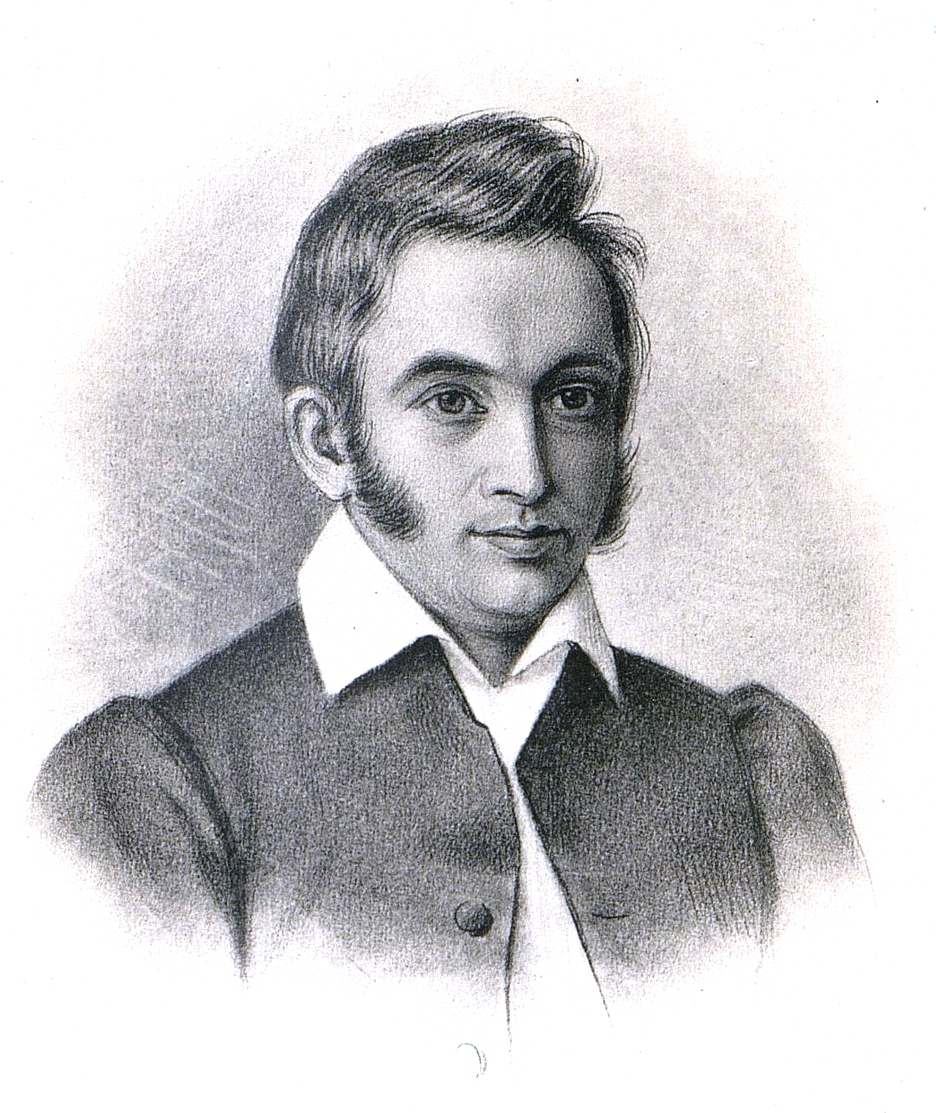 Согласно взглядам Муравьёва, Россия должна была стать конституционной монархией.
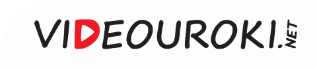 «Конституция» Н. М. Муравьёва
Выведение из подчинения монарха законодательной власти
Ограничение прав императора конституцией
Сохранение за правителем только исполнительной власти
Право монарха задержать принятие закона
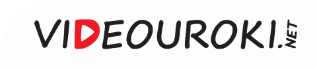 «Конституция» Н. М. Муравьёва
1
2
3
Замена монарха президентом с теми же полномочиями
Ограничение полномочий правителя конституцией
Отказ императора от предложенных условий
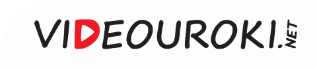 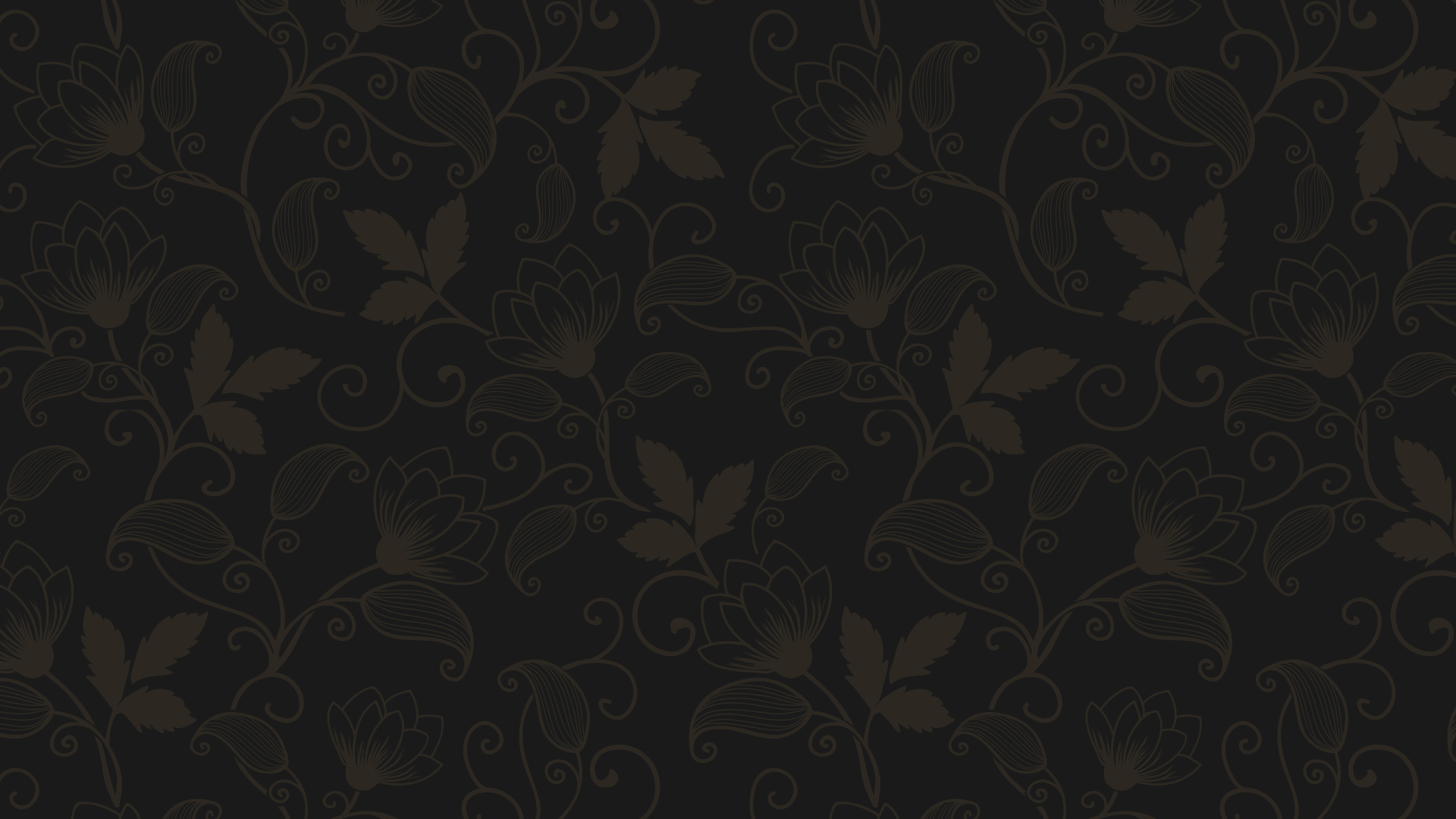 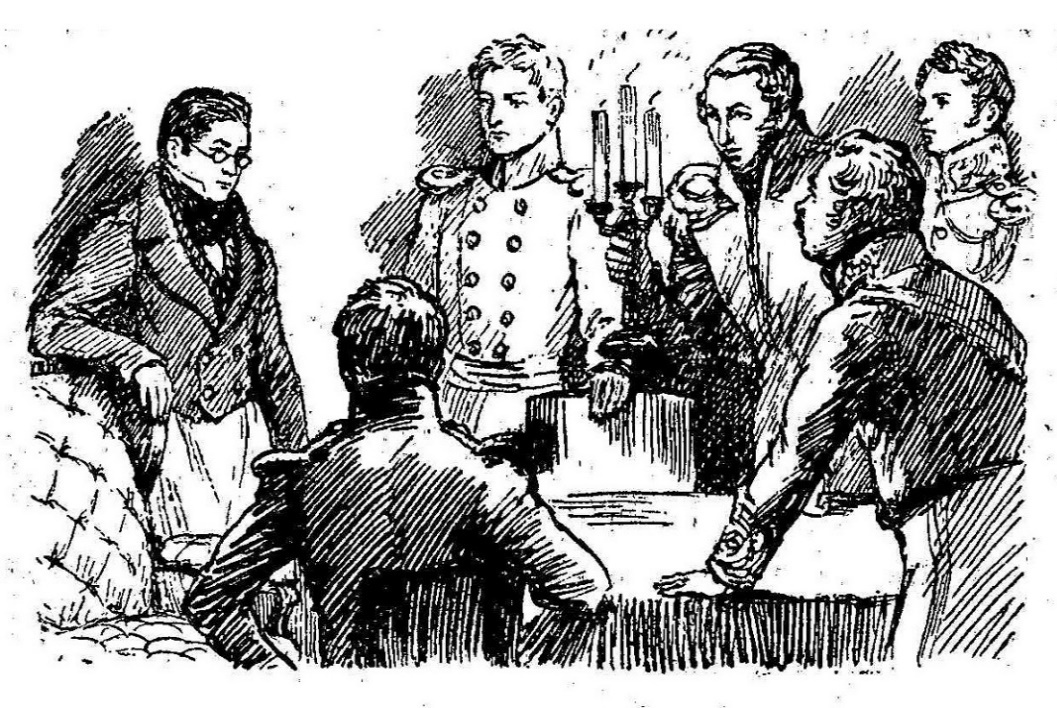 «Конституция» Н. М. Муравьёва
Высшая законодательная власть в России передавалась парламенту – Народному вечу.
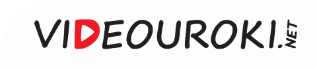 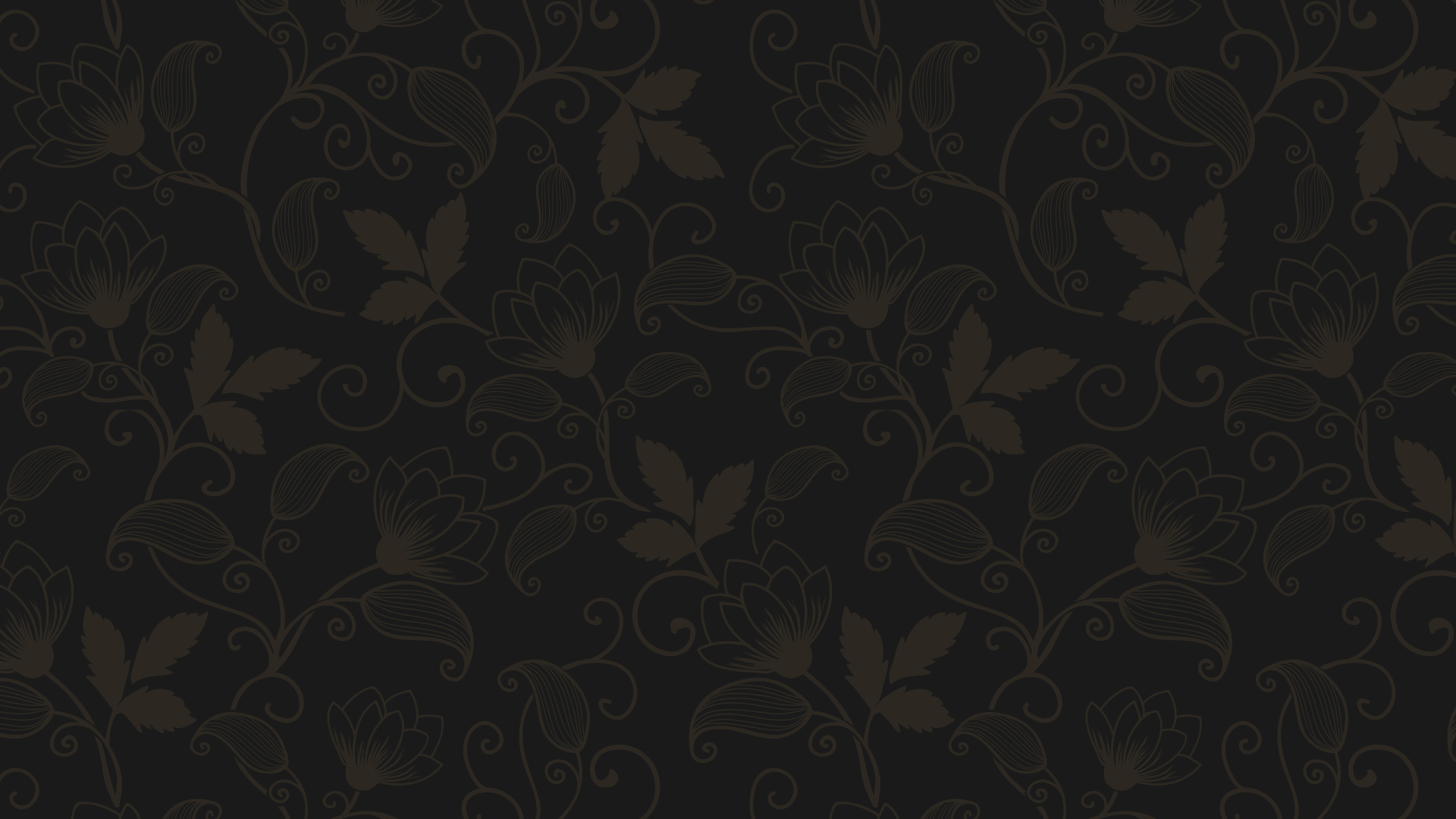 «Конституция» Н. М. Муравьёва
Наделение правом голоса только мужчин, достигших 21 года.
1
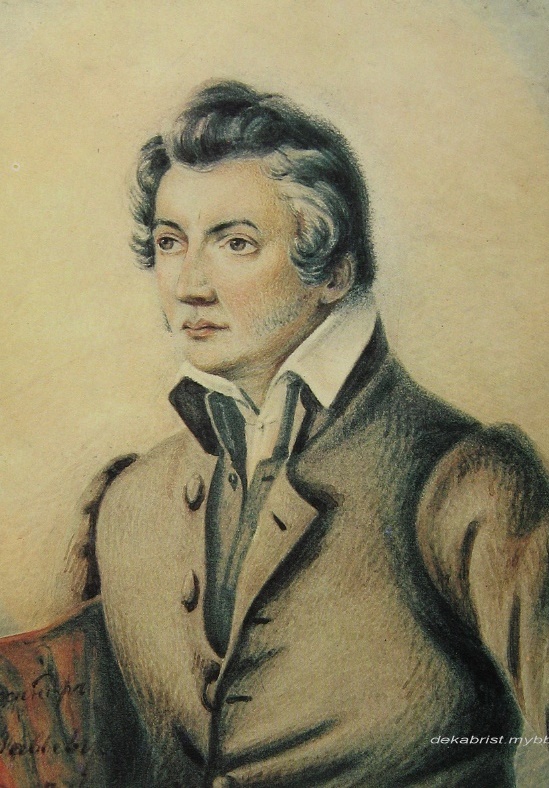 Введение высокого имущественного ценза для участия в выборах.
2
3
Отмена всех сословных привилегий в российском обществе.
Превращение всех должностей в выборные.
4
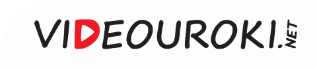 «Конституция» Н. М. Муравьёва
Введение гражданских прав и свобод
Равенство всех граждан перед законом
Свобода слова и печати, вероисповедания
Неприкосновенность личности и собственности
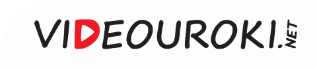 Проект Муравьёва по отмене крепостного права
Сохранение за помещиками большей части их земель
Наделение крестьян 2 десятинами земли на душу
Превращение крестьян в арендаторов или наёмных работников у помещиков
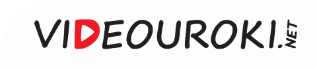 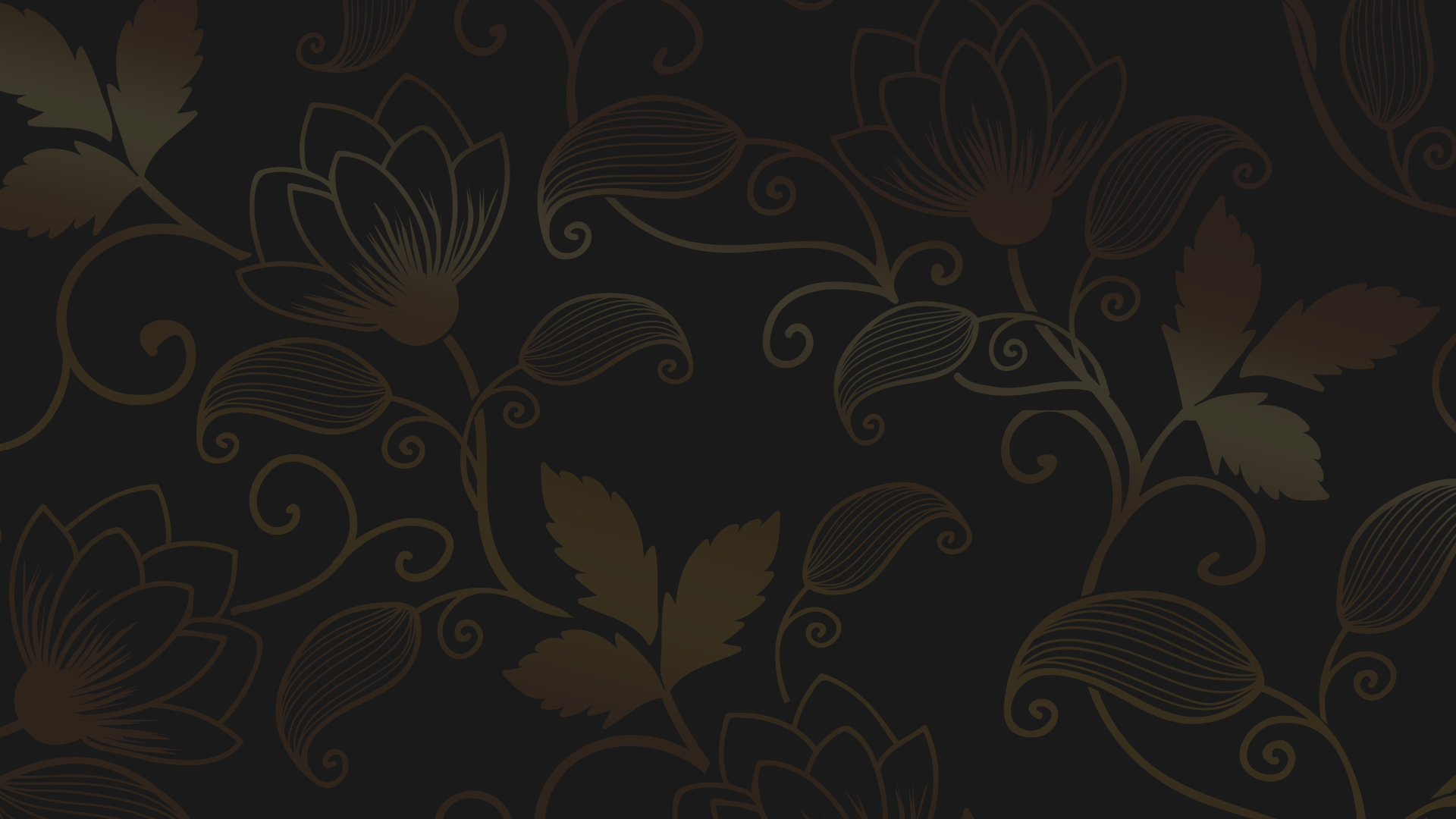 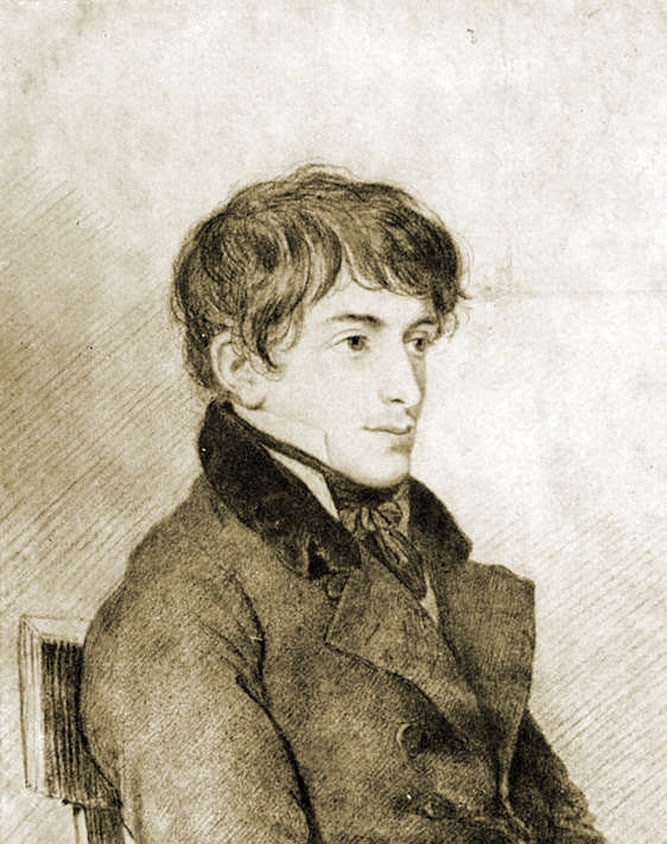 Н. М. Муравьёв выступал против создания унитарного государства в России.
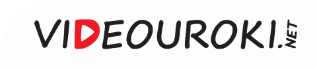 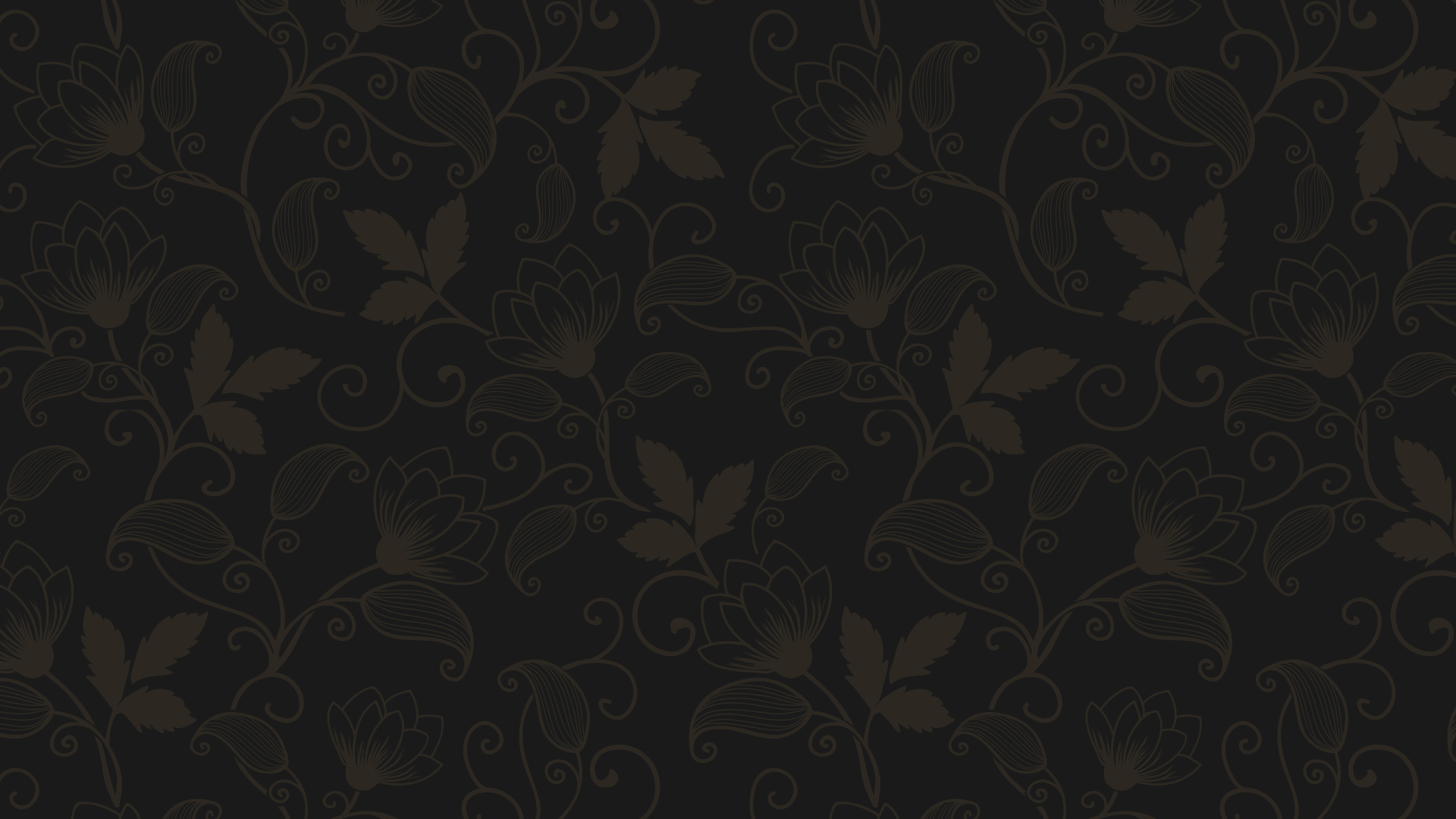 Национальная программа Муравьёва
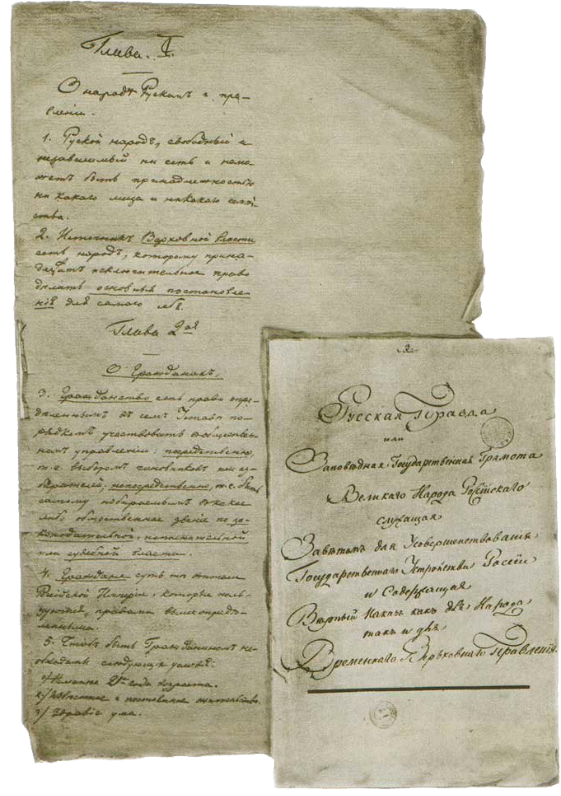 Создание федерации, состоящей из 13 «держав» и двух областей.
1
Разделение России на «державы» по национальному признаку.
2
Наделение каждой «державы» своей столицей.
3
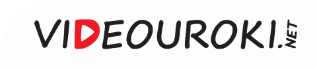 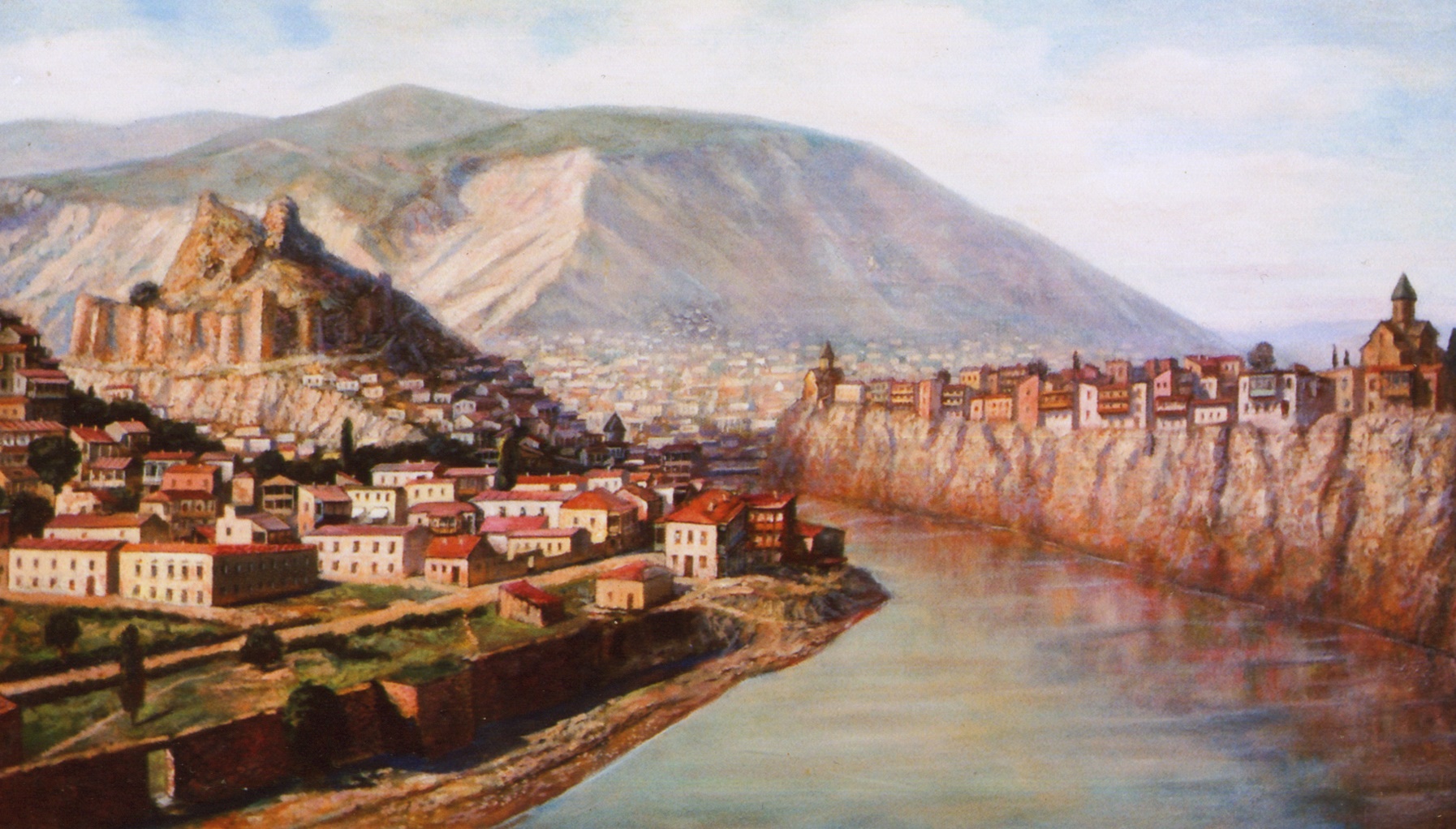 Вид Тифлиса в середине XIX века
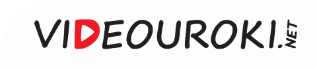 Законодательная власть в «державах»
Державная дума (верхняя палата)
Создание двухпалатных парламентов
Палата выборных депутатов (нижняя палата)
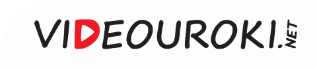 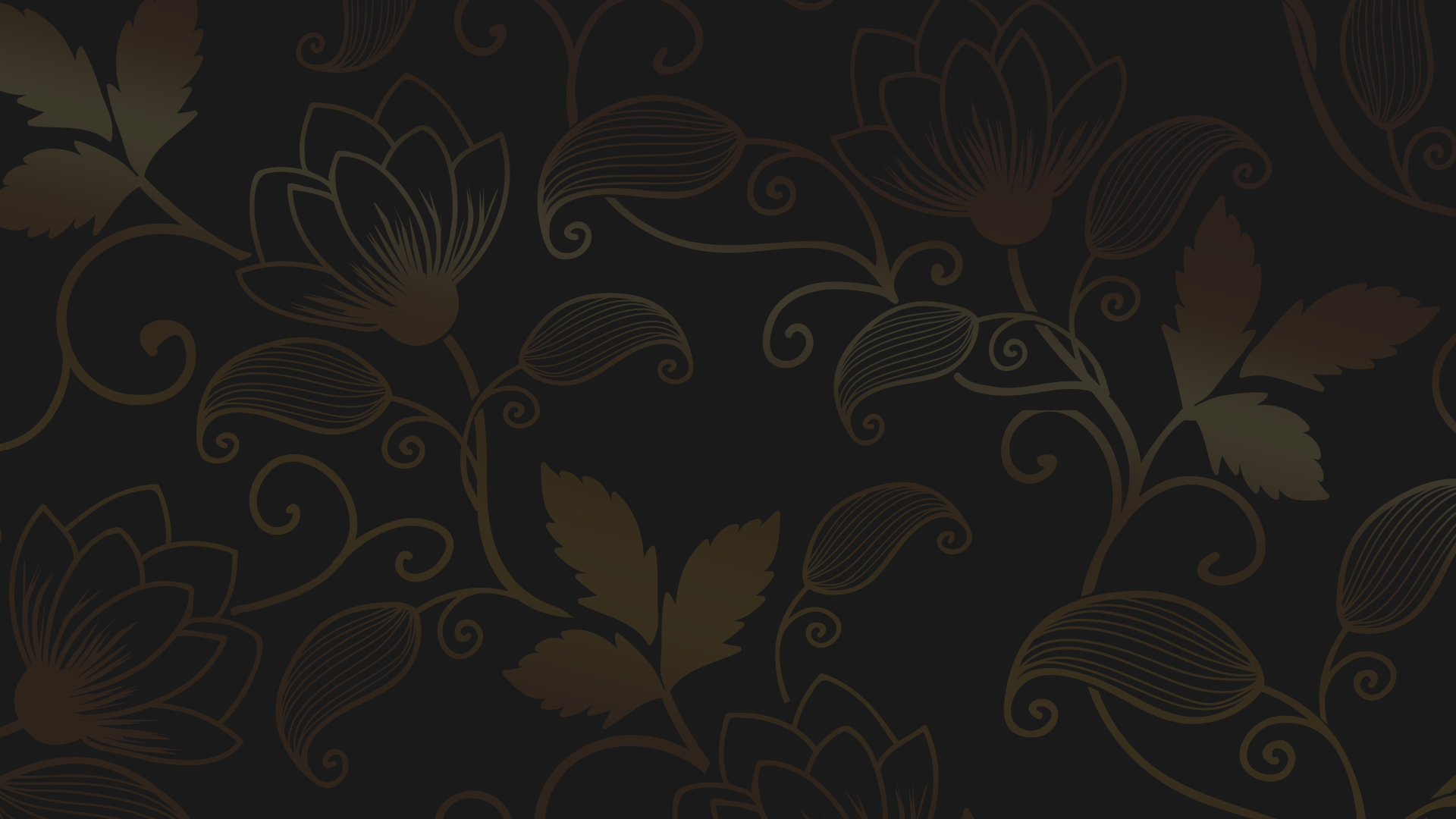 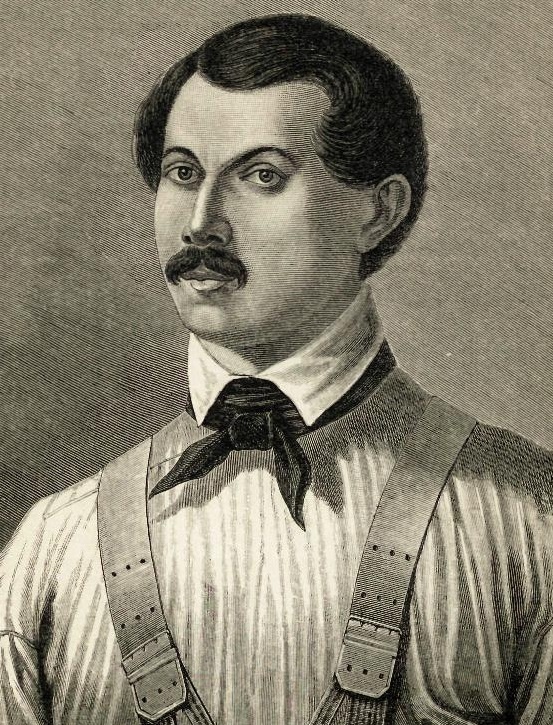 Исполнительная власть в «державах» передавалась «державному правителю».
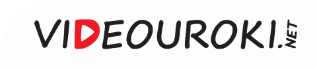 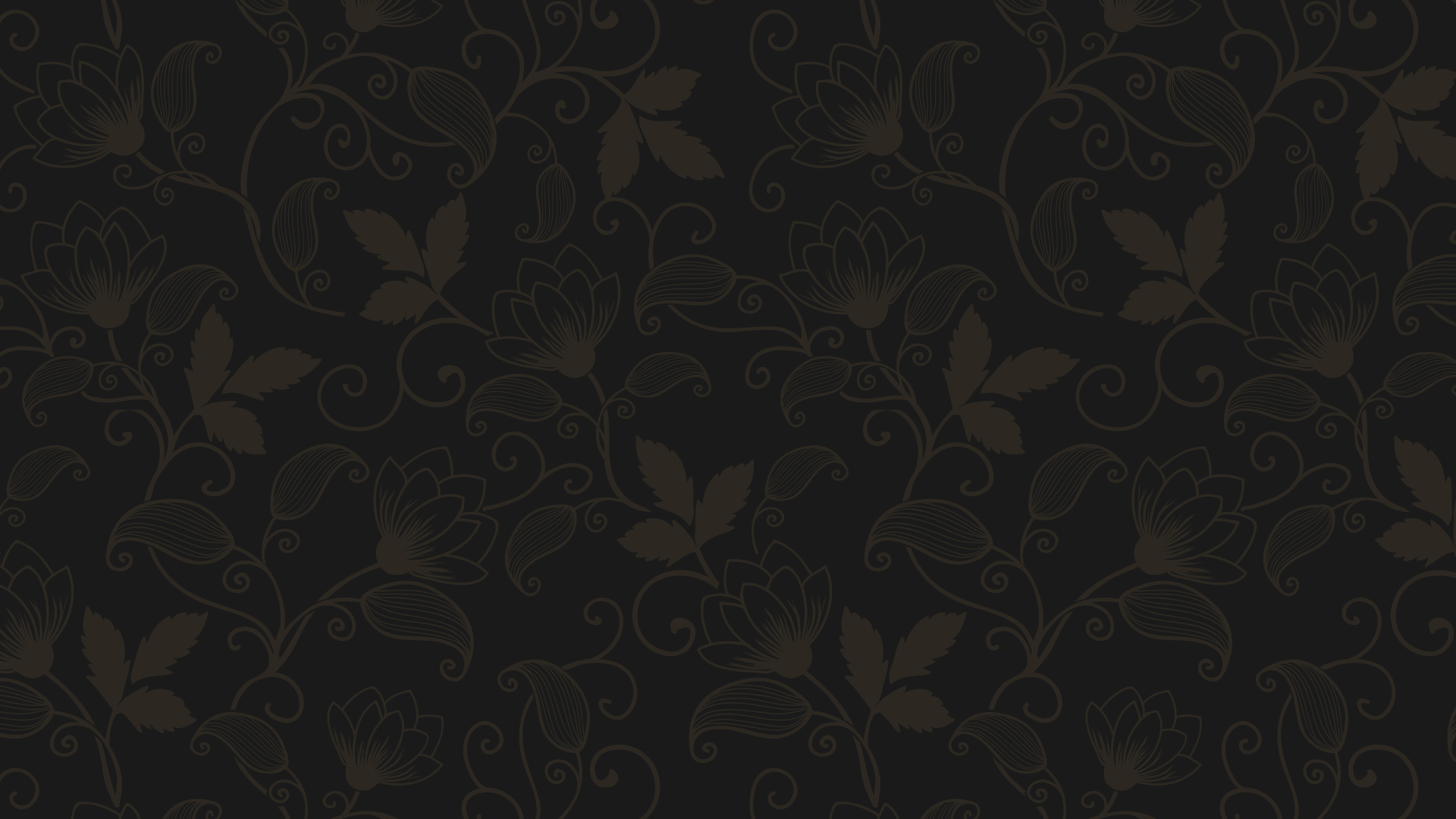 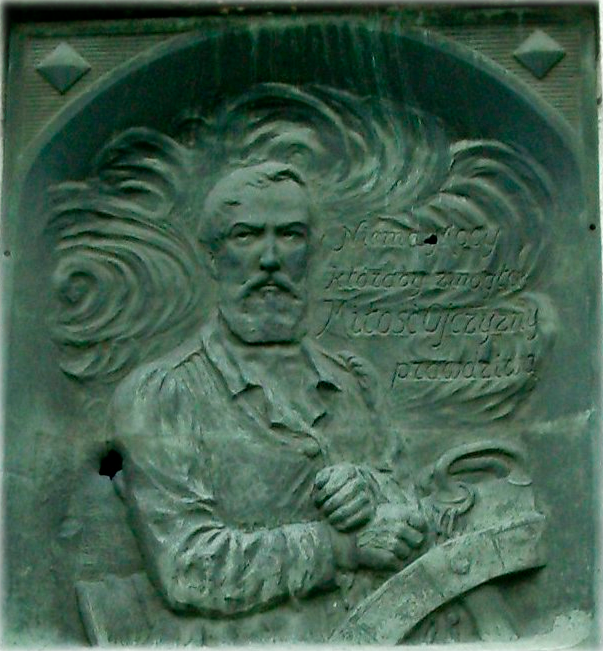 Национальные тайные организации
2
1
«Патриотическое общество» в Польше.
«Общество соединённых славян» на Юге России.
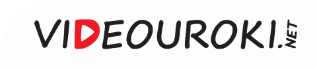 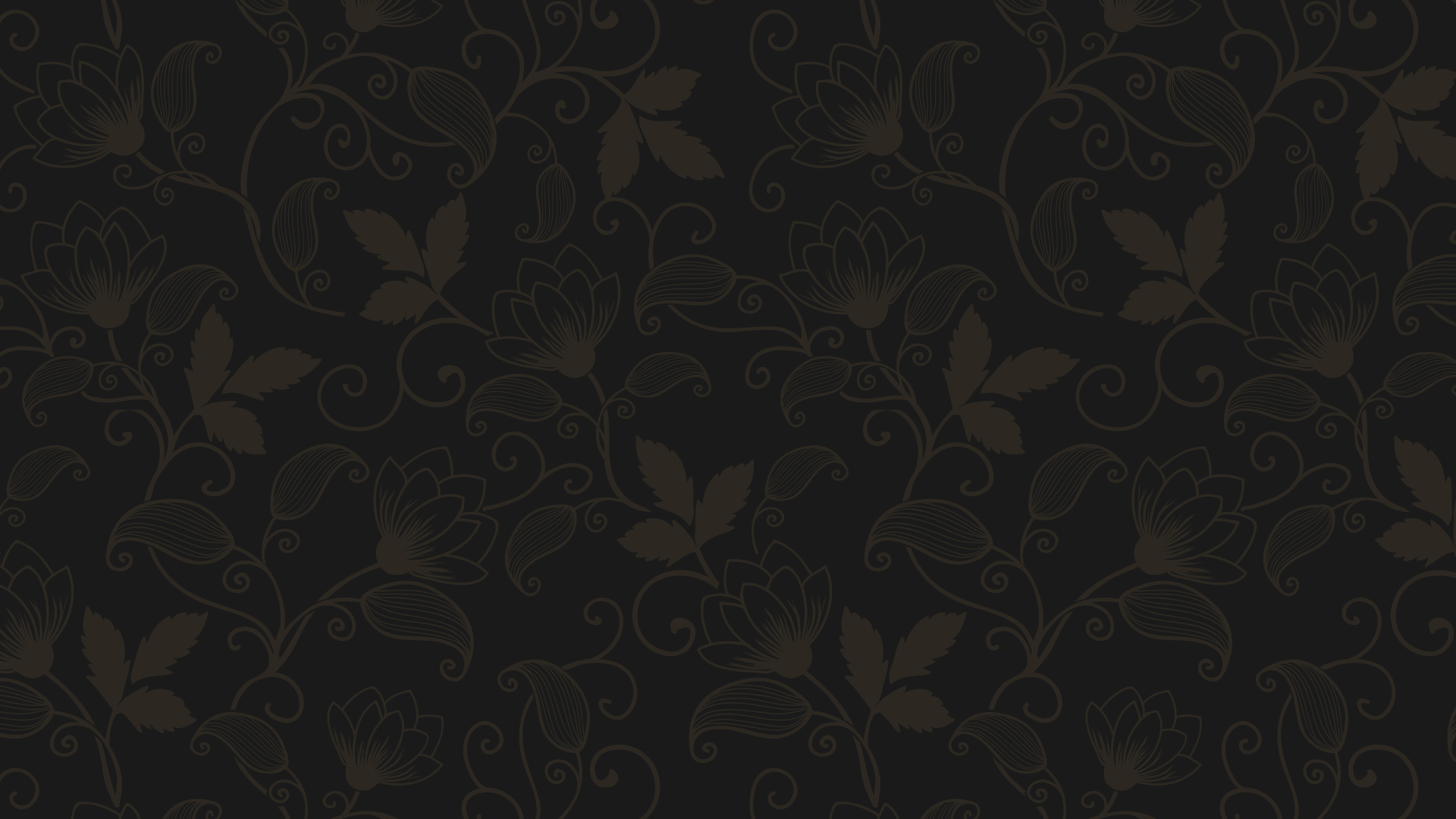 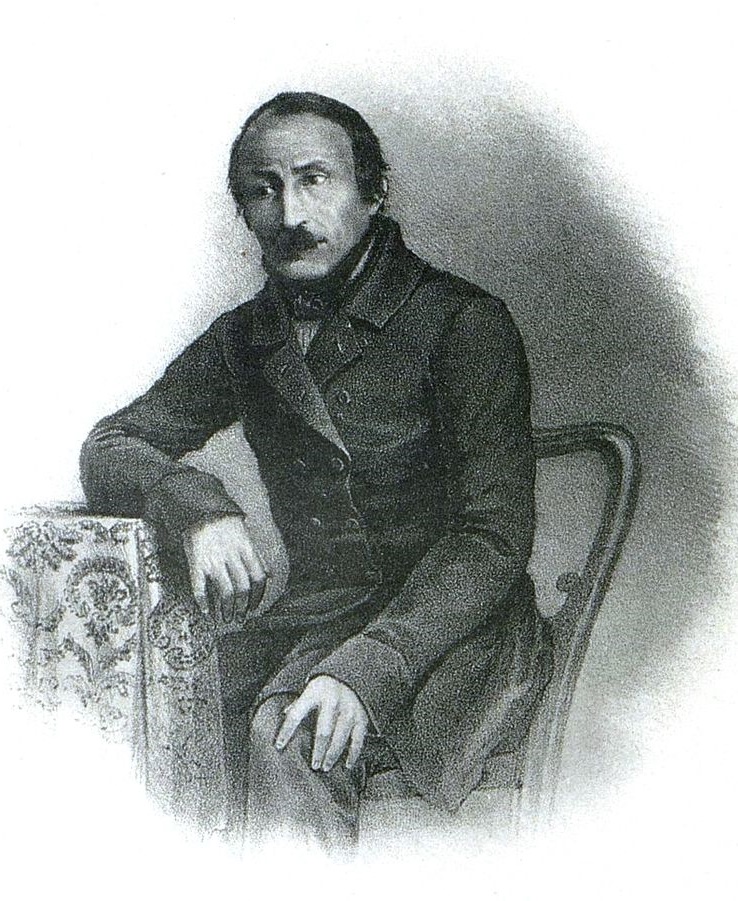 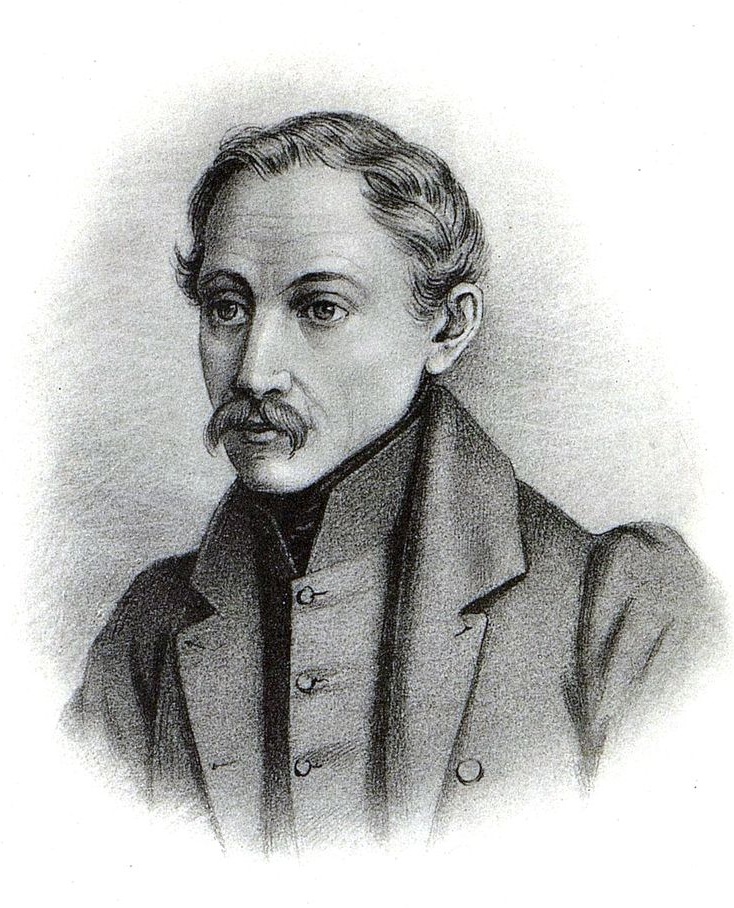 А. И. Борисов
П. И. Борисов
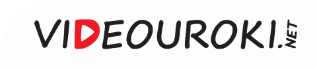 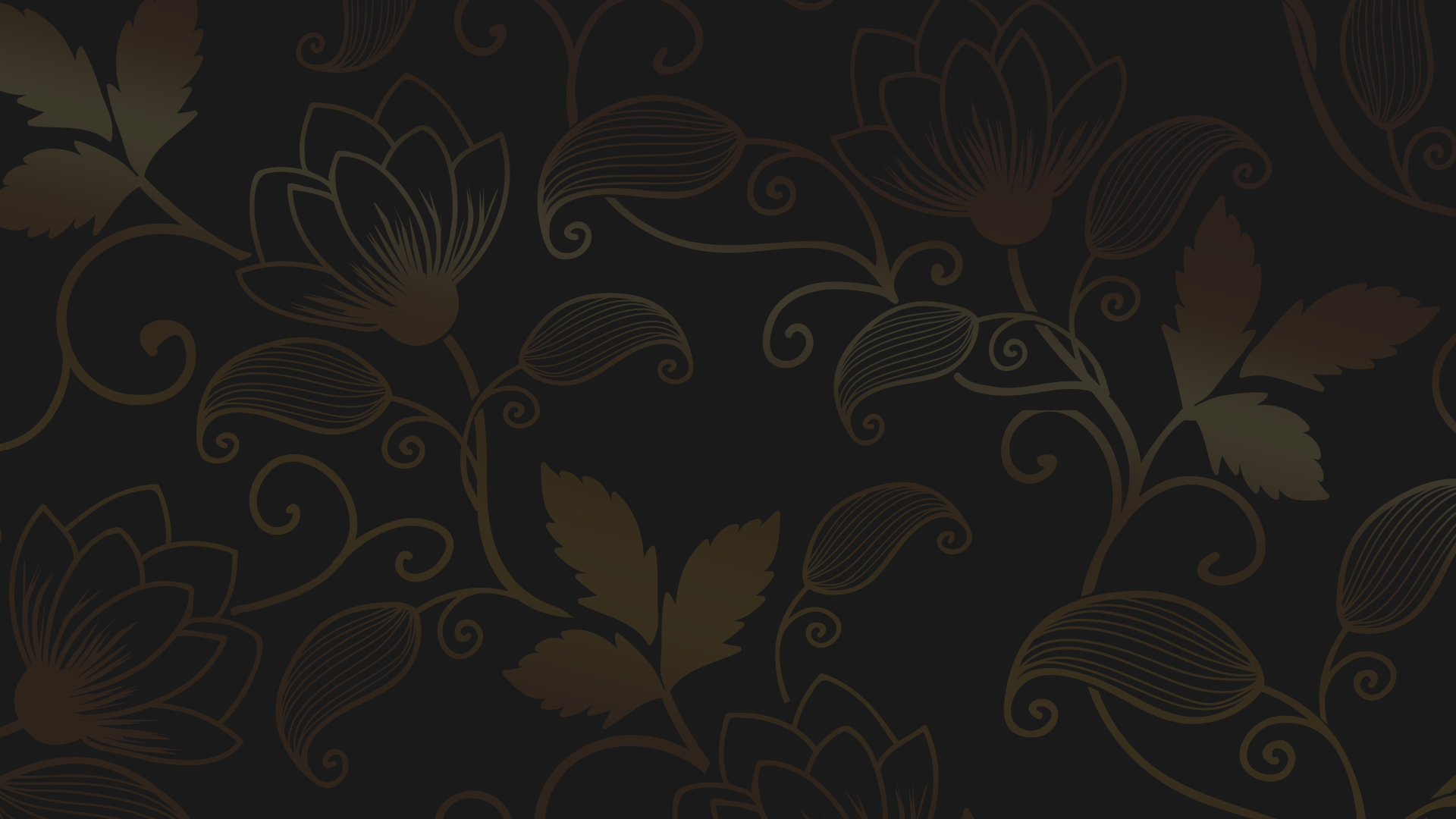 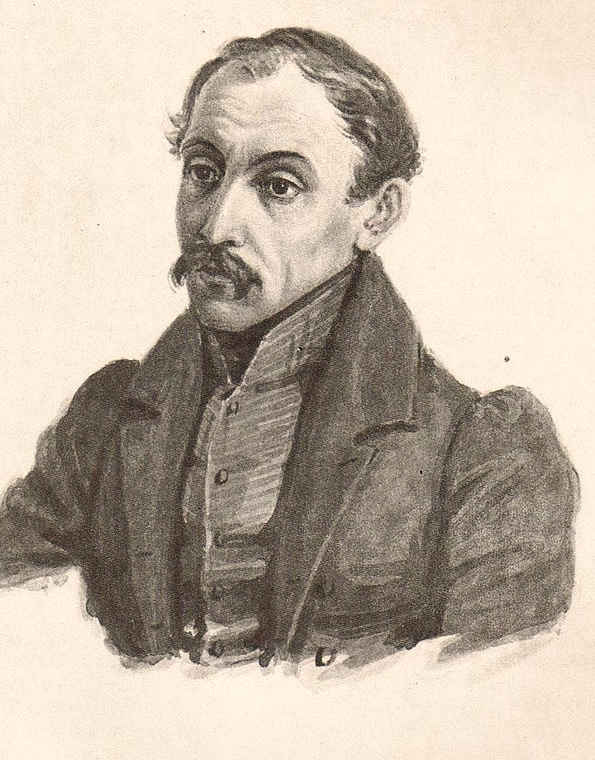 Основную задачу общества Борисовы видели в создании сильной демократической «Славянской федерации».
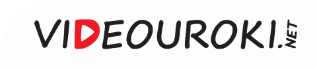 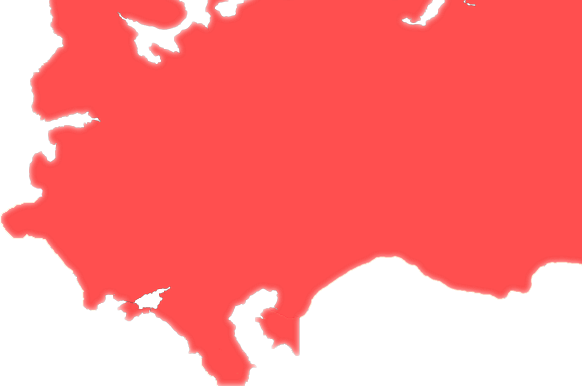 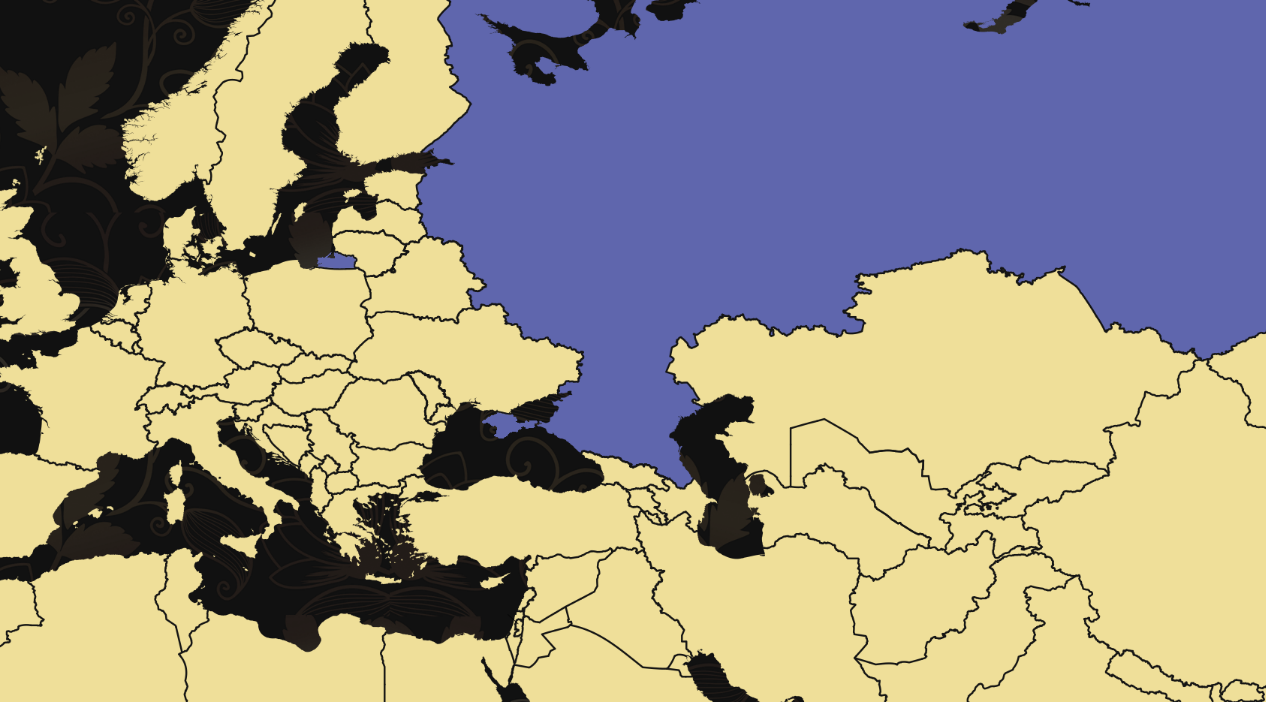 Россия
Польша
Чехия
Трансильвания
Венгрия
Молдавия
Хорватия
Валахия
Сербия
Далмация
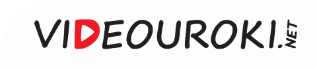 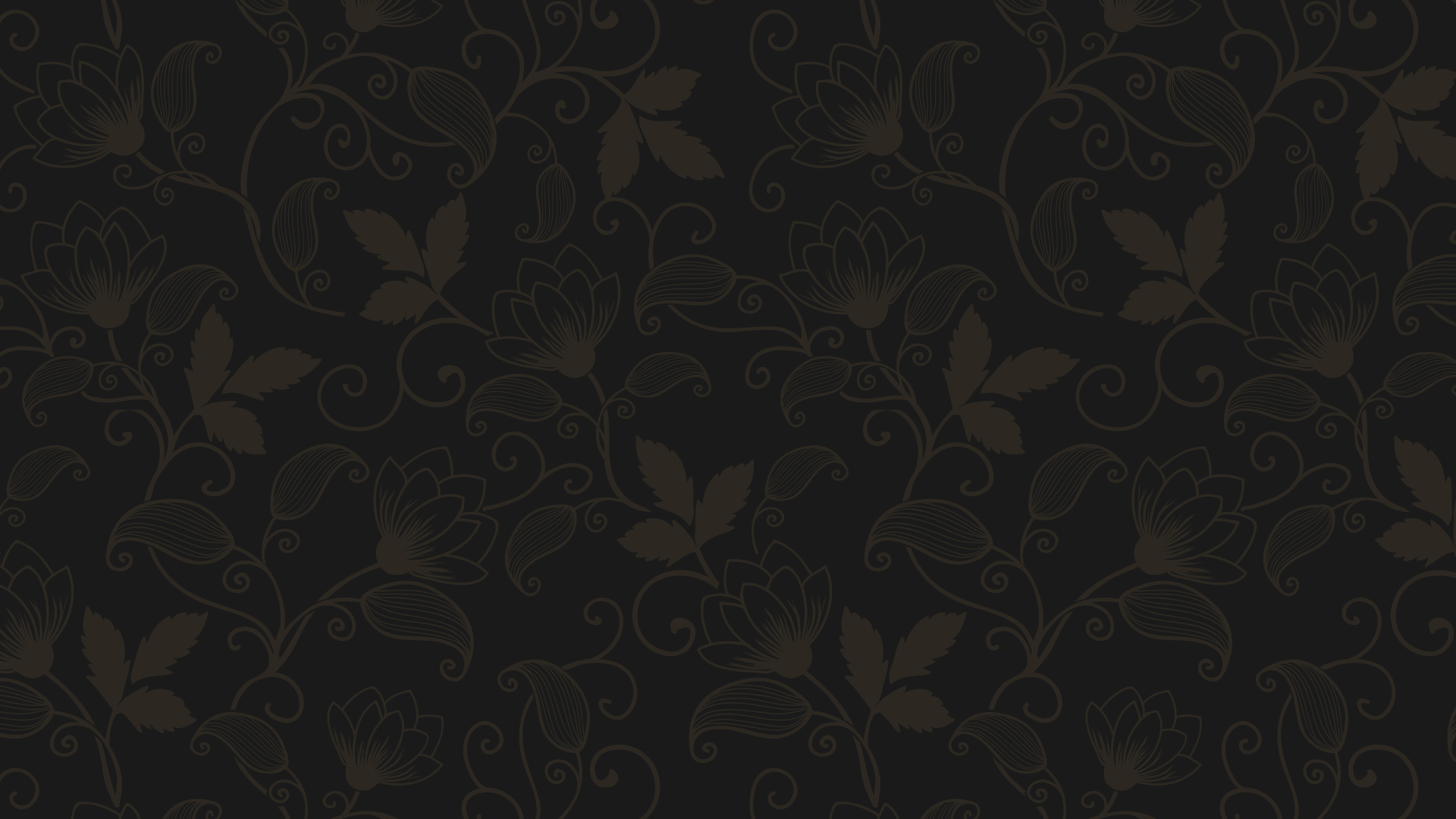 Устройство «Славянской федерации»
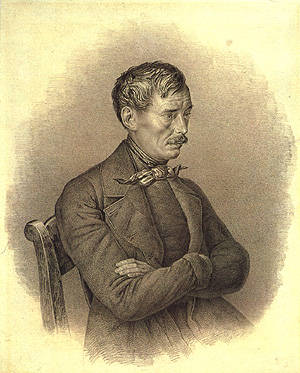 Каждая из стран наделялась собственной конституцией.
1
В федерации уничтожалось крепостное право.
2
Граждане федерации получали демократические свободы.
3
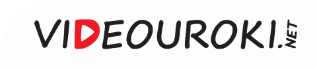 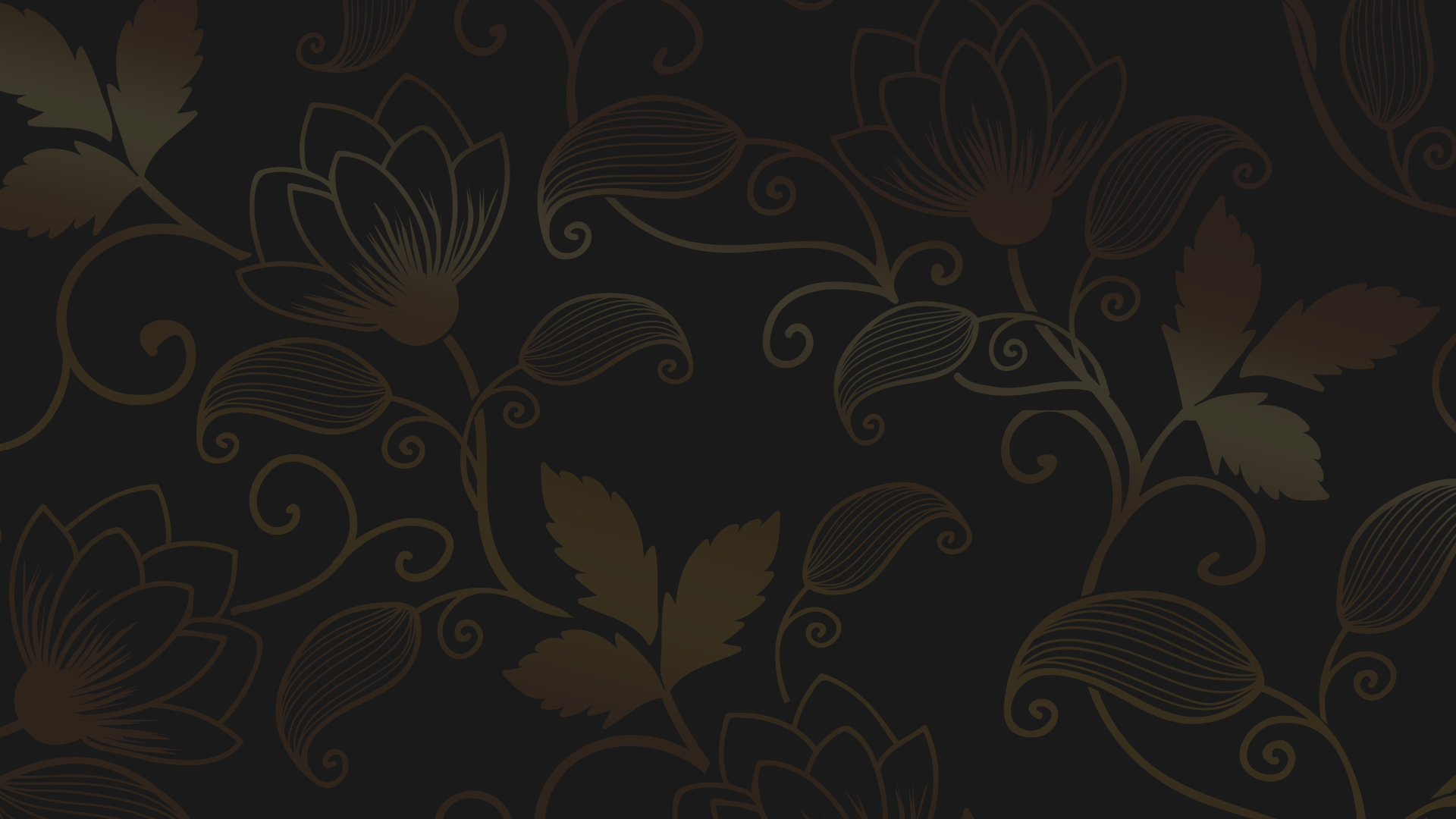 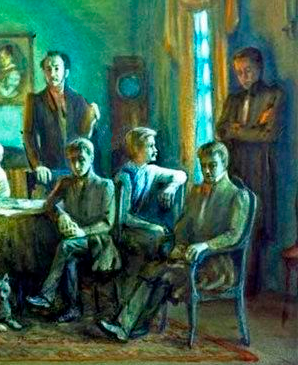 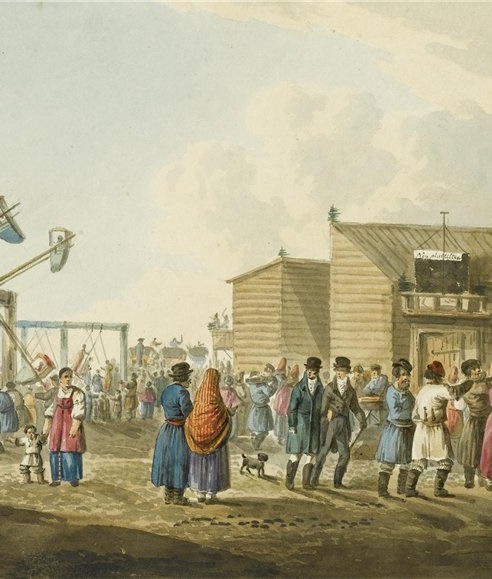 Среди членов тайных обществ велись споры о способах и сроках достижения своих целей.
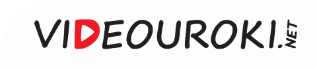 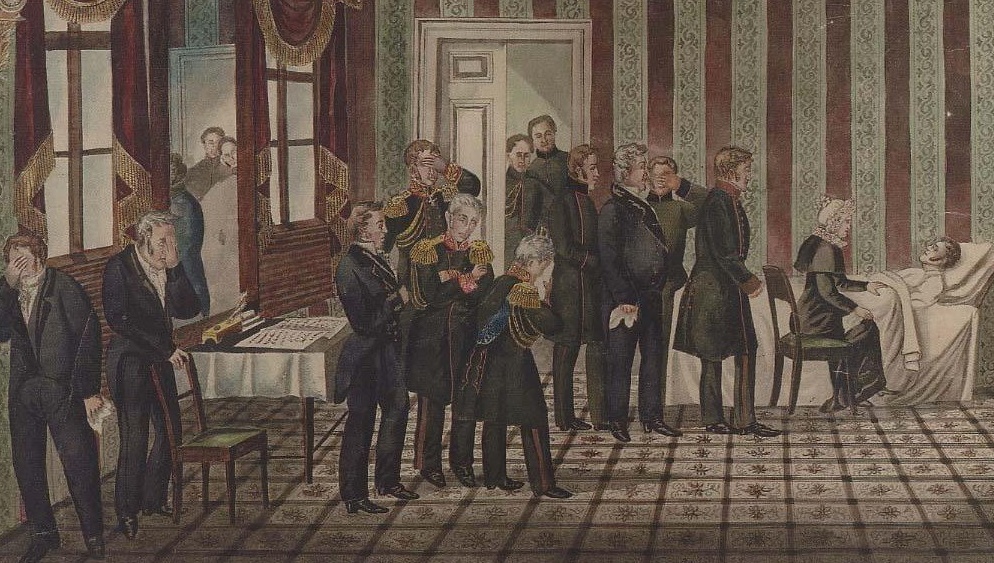 Ввиду династического кризиса 1825 года было принято решение 
о вооружённом выступлении.
Александр I на смертном одре
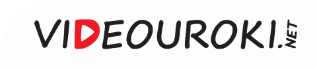 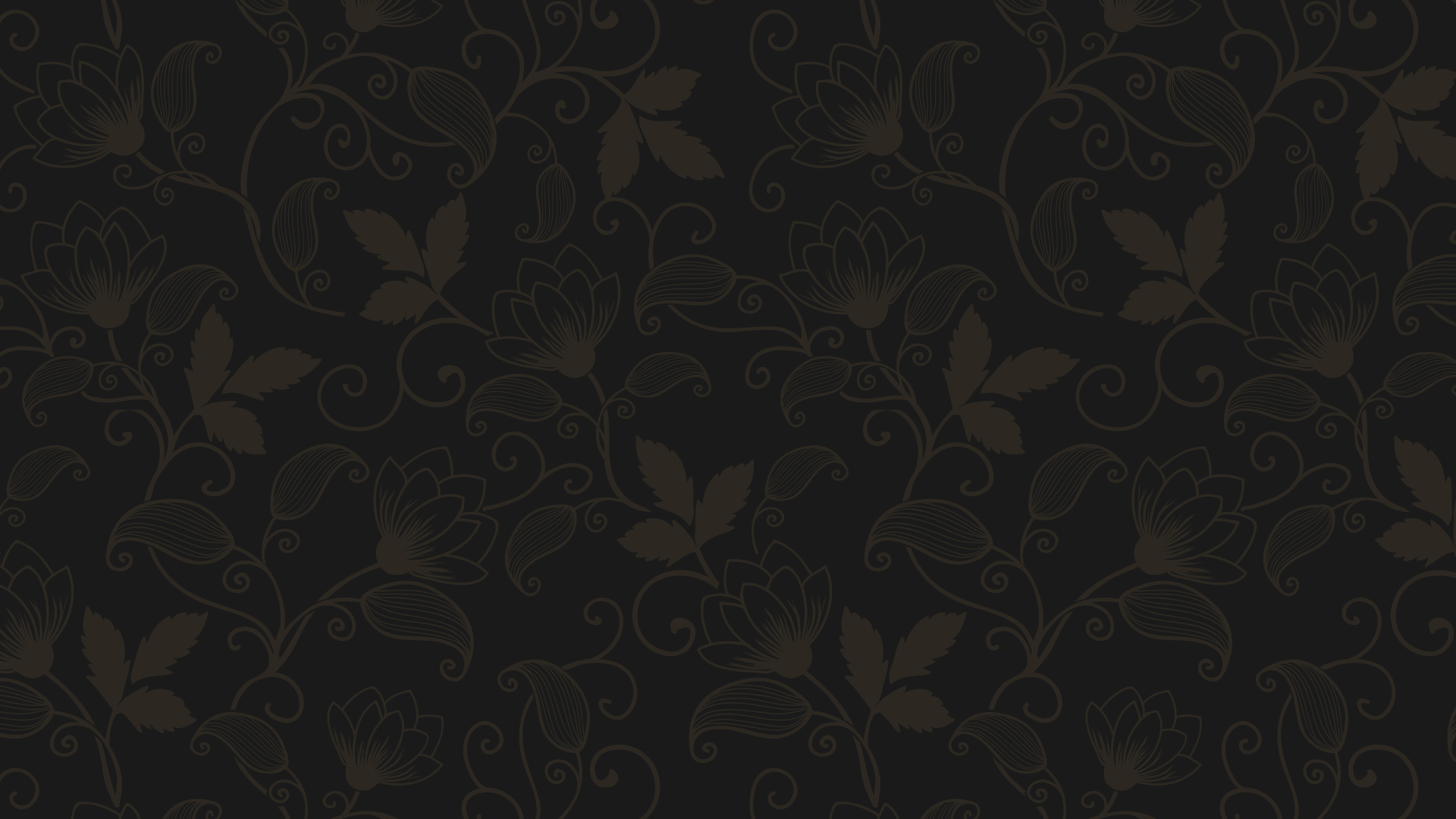 Общественное движение при Александре I
Тайные общества ставили перед собой задачу изменить государственный и общественный строй России.
1
Тайные общества сходились во мнении о том, что крепостное право необходимо отменить.
2
«Русская правда» Пестеля предлагала создать в России унитарную республику.
3
По «Конституции» Муравьёва империя должна была стать федеративной конституционной монархией.
4
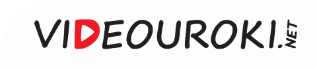